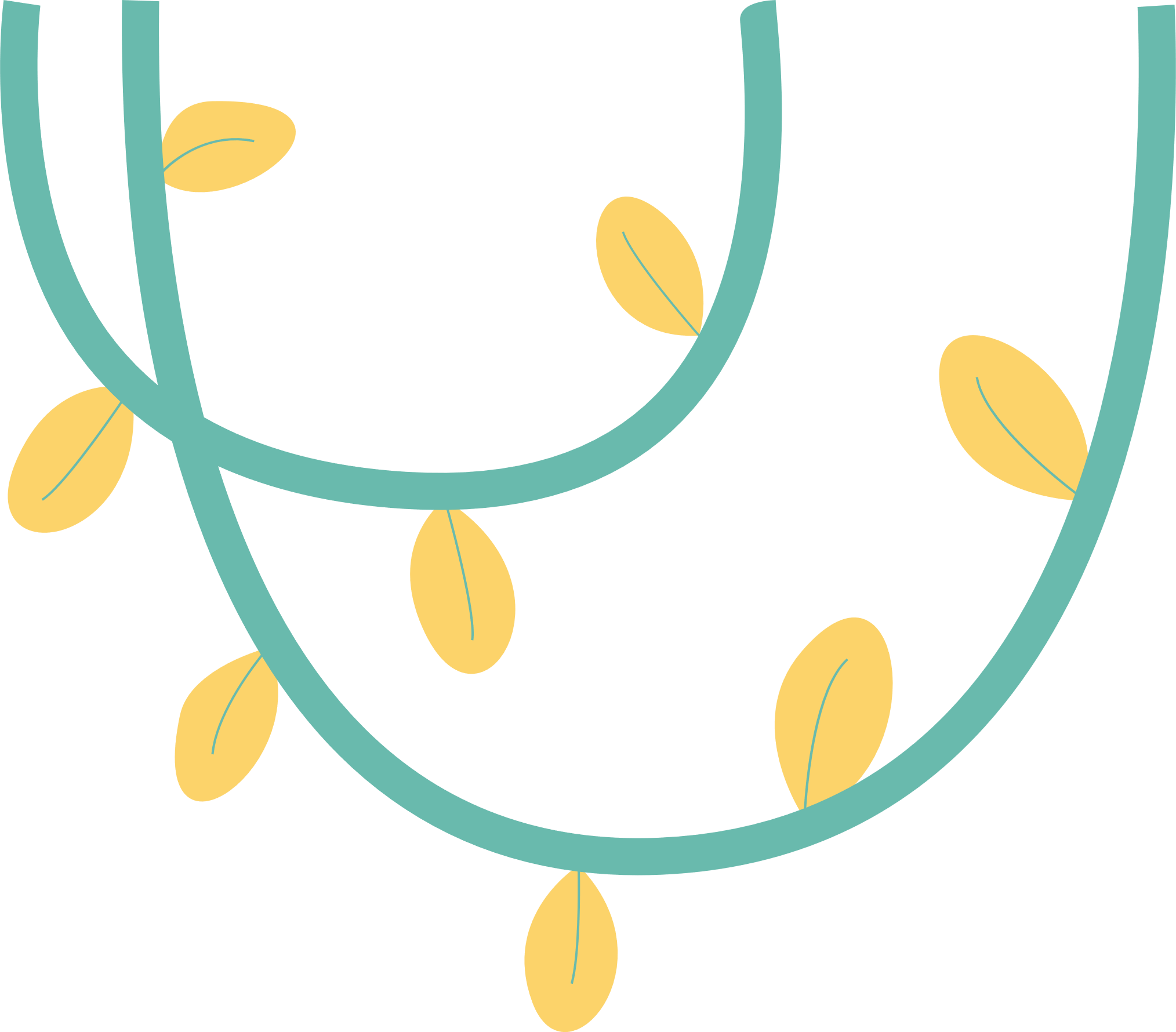 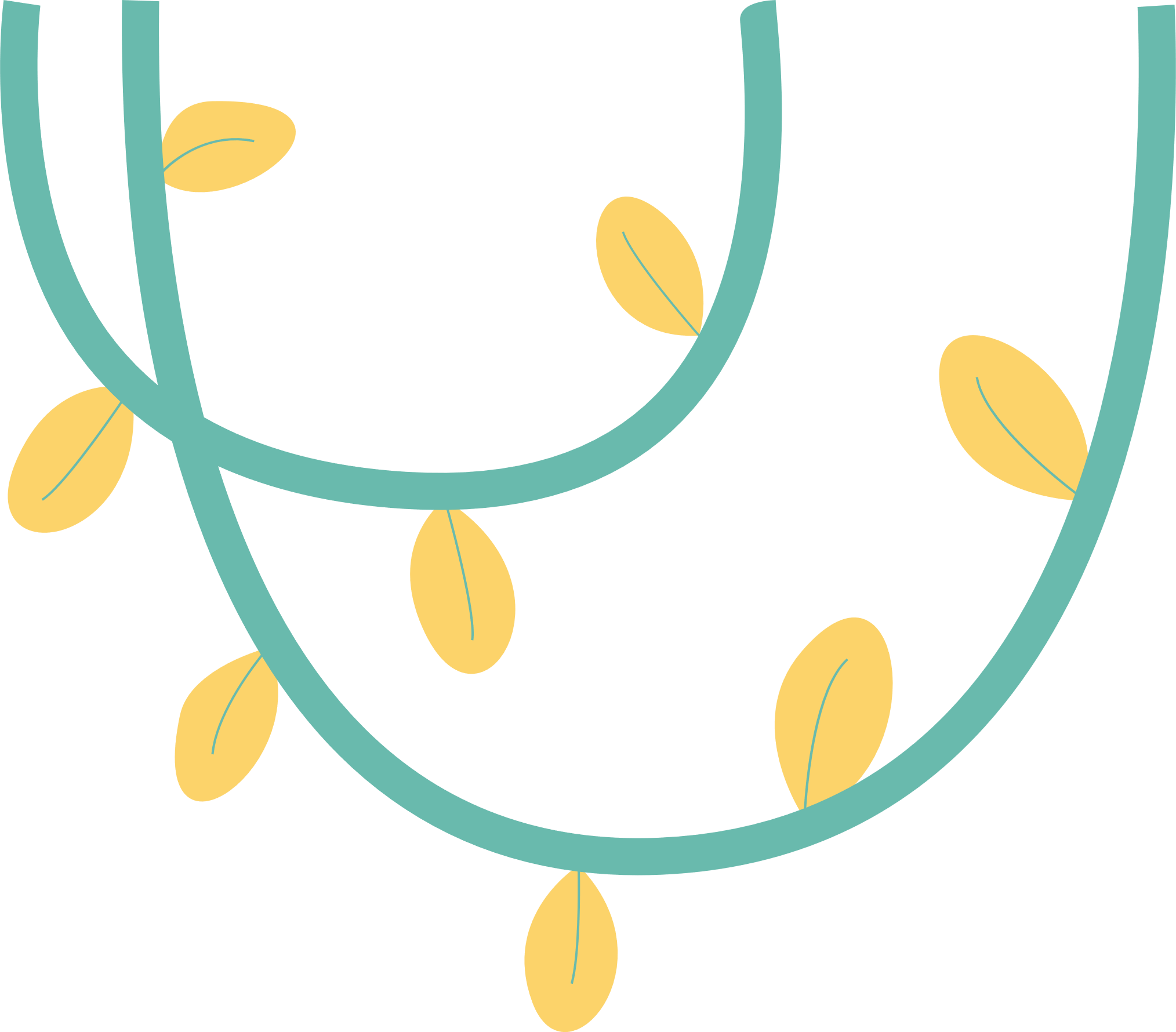 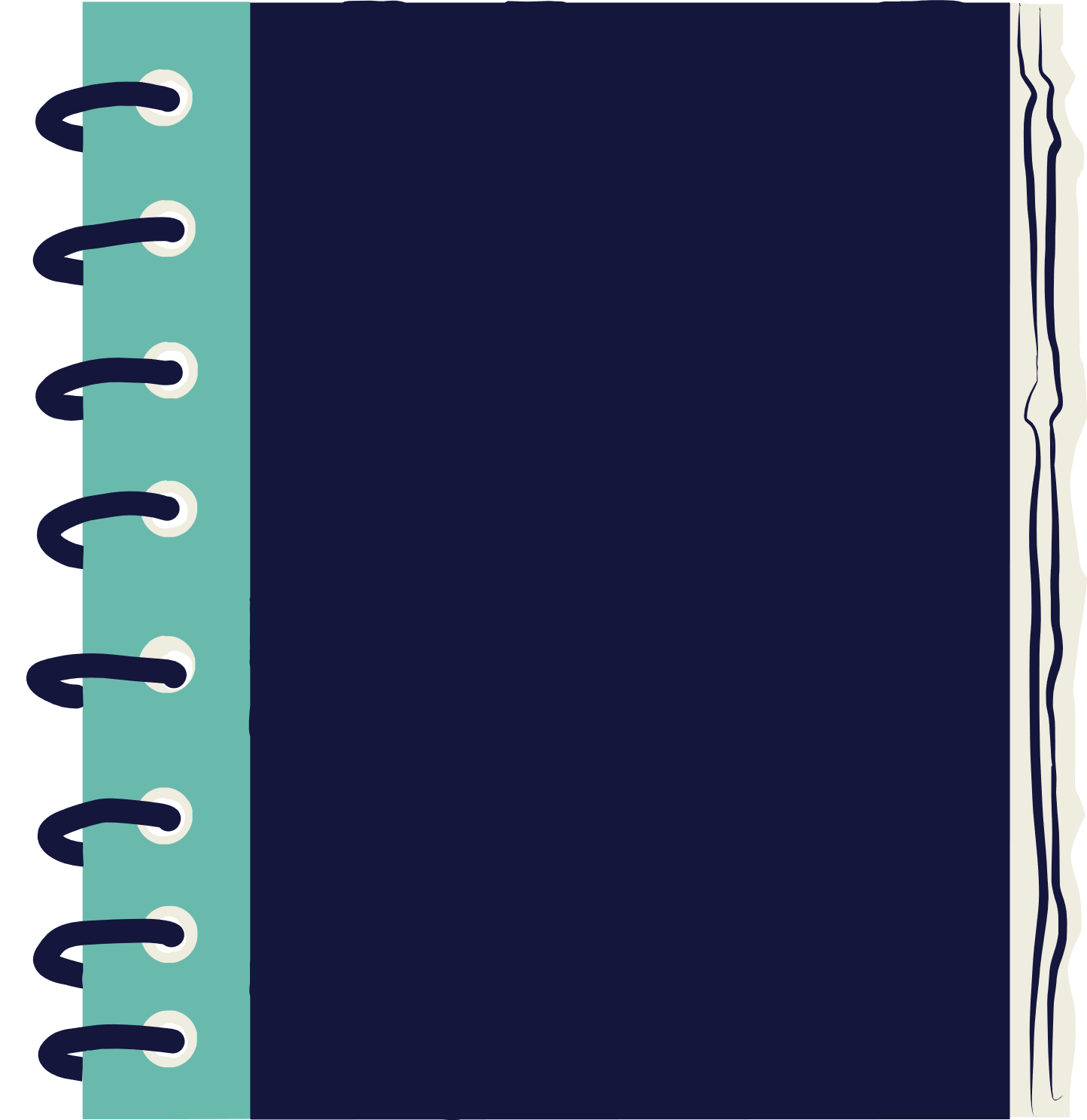 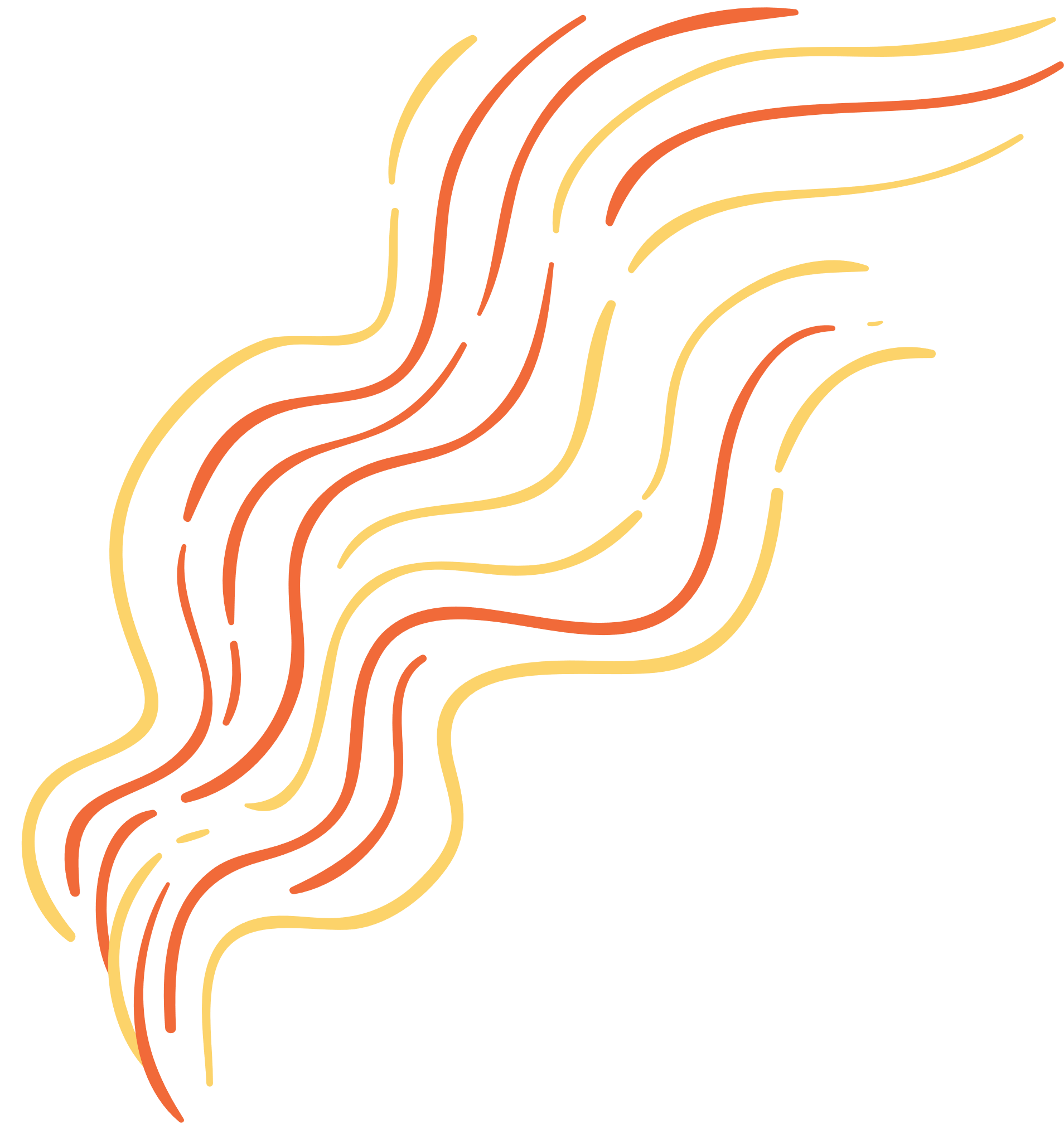 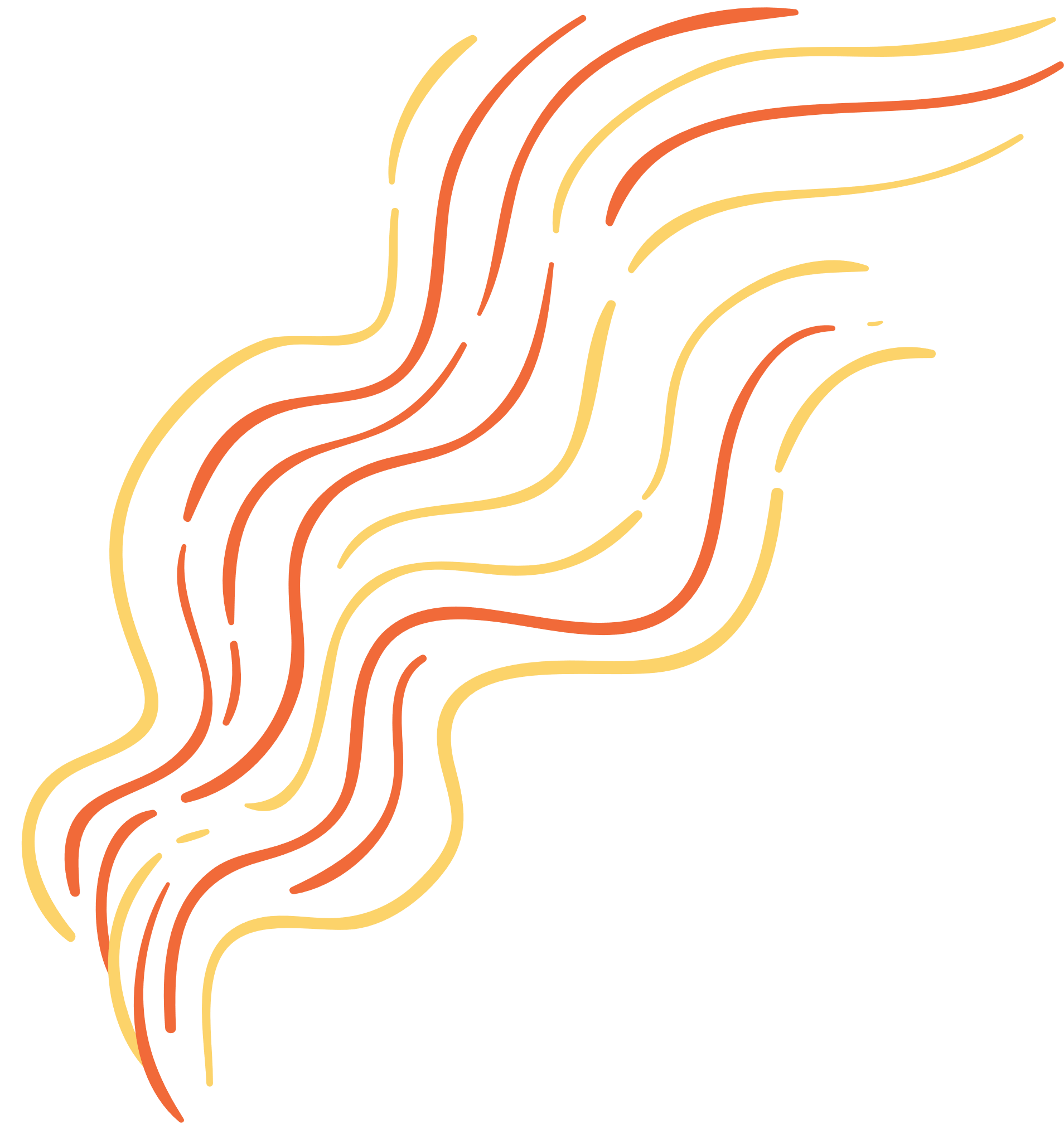 4-H Reading Connections
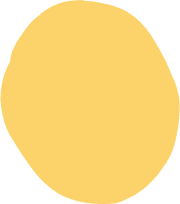 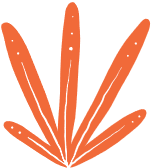 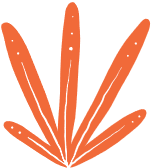 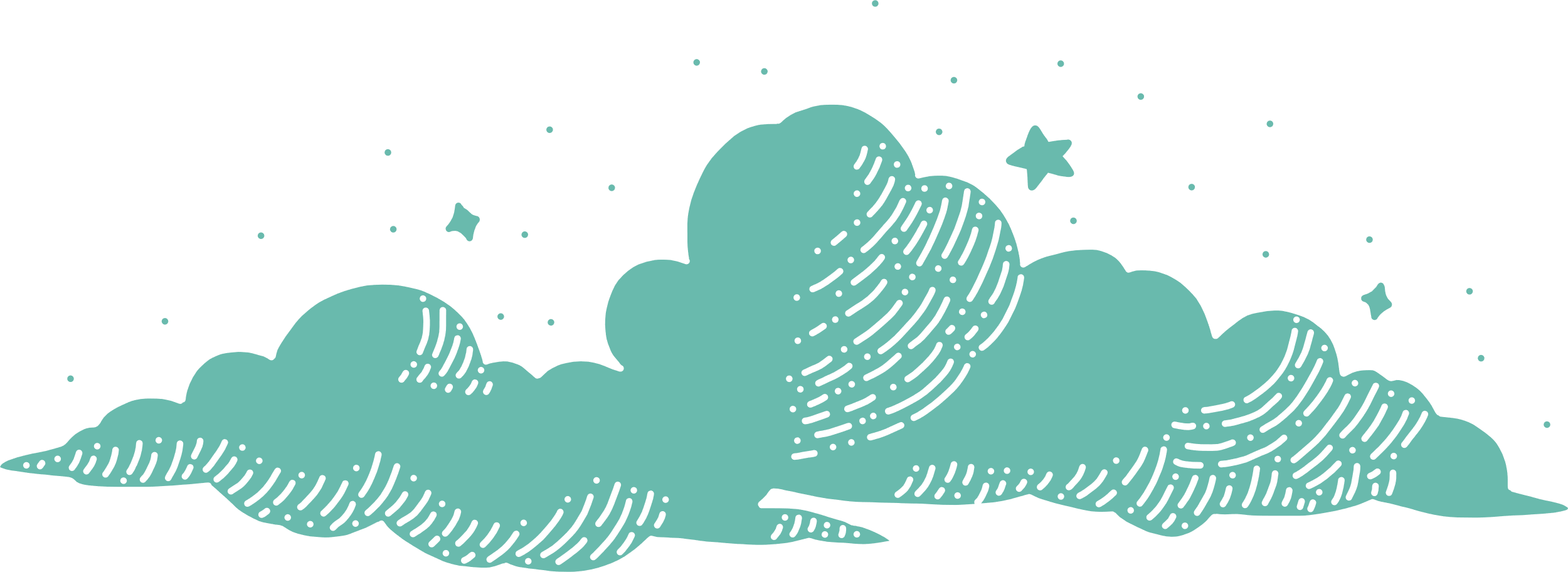 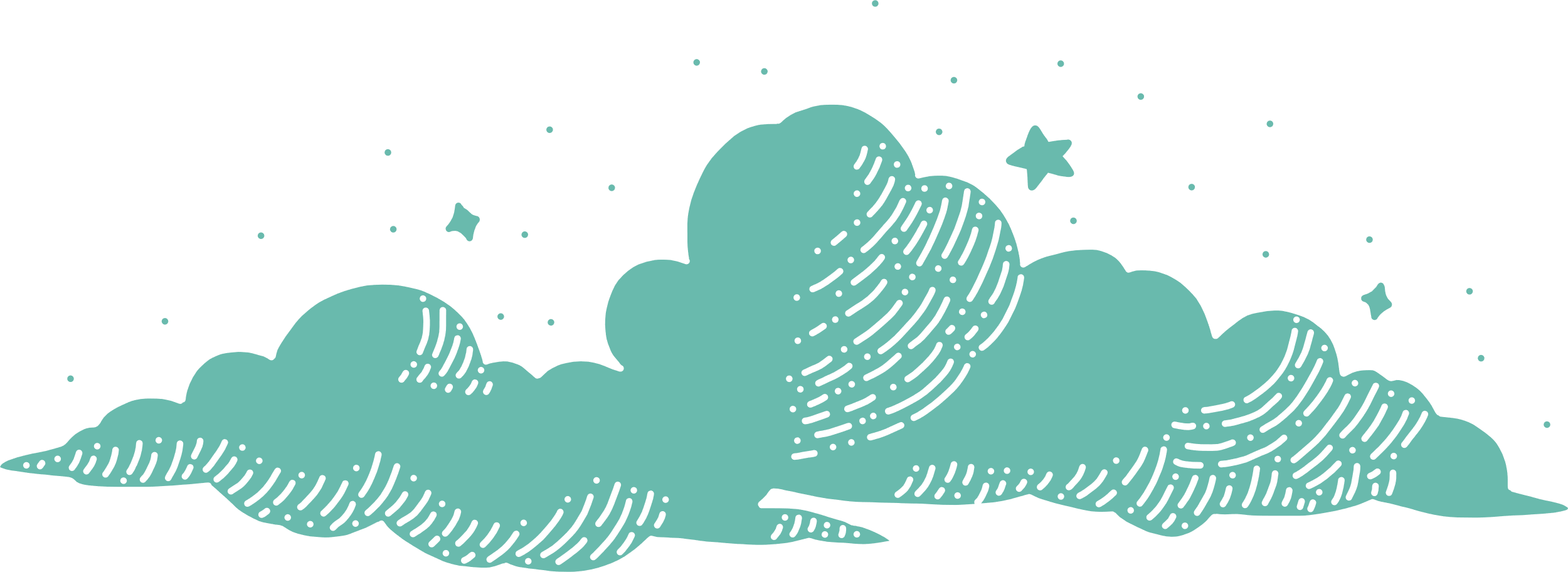 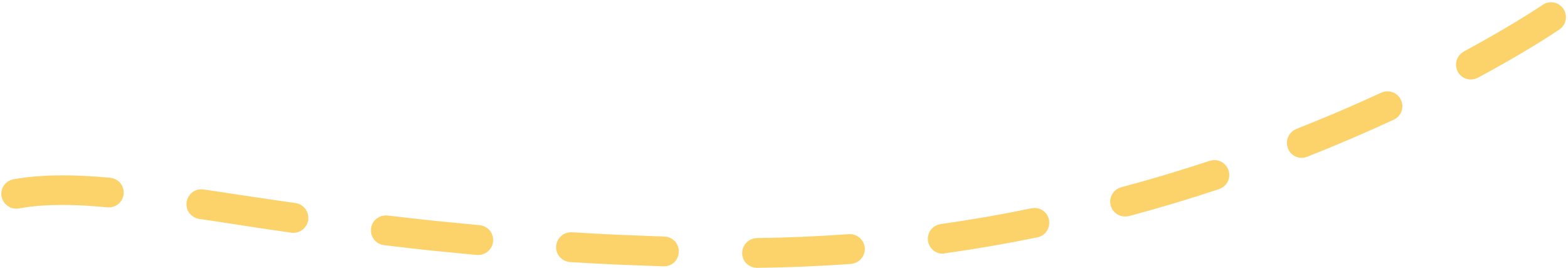 All Together Now
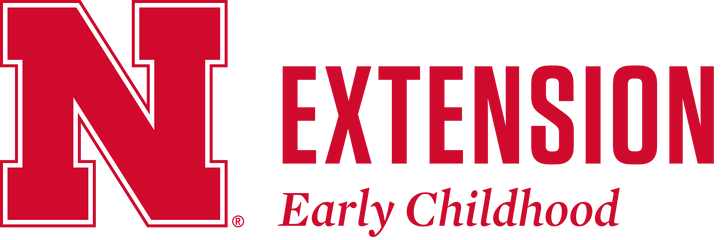 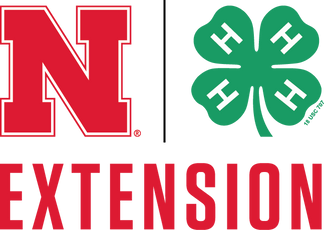 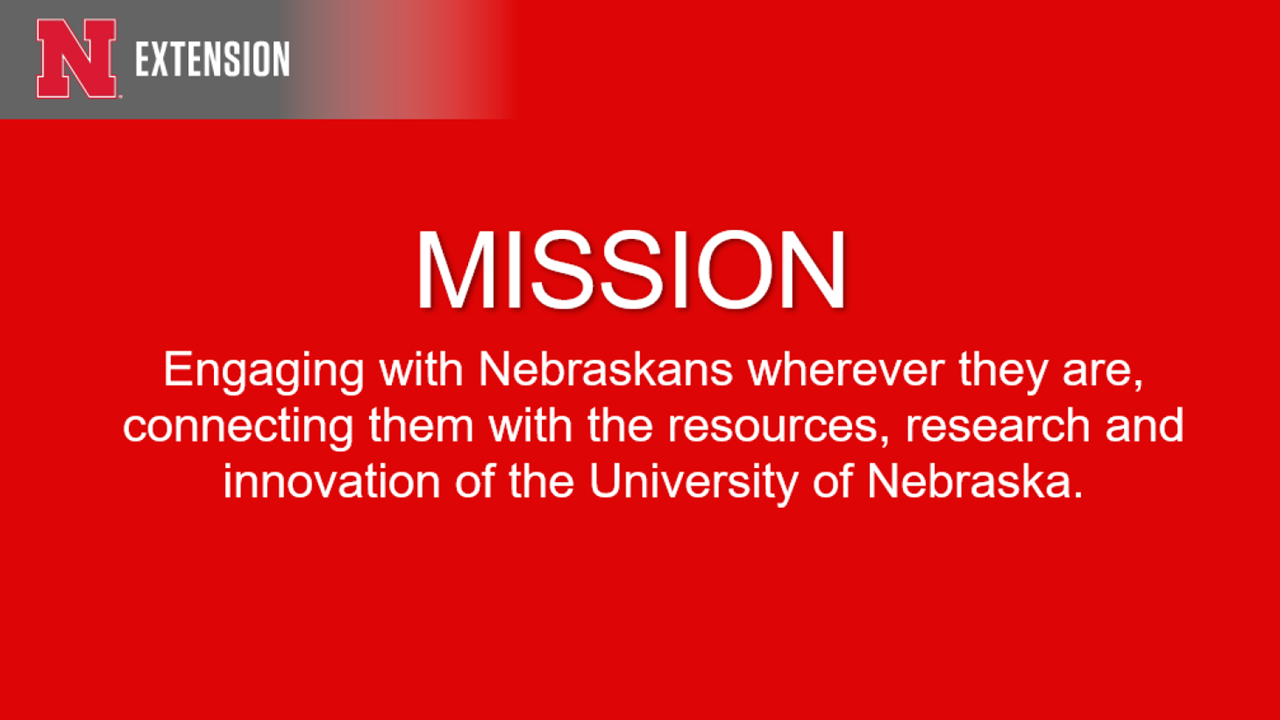 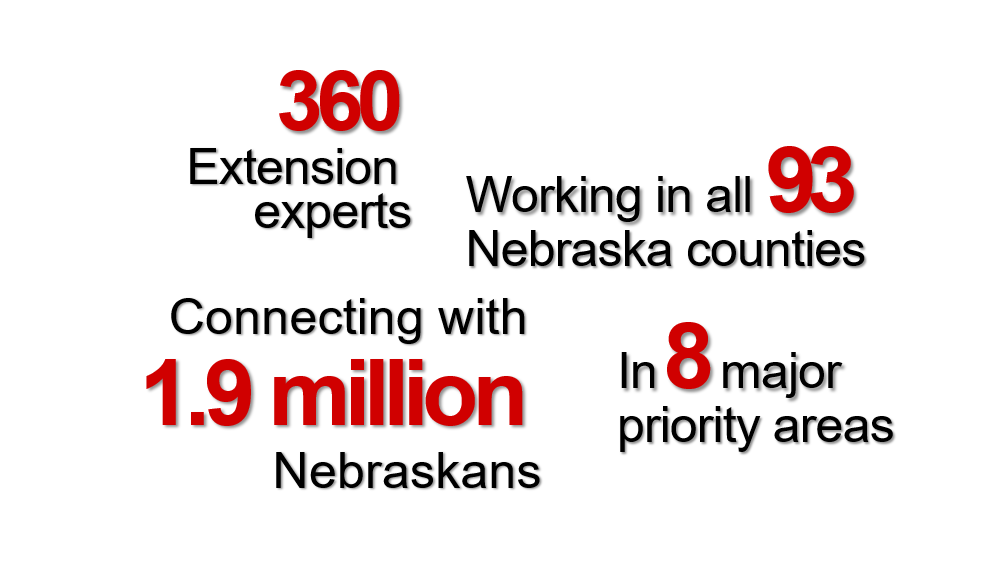 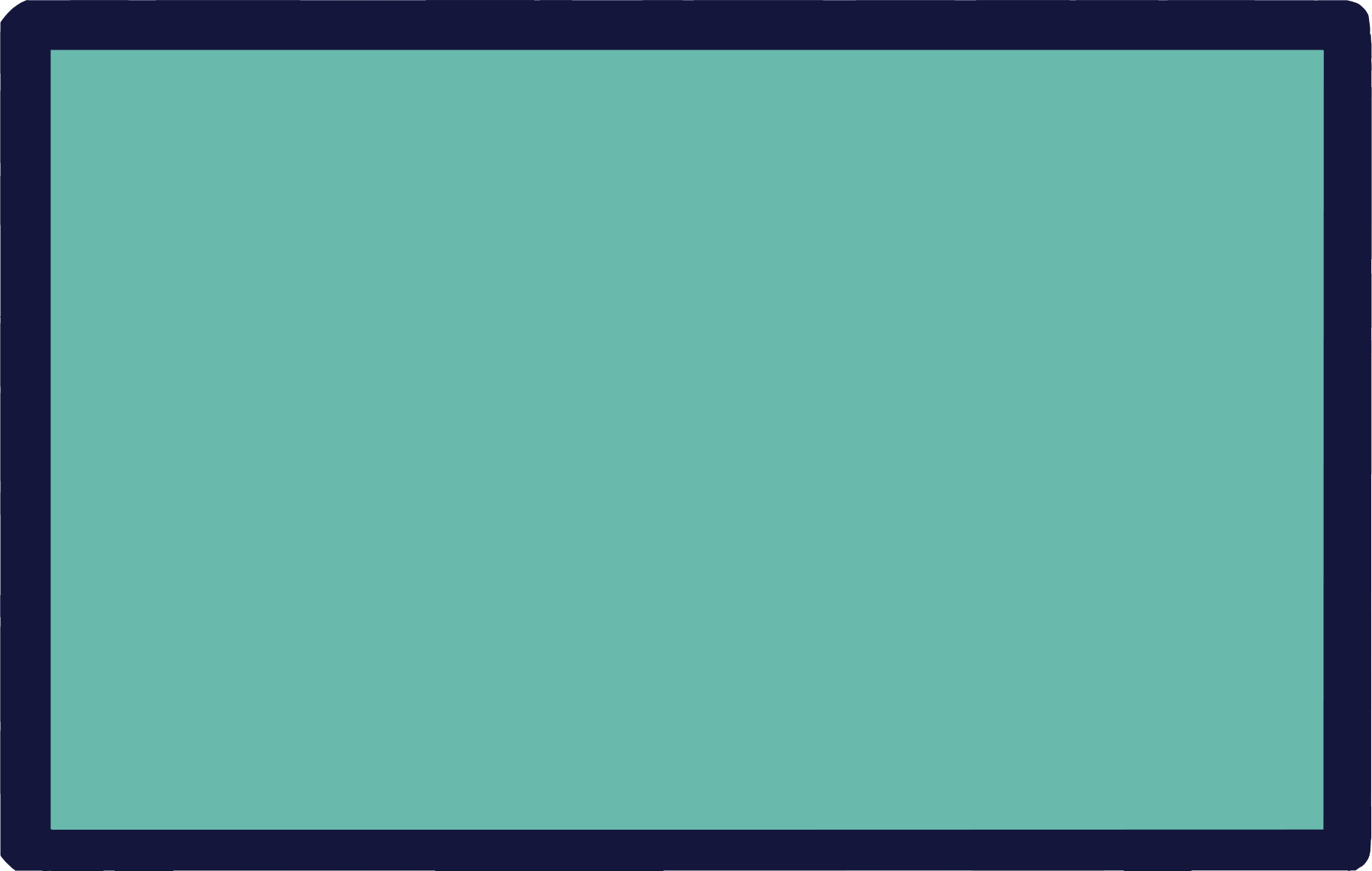 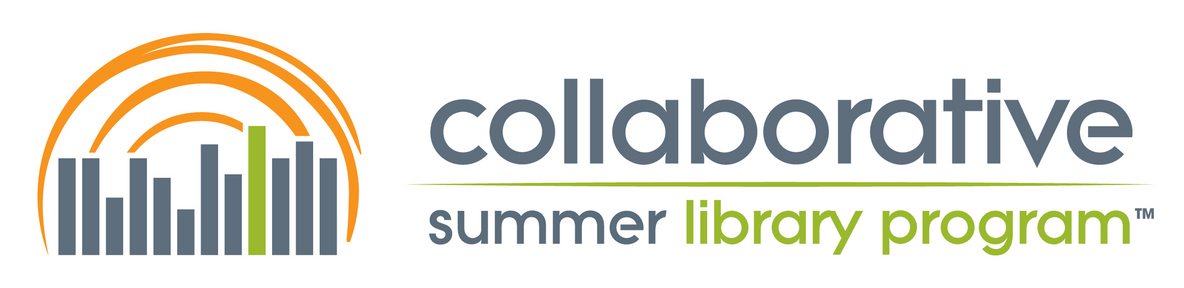 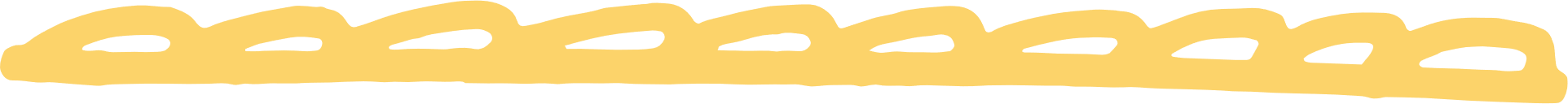 History
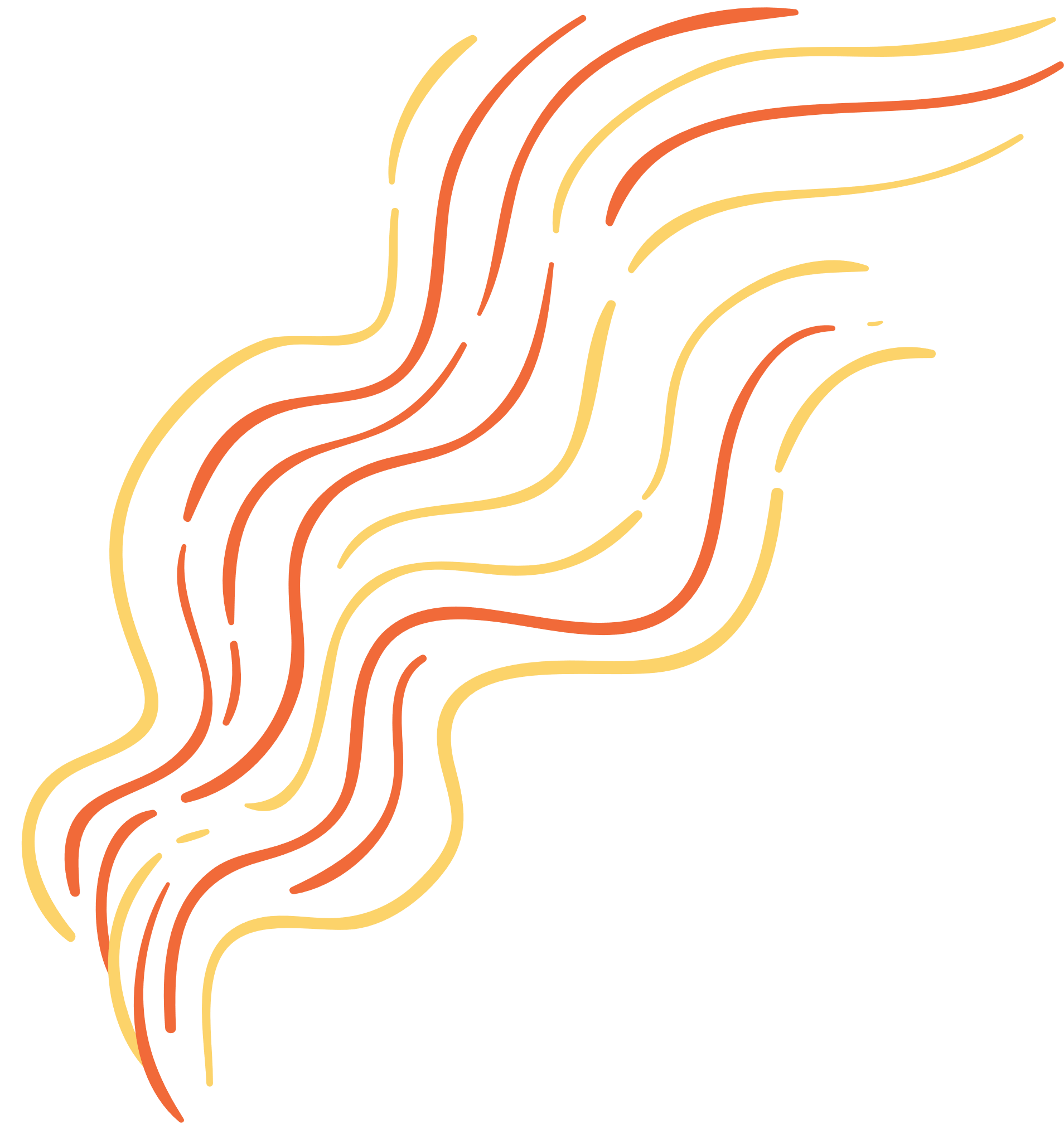 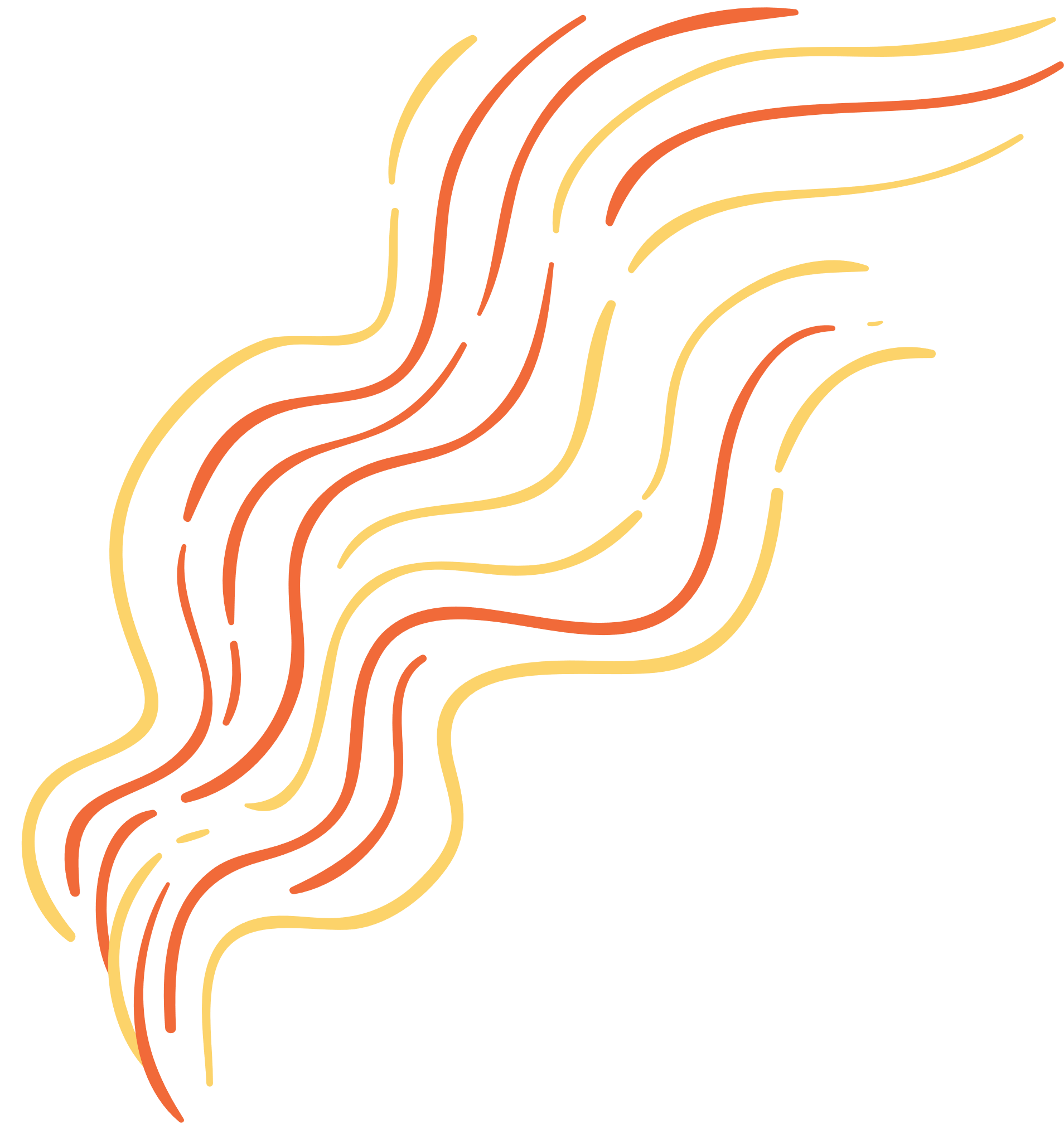 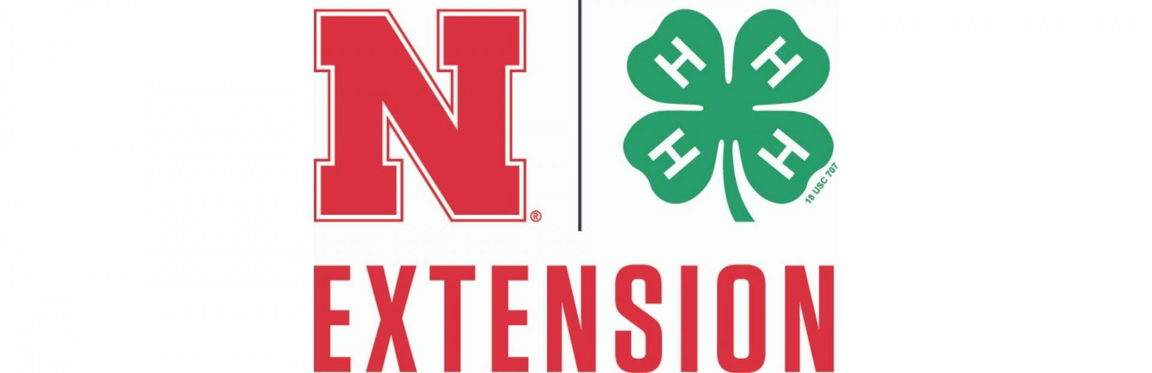 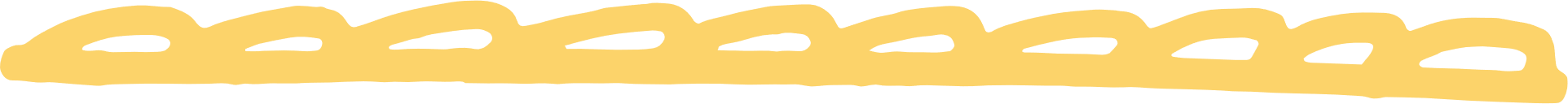 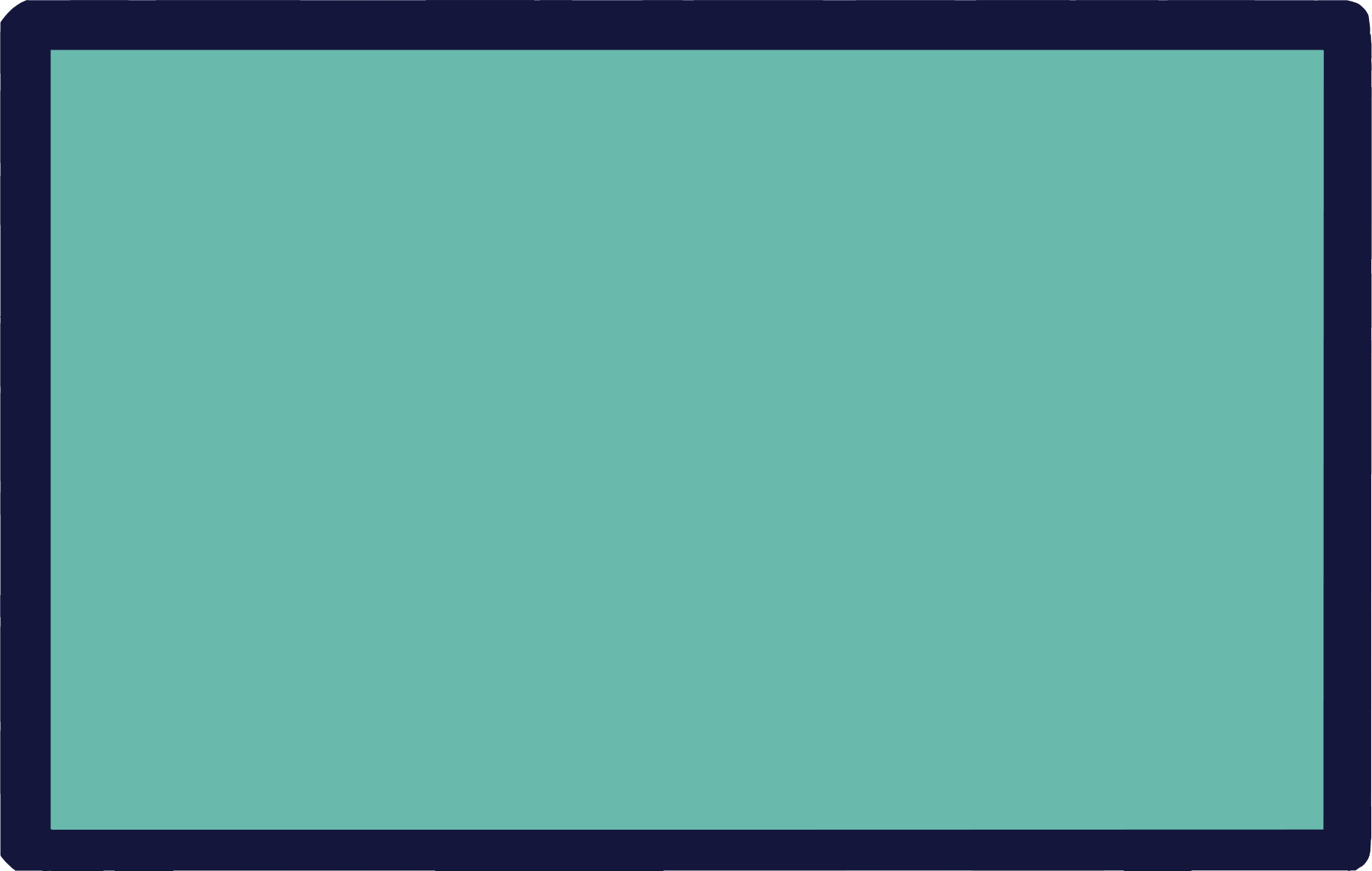 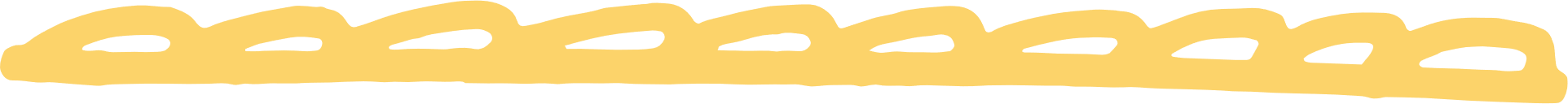 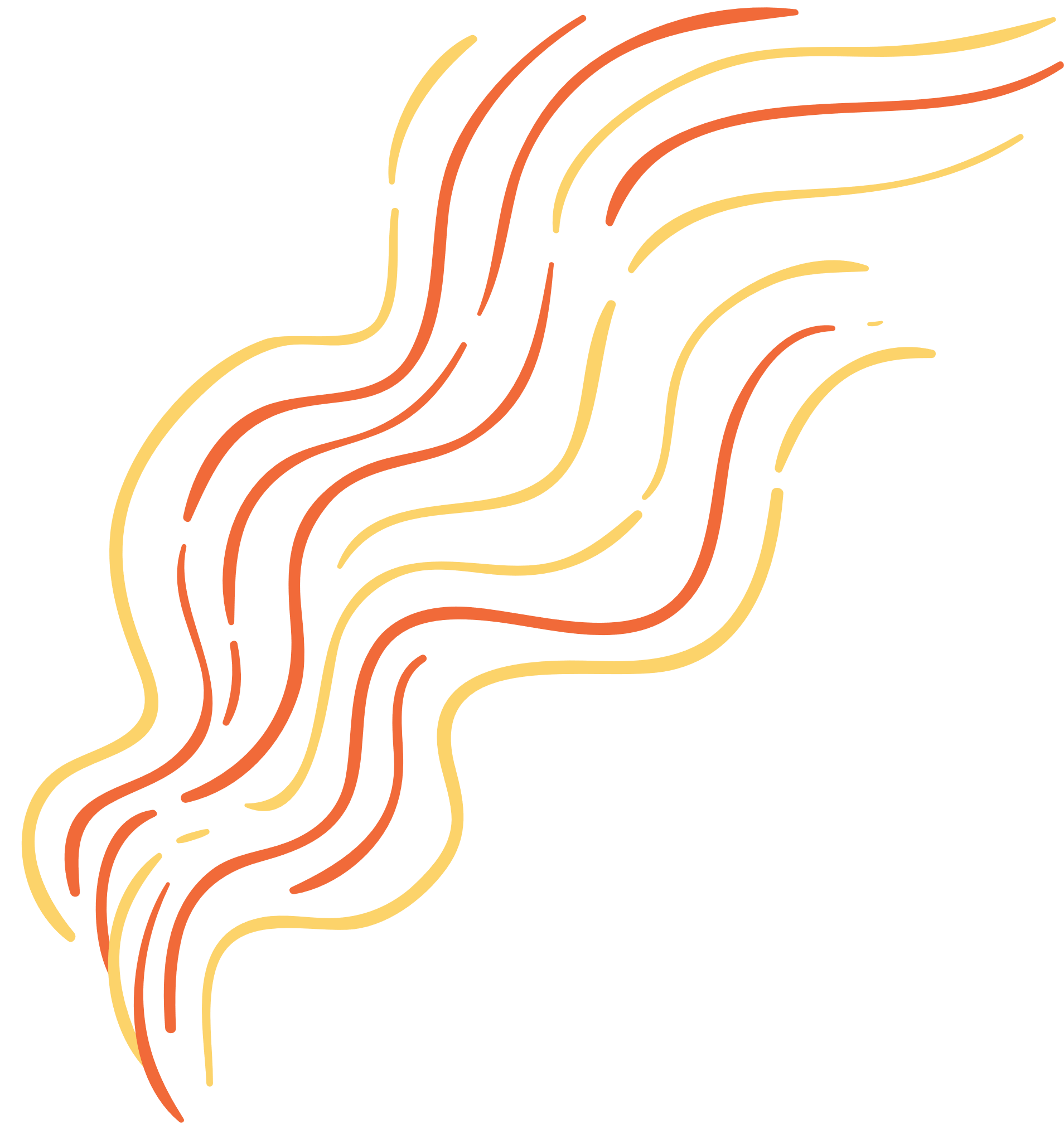 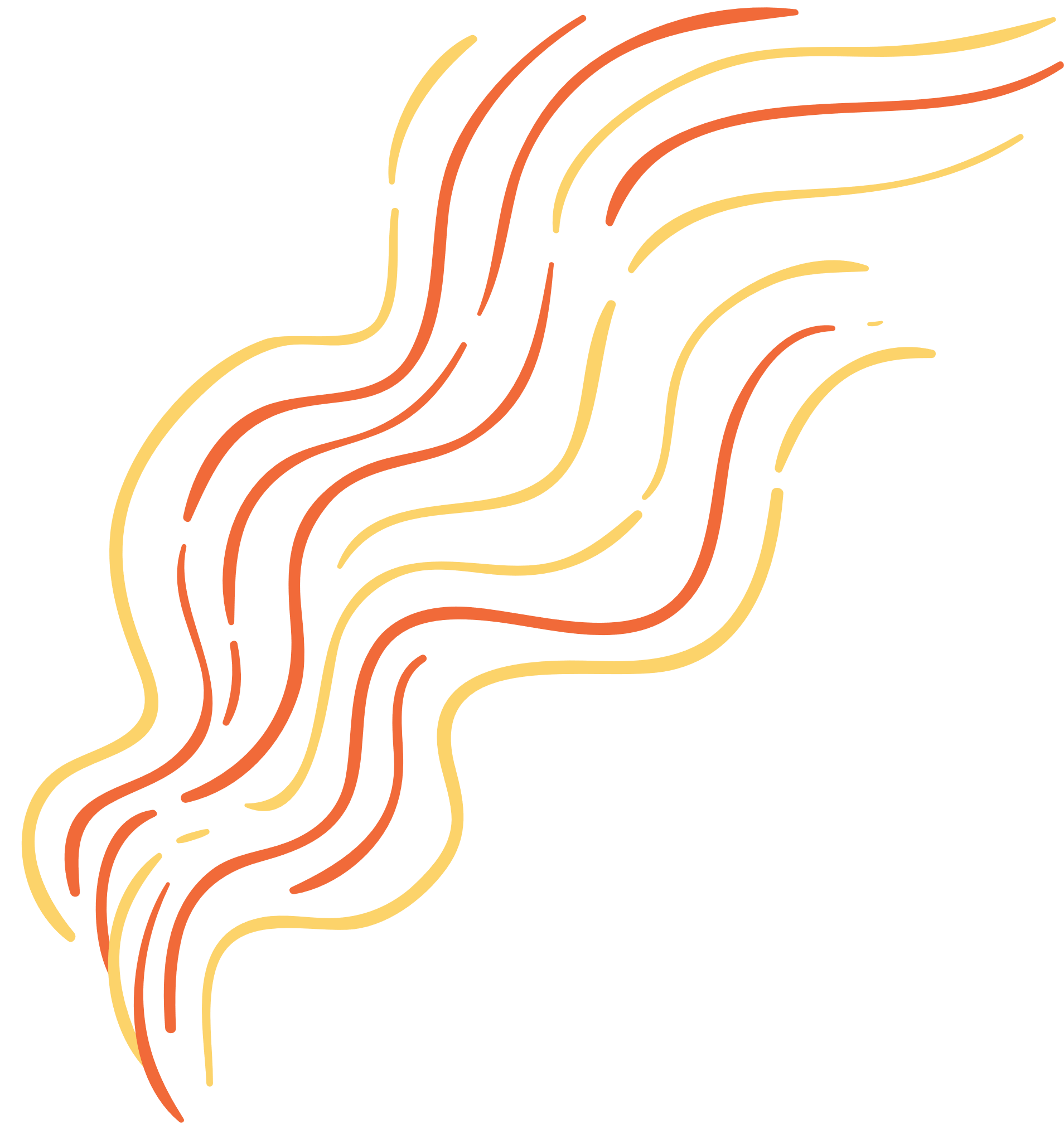 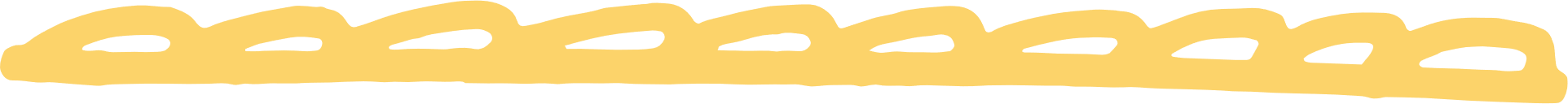 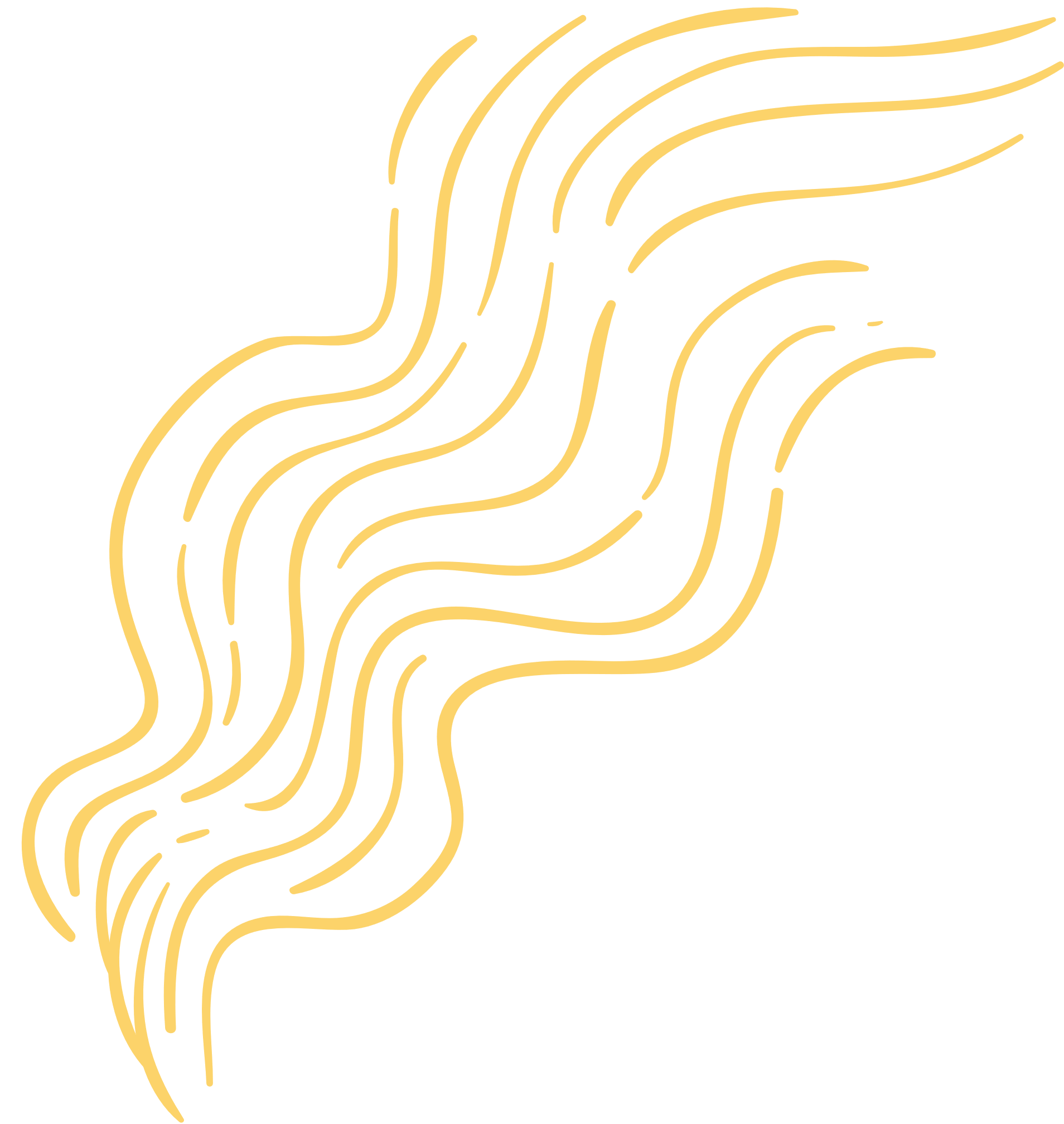 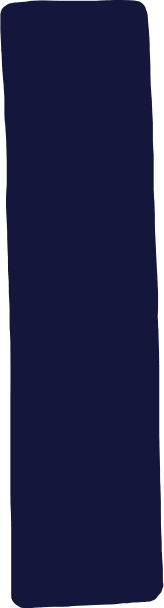 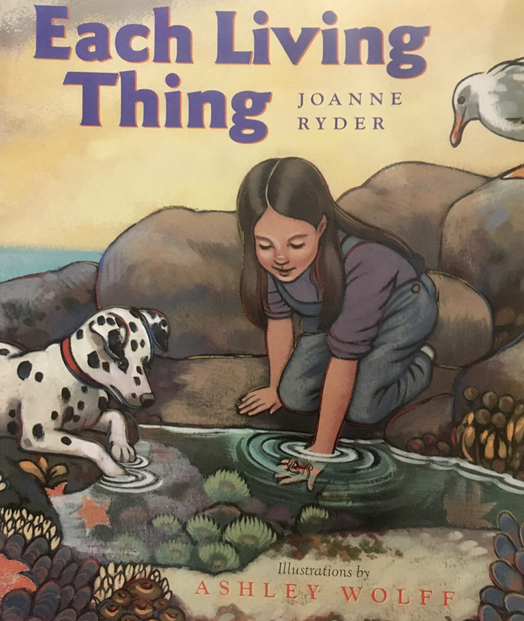 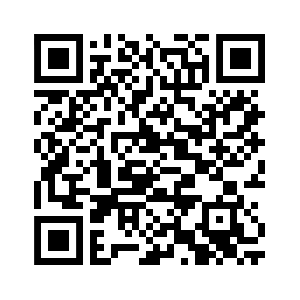 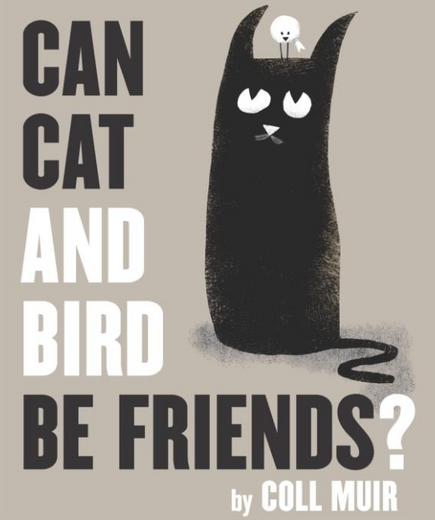 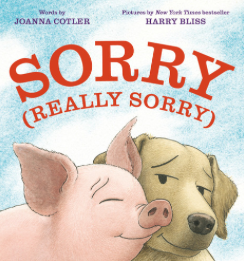 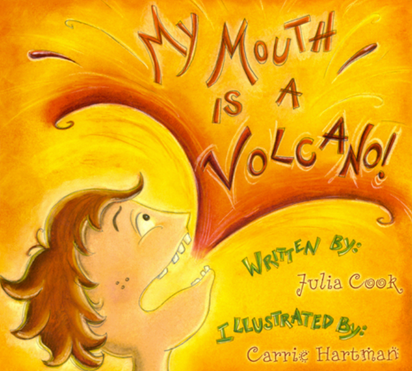 2023 STEM Imagination Guides
"All Together Now"
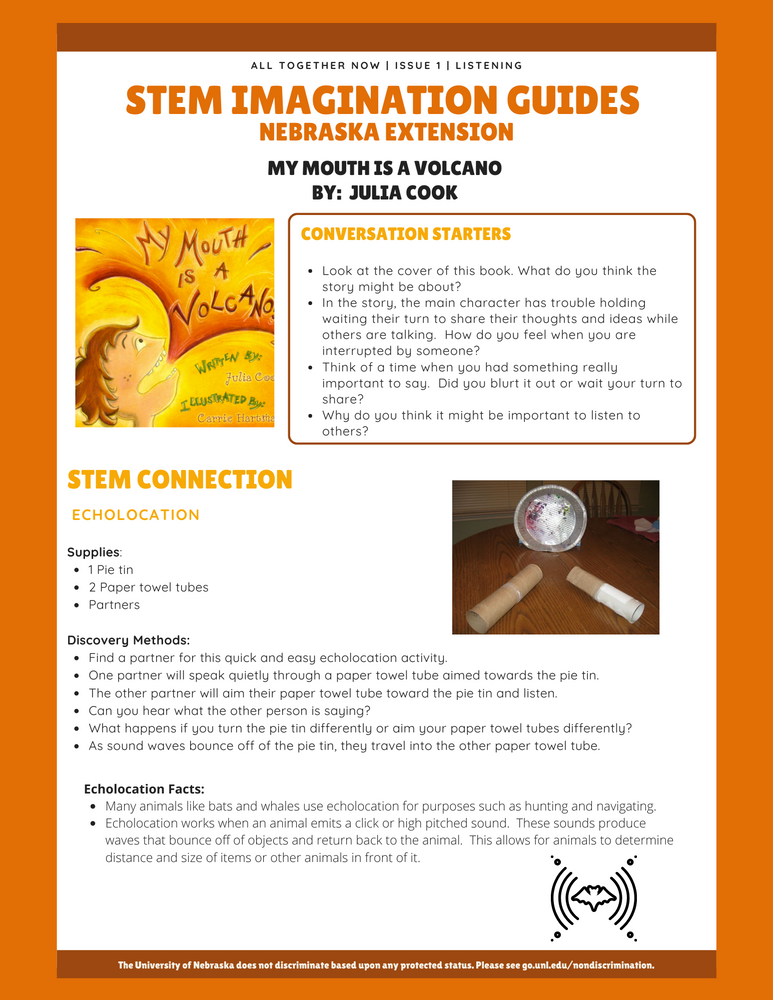 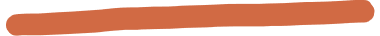 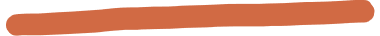 QR Code  for website:
https://child.unl.edu/nebraska-4-h-stem-
reading-connections-program
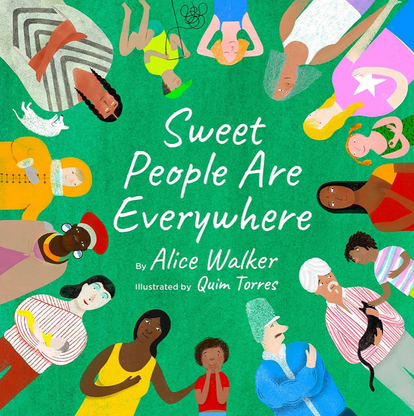 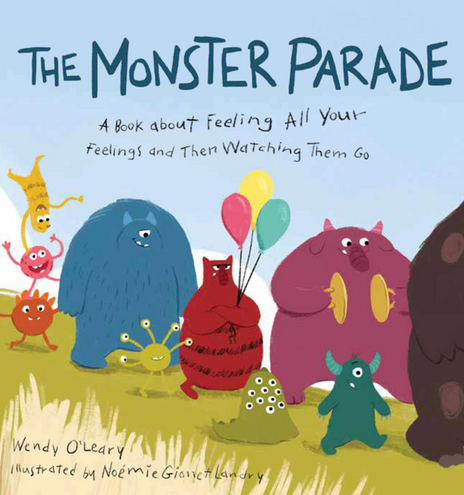 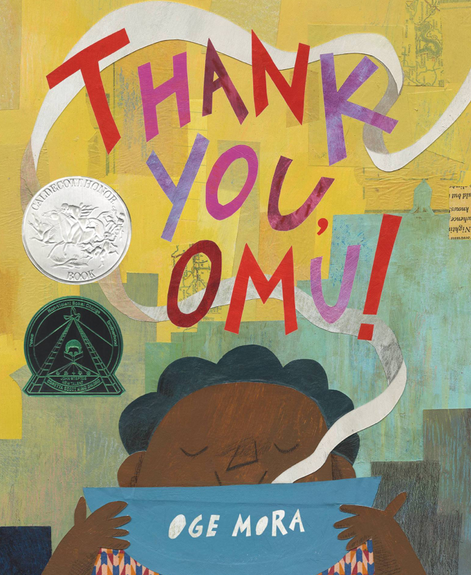 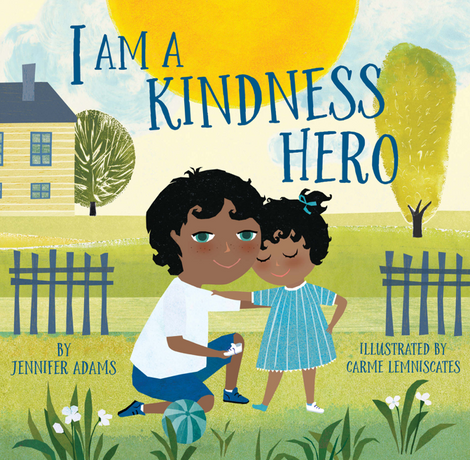 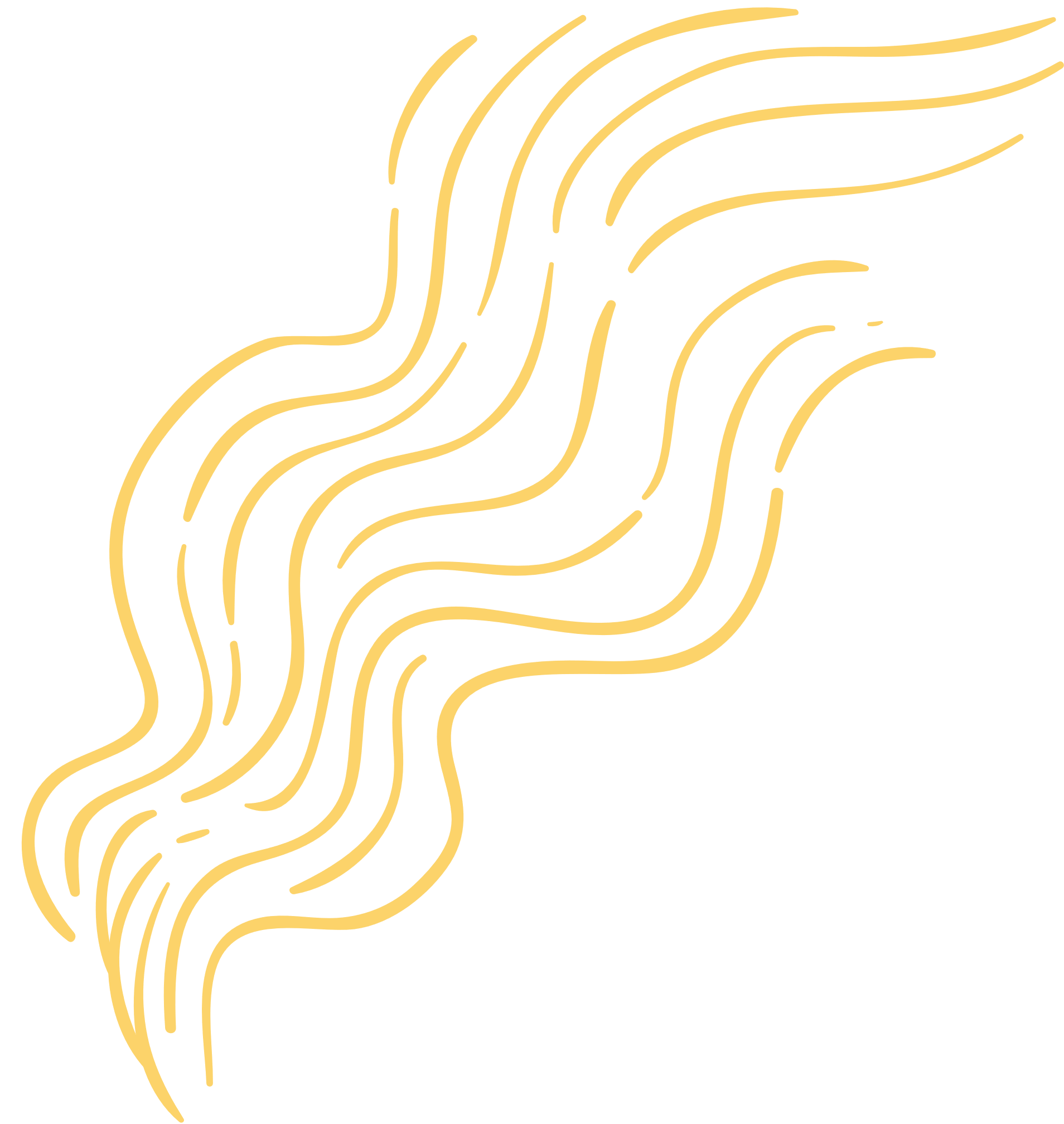 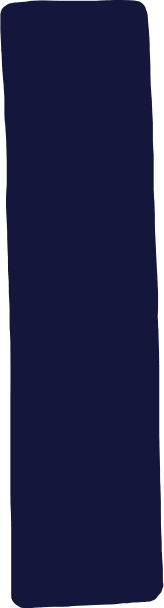 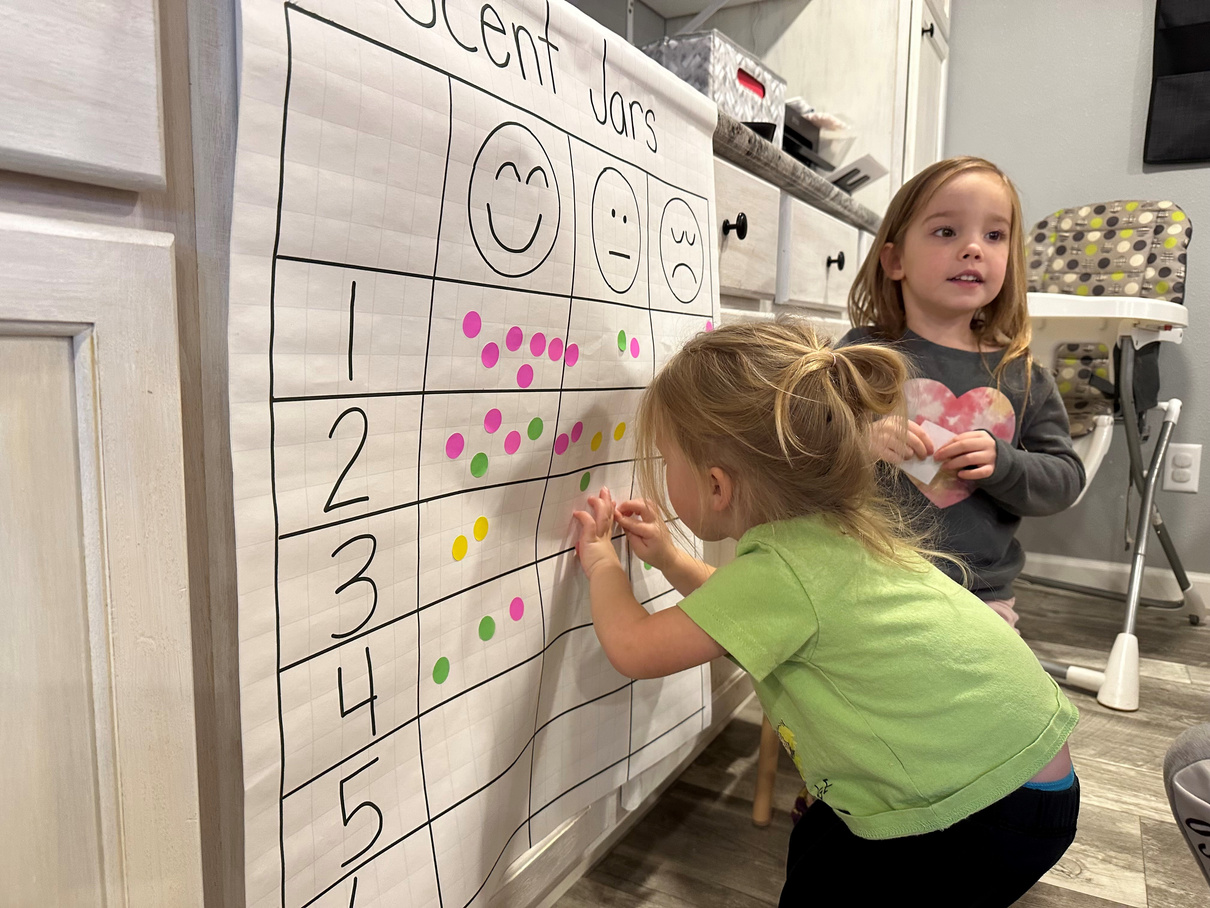 Pilot Study
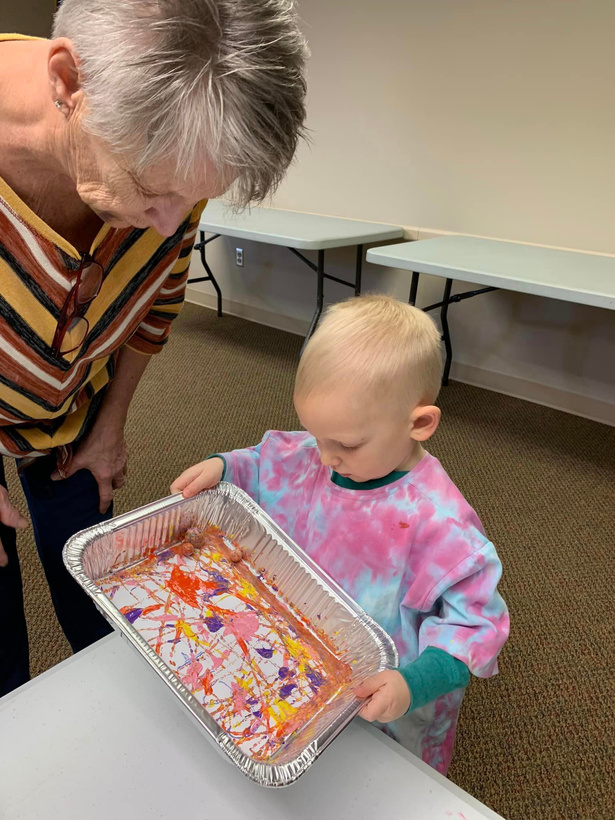 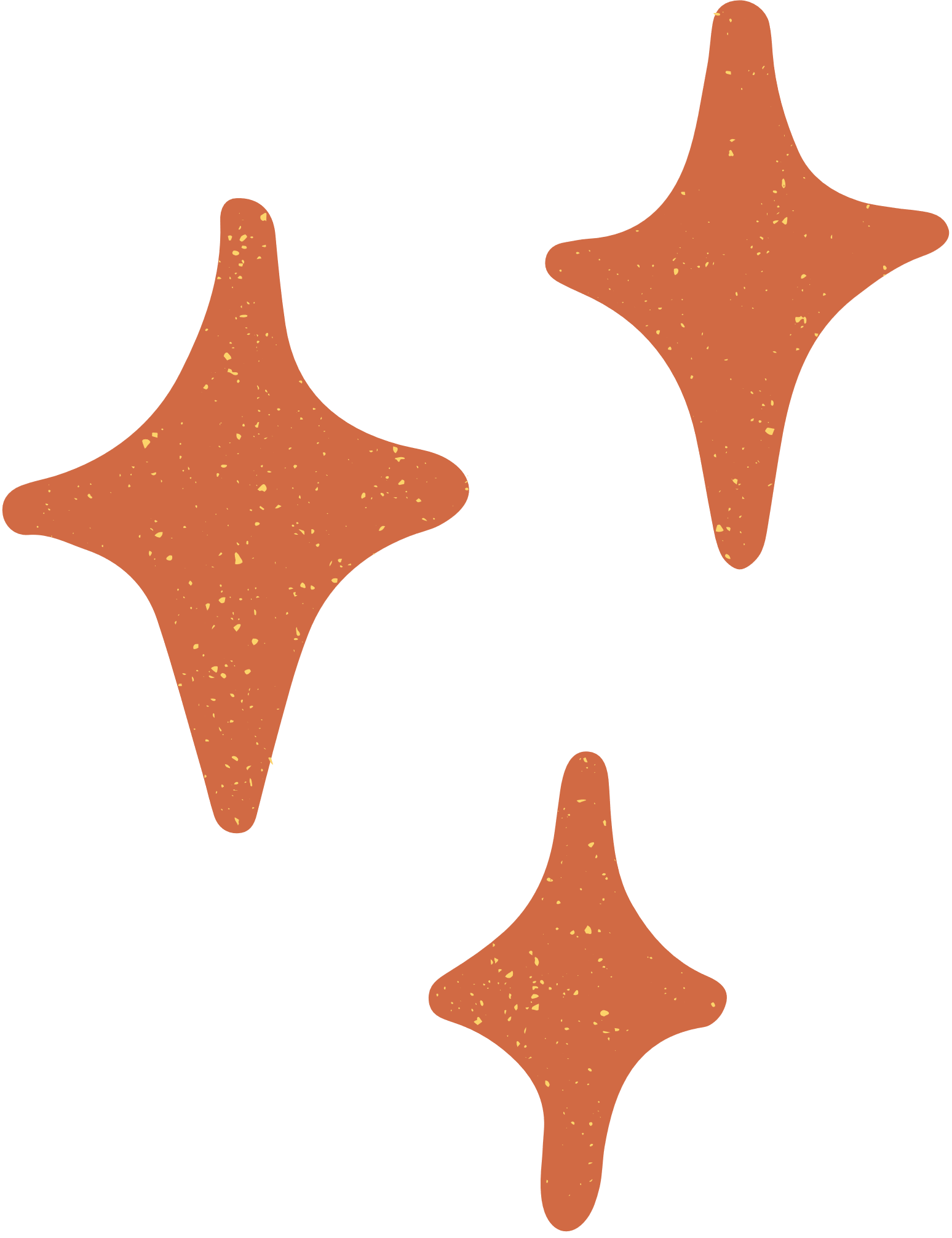 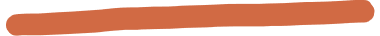 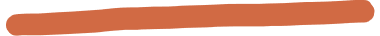 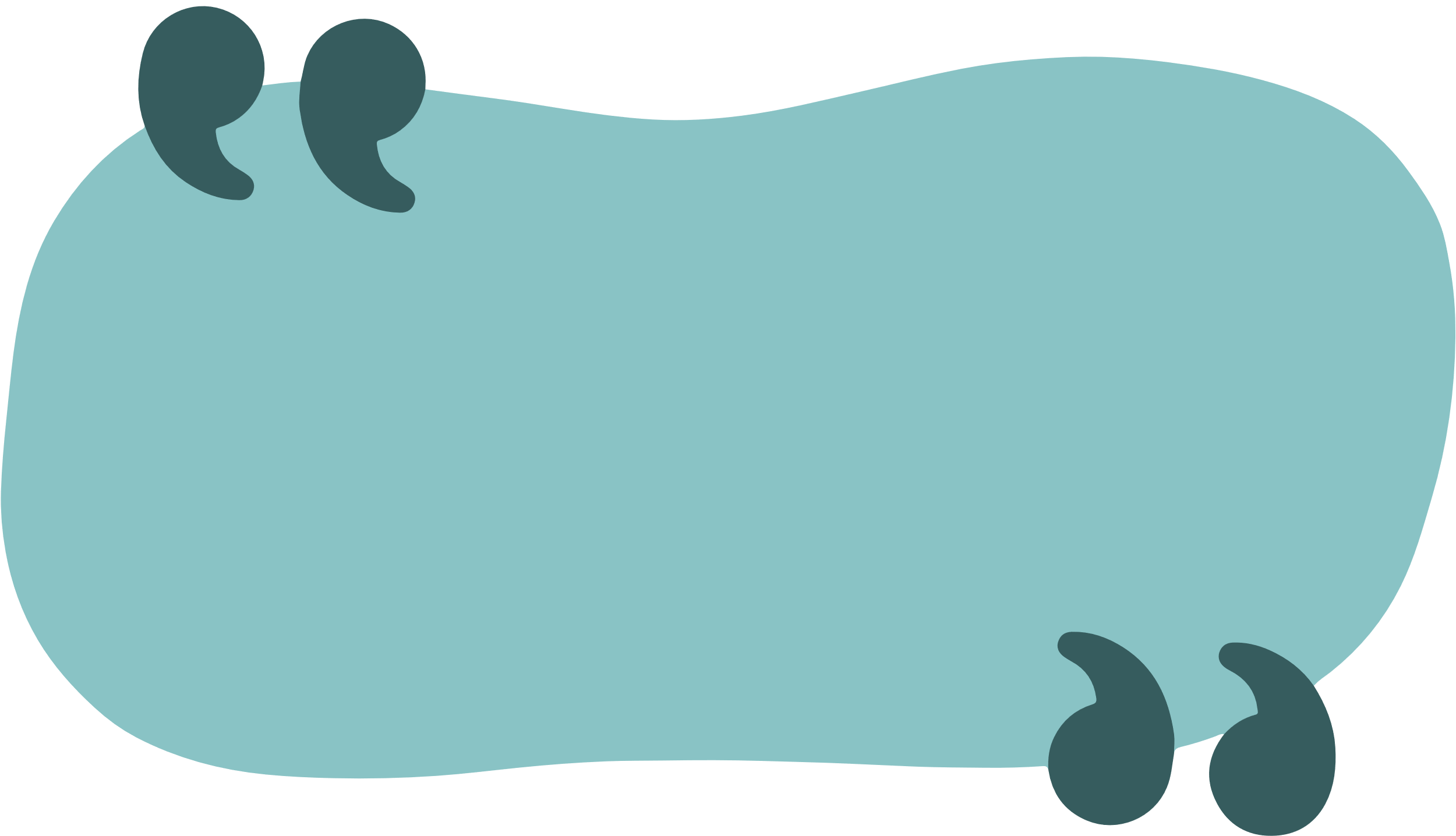 This Imagination Guide provides a great jumping off point of a theme and can go many directions for learning content.
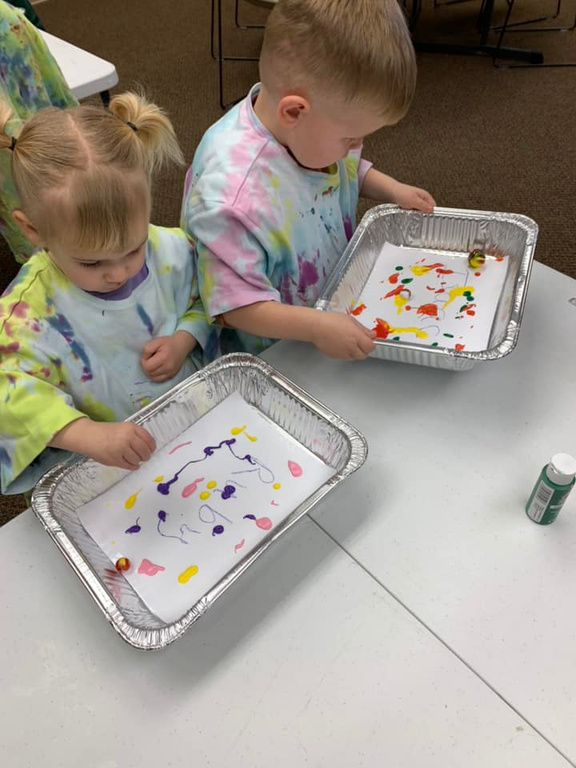 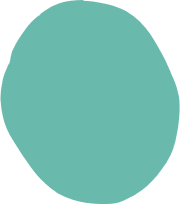 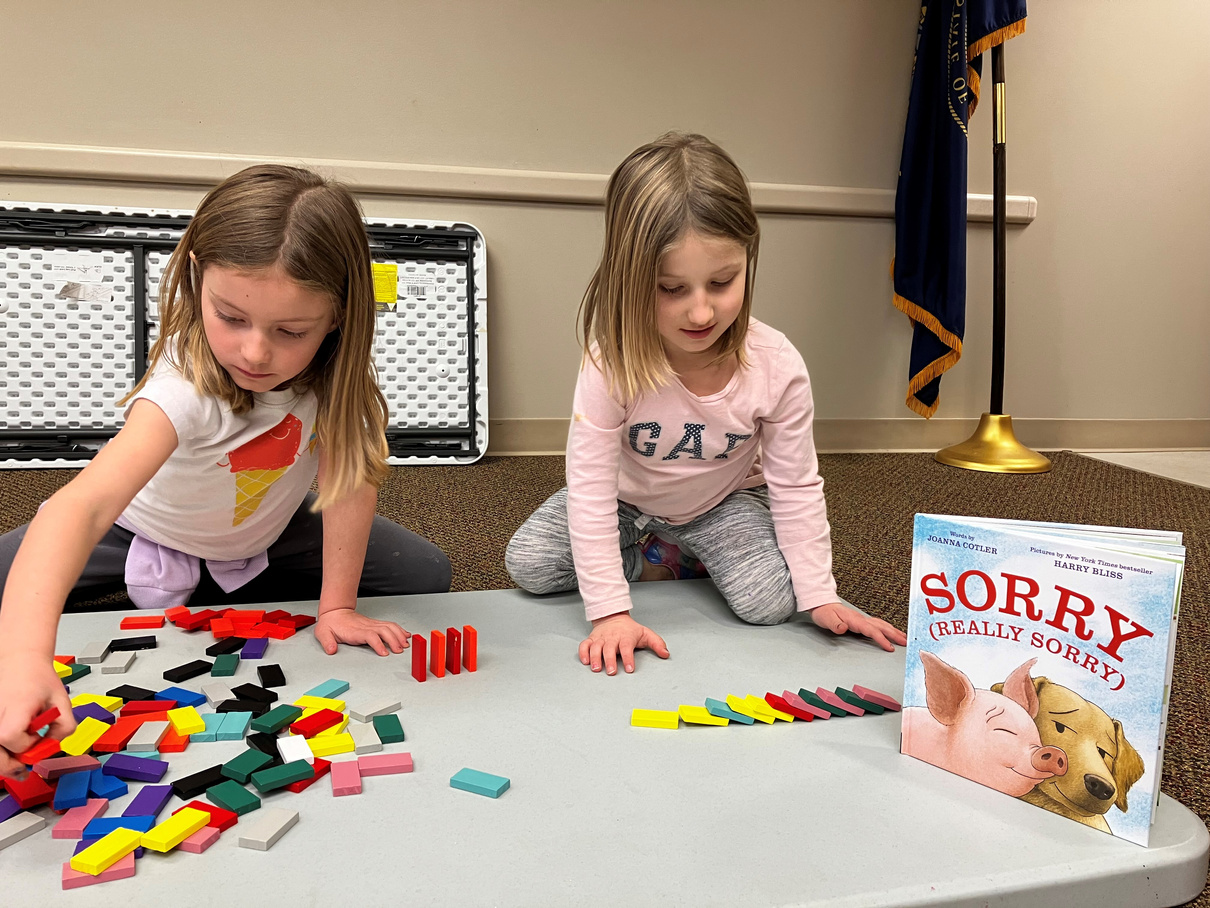 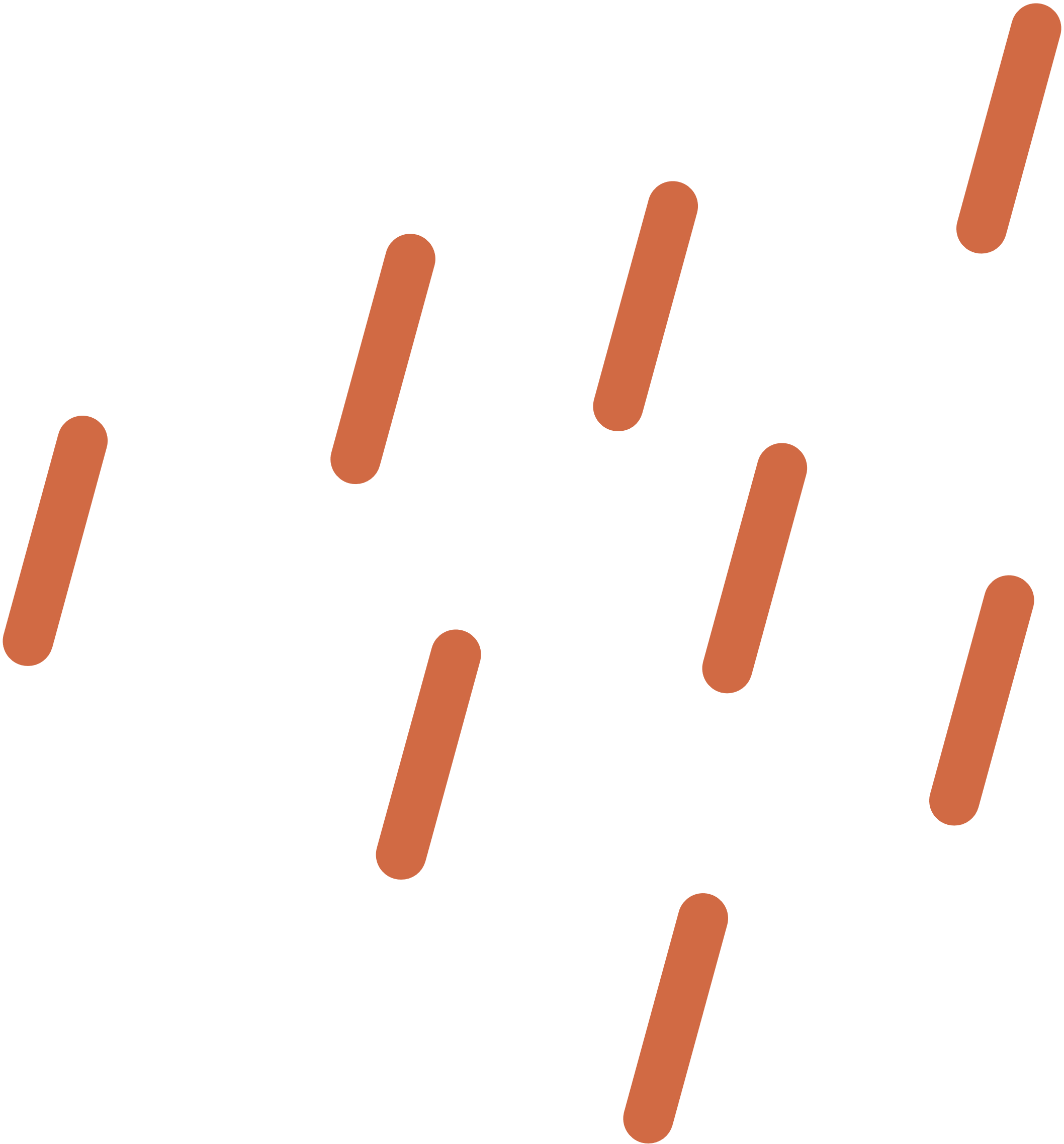 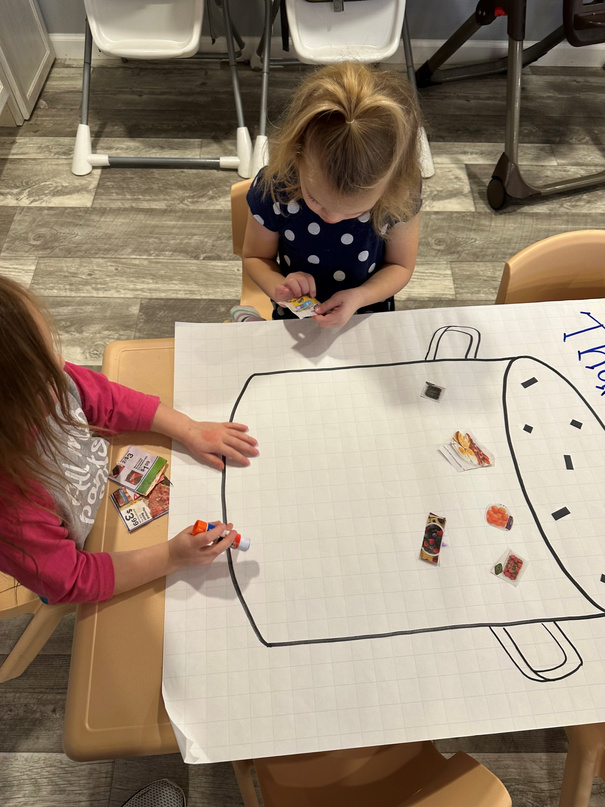 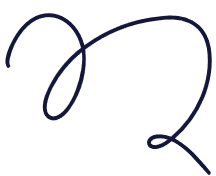 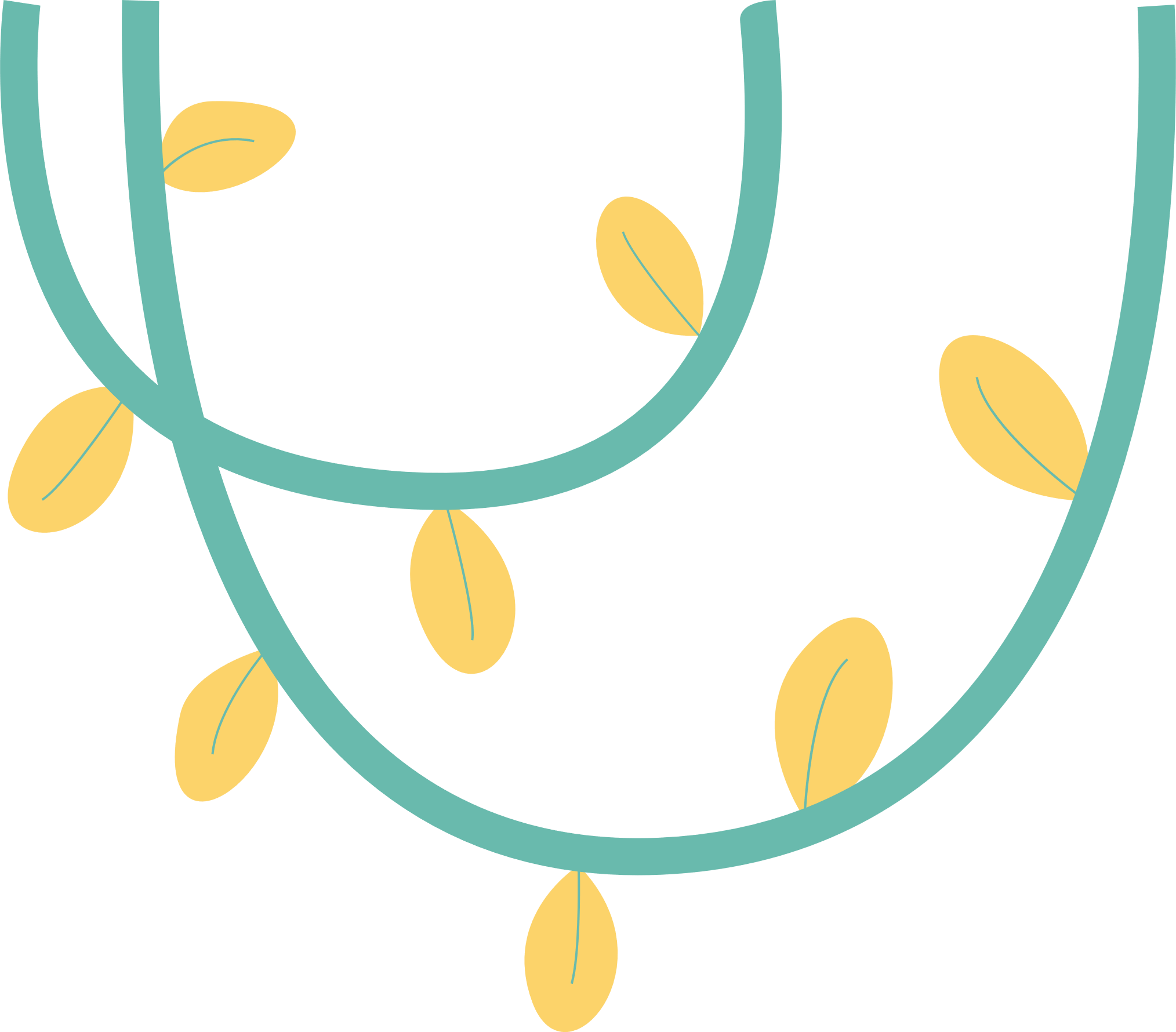 Nebraska Early Learning Guidelines
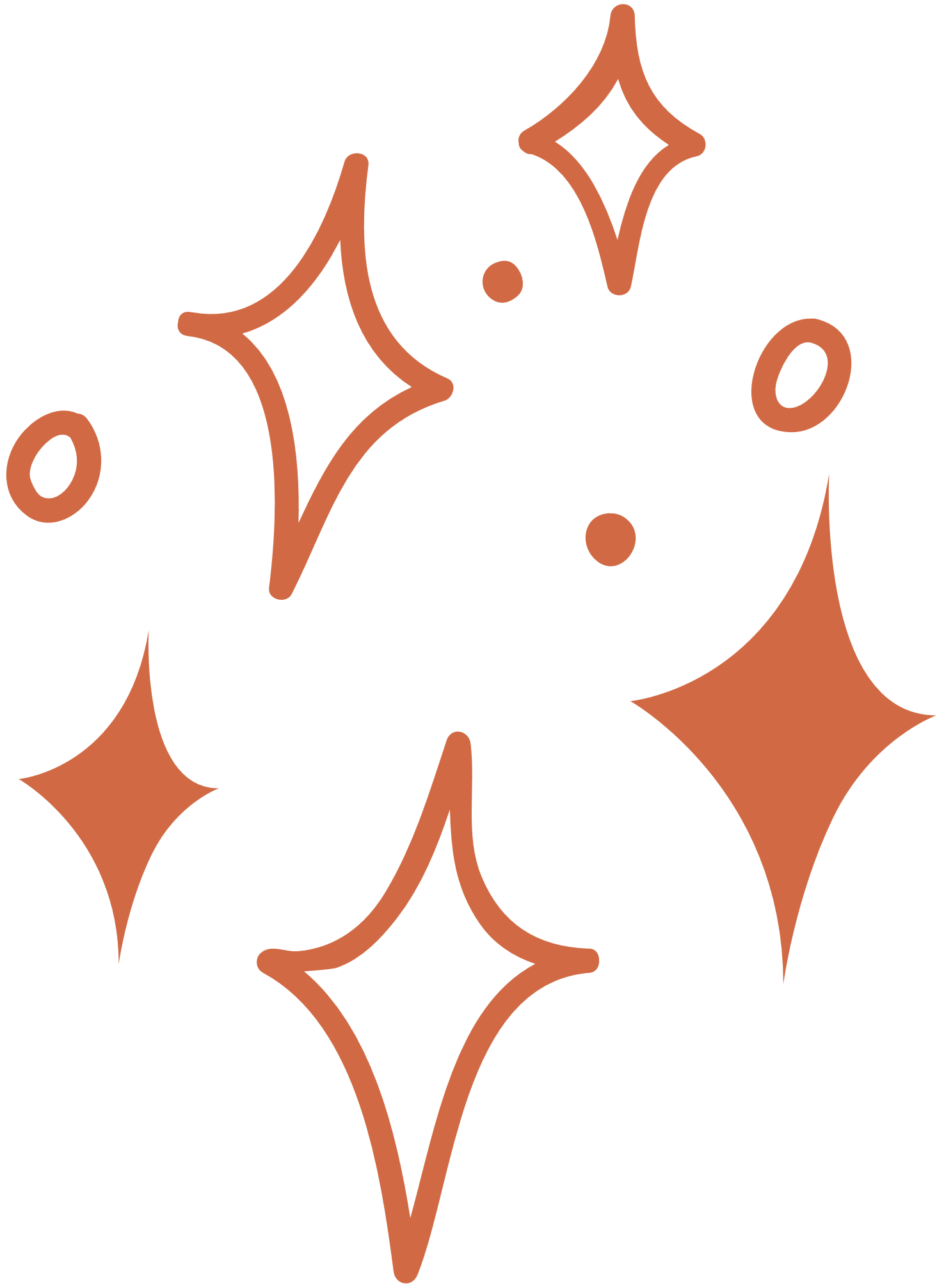 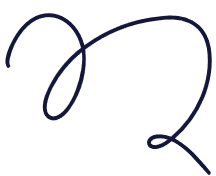 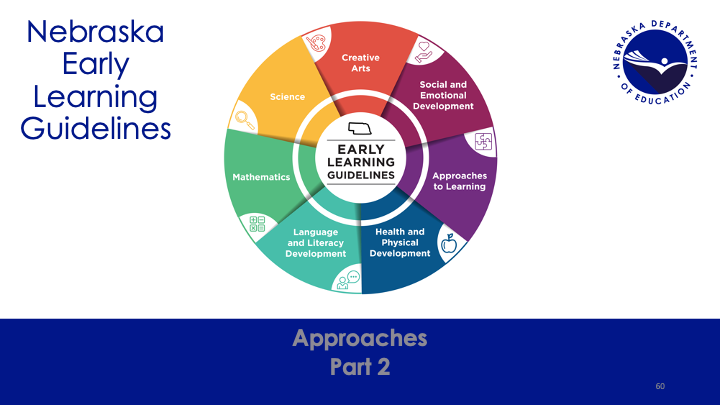 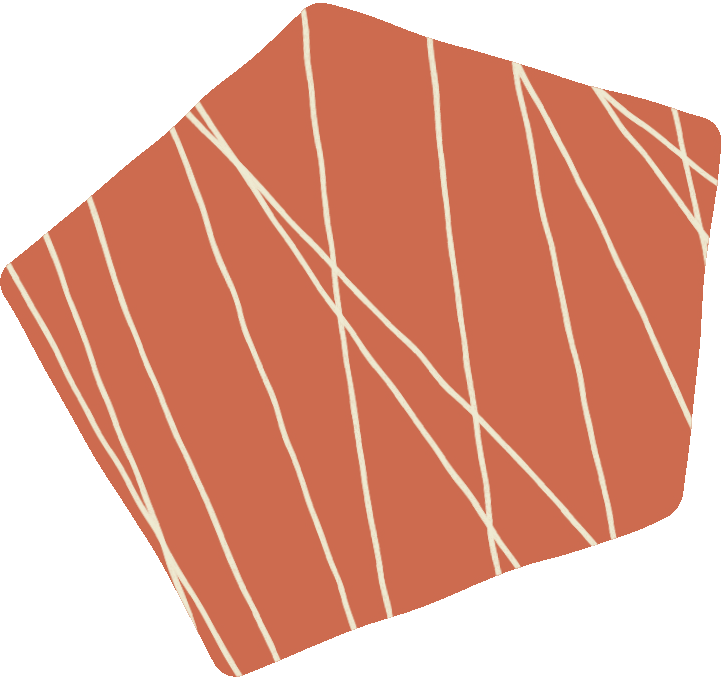 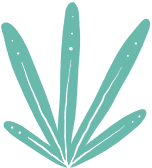 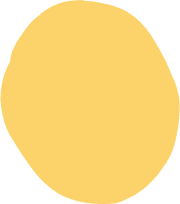 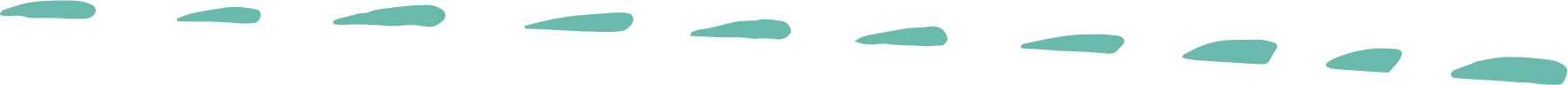 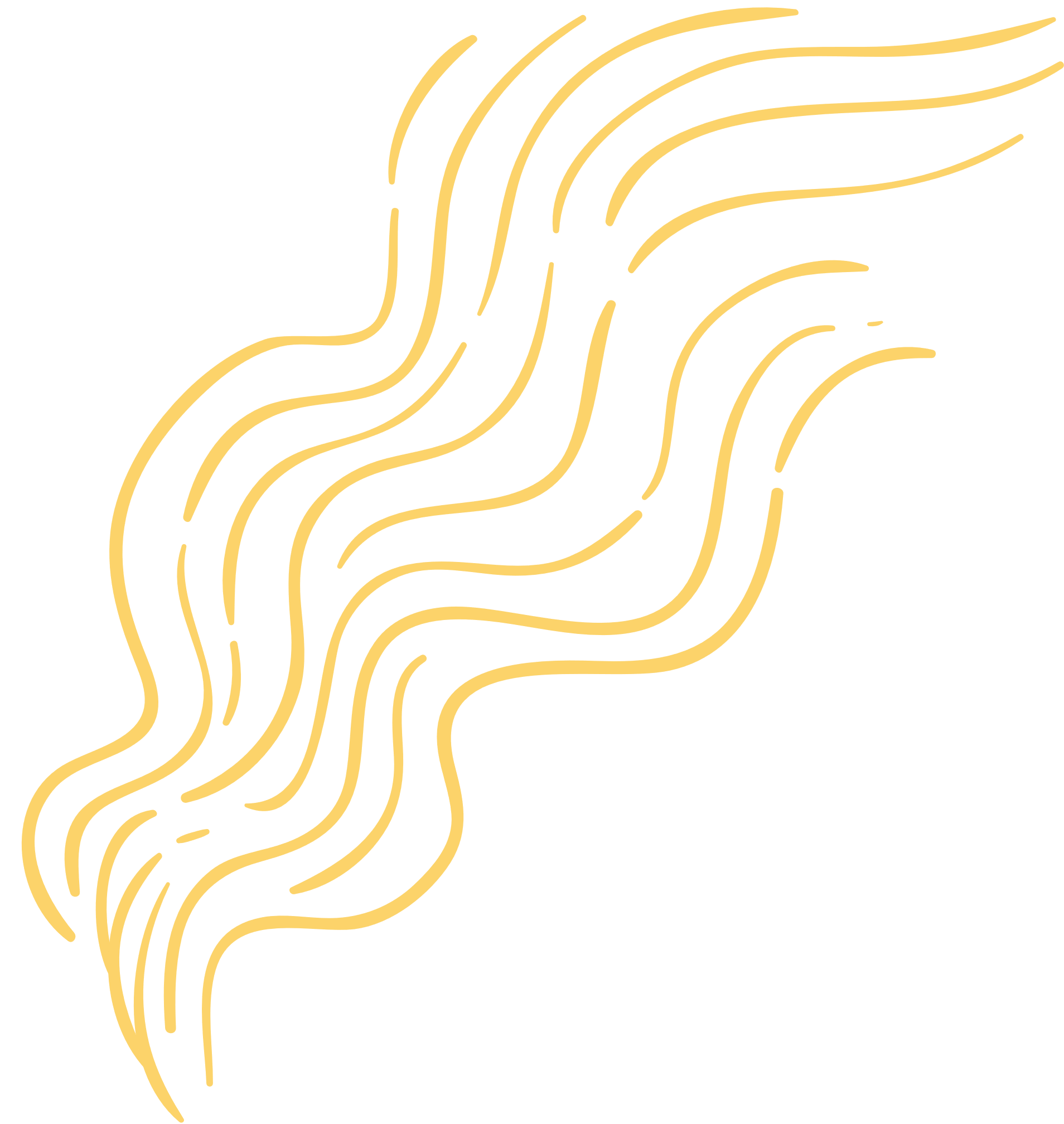 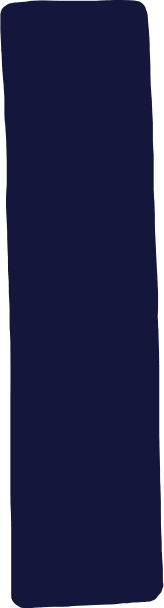 2023 Guide Template
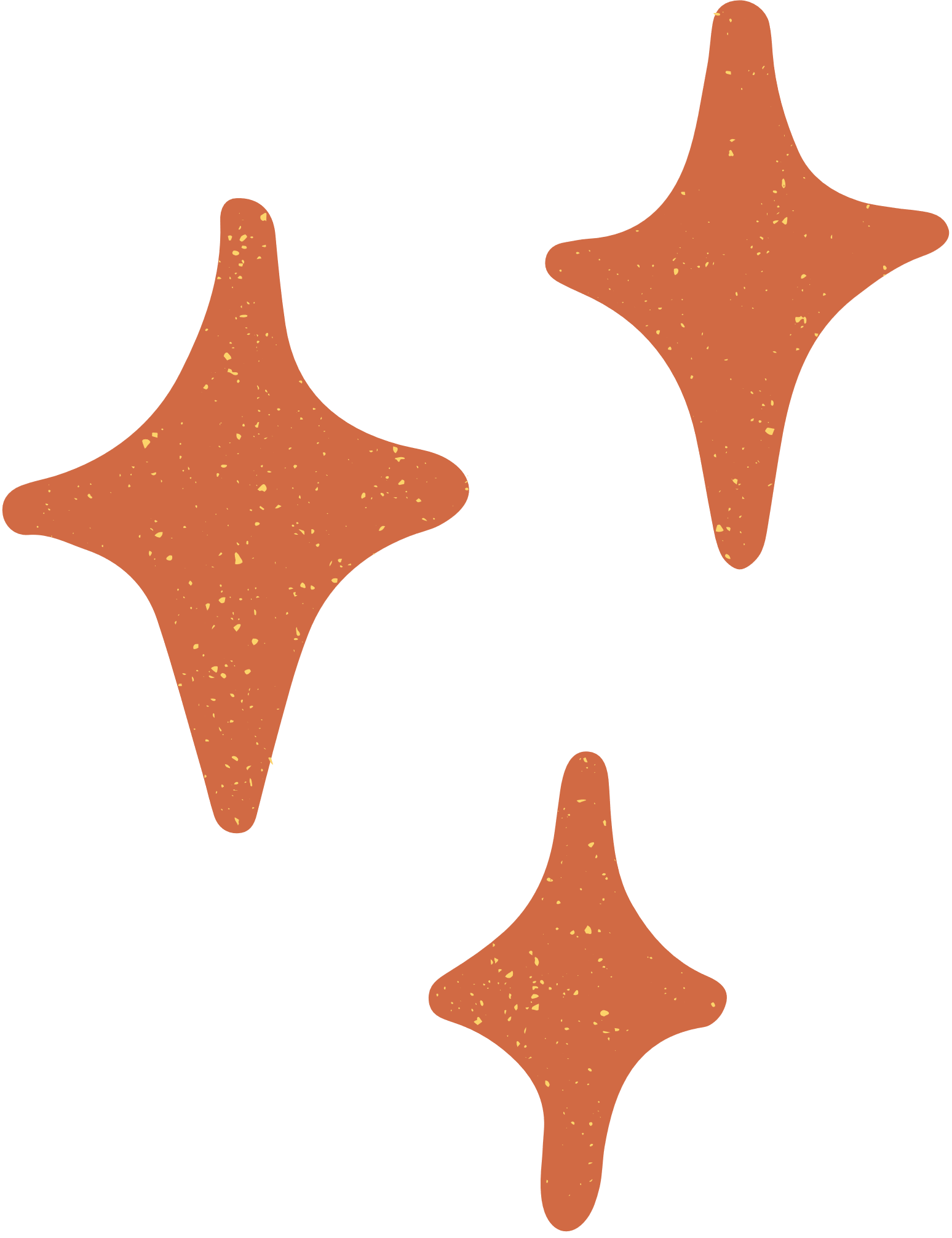 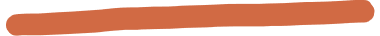 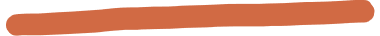 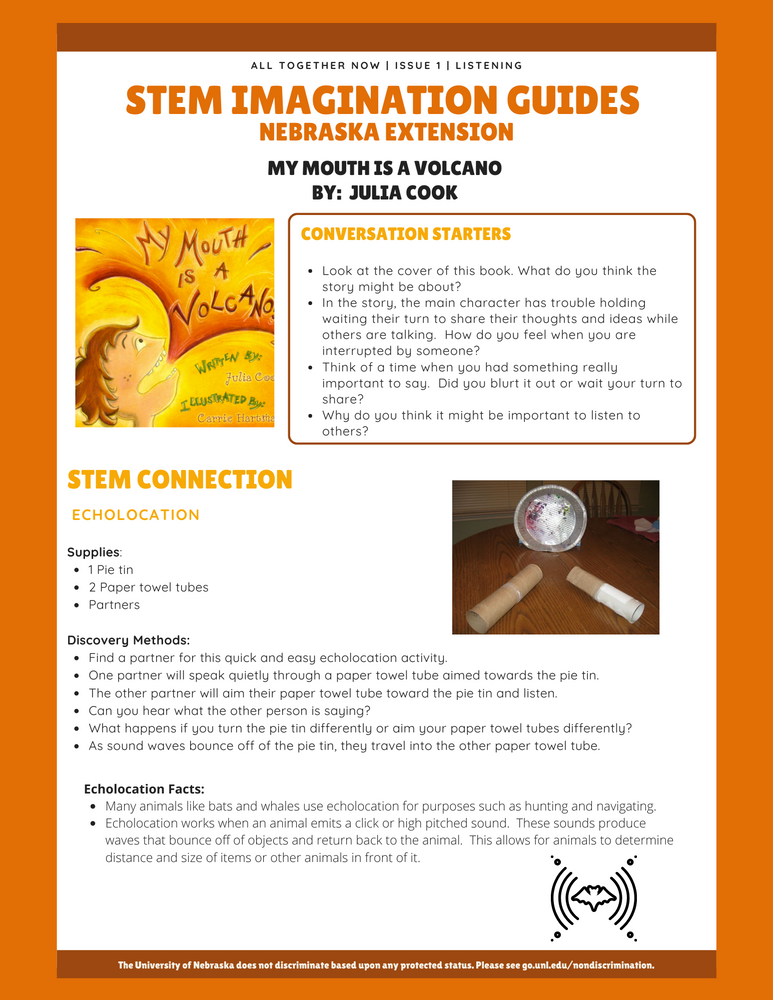 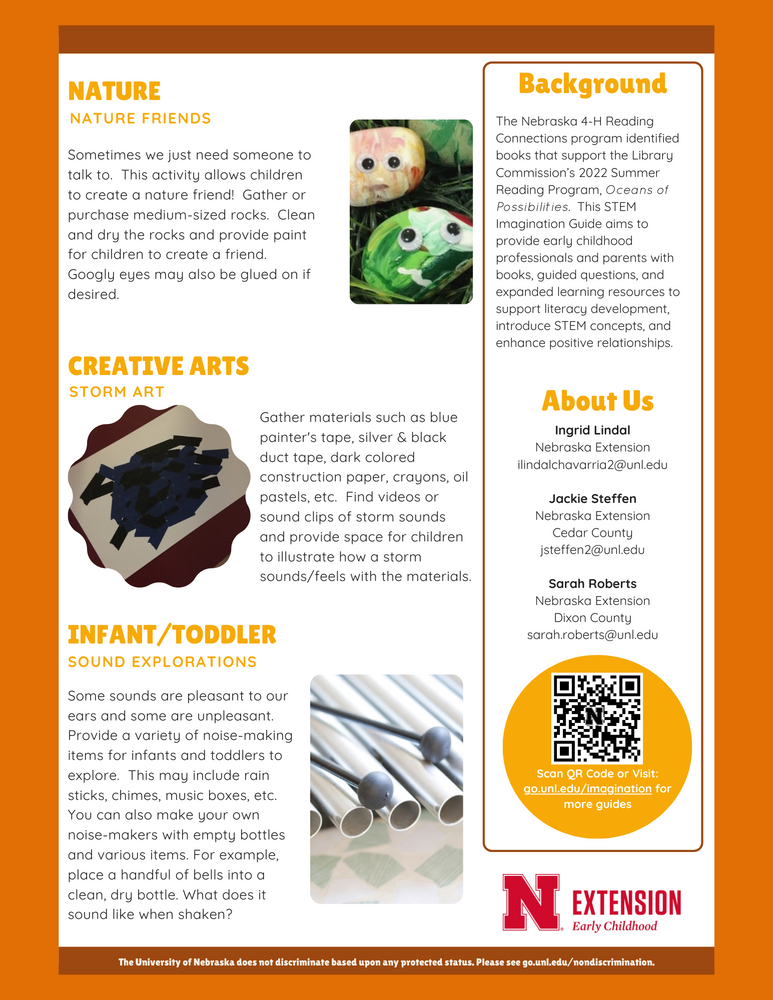 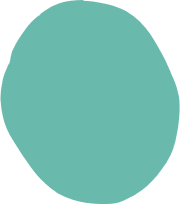 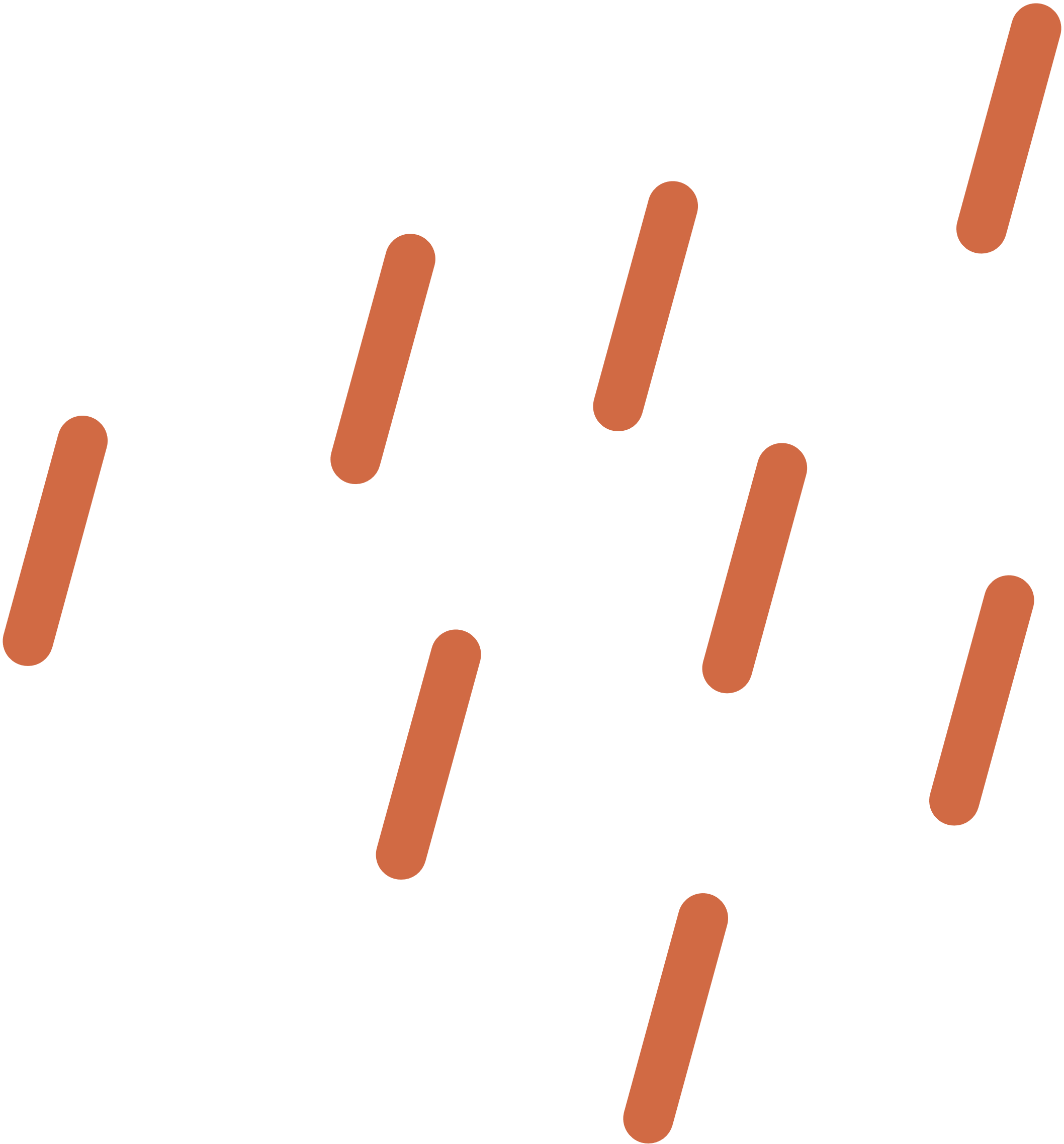 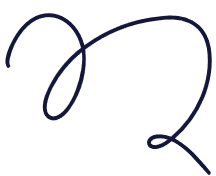 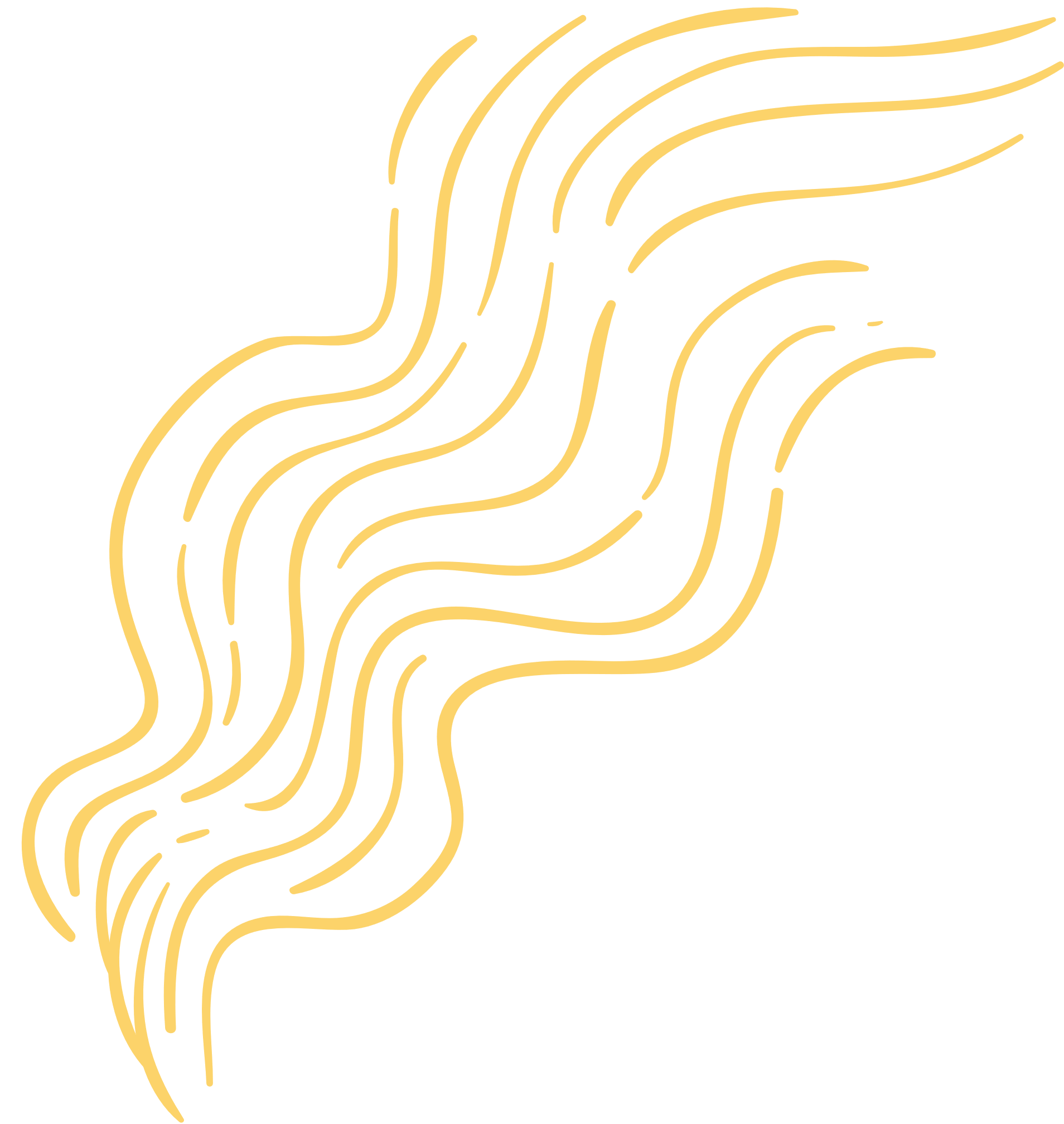 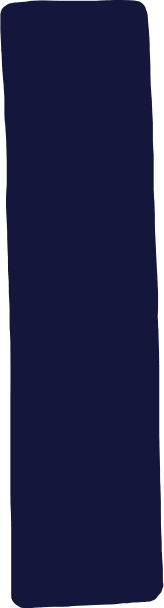 Each Living Thing
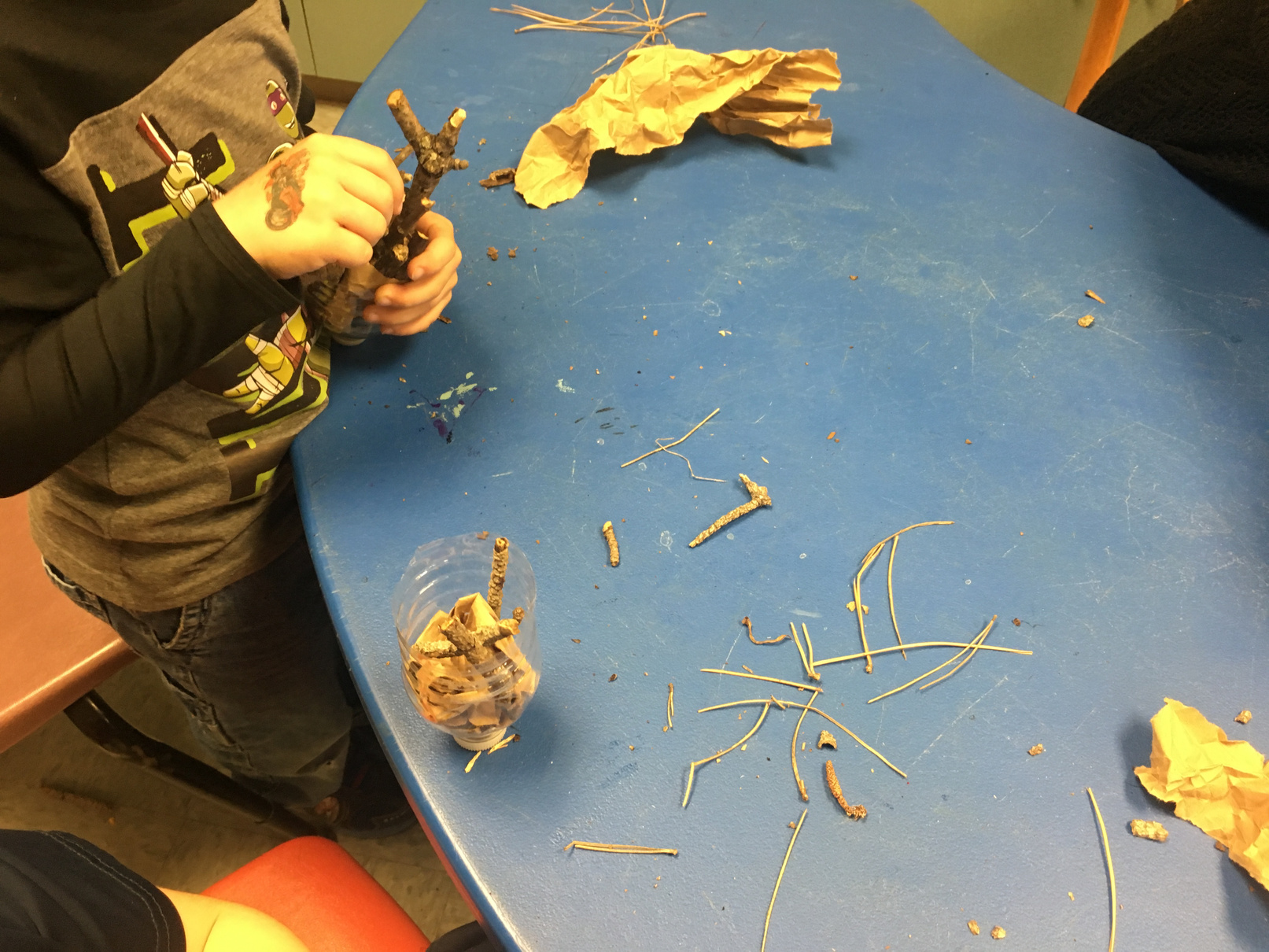 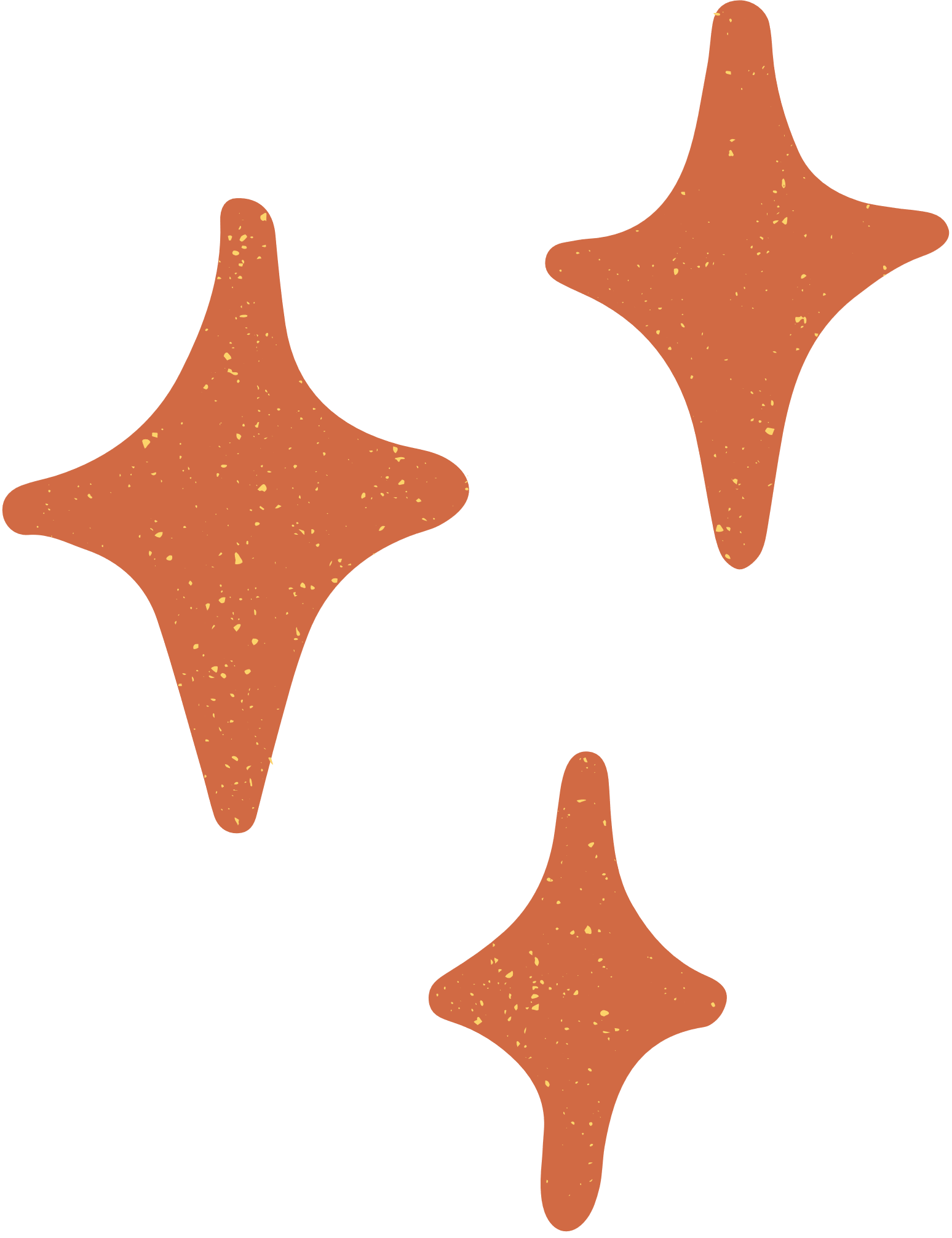 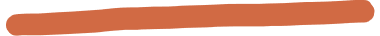 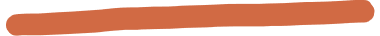 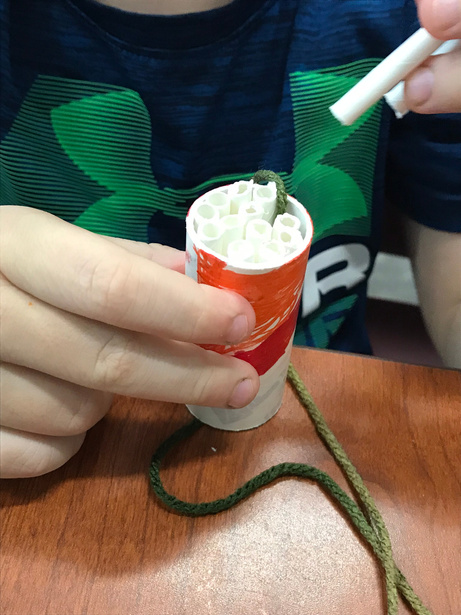 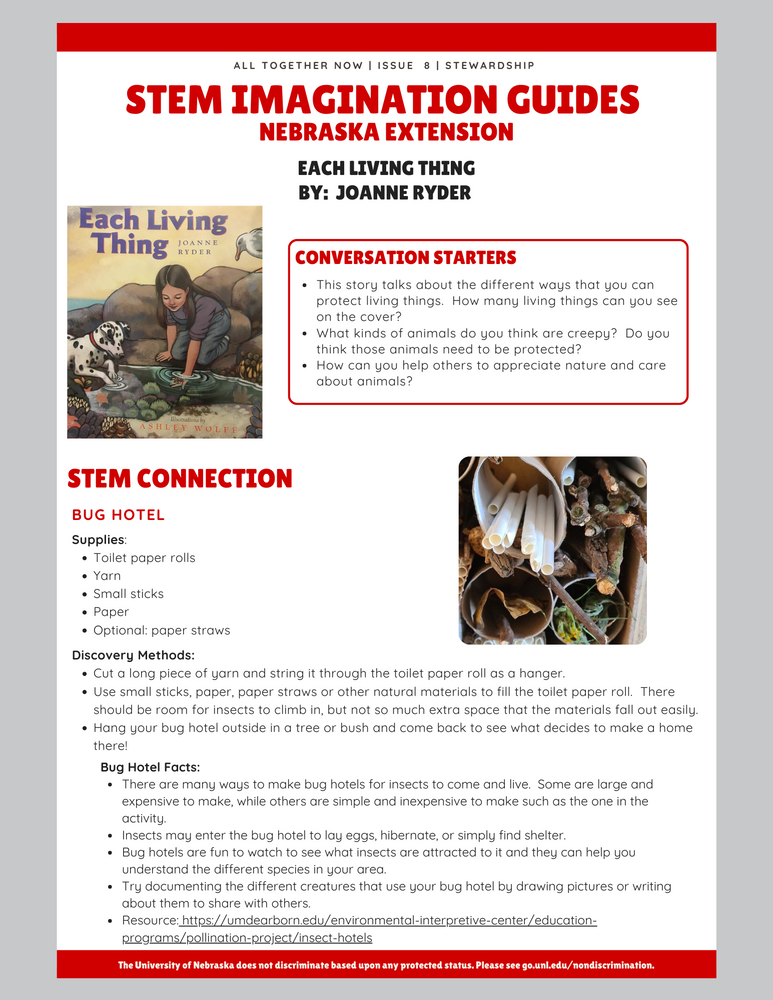 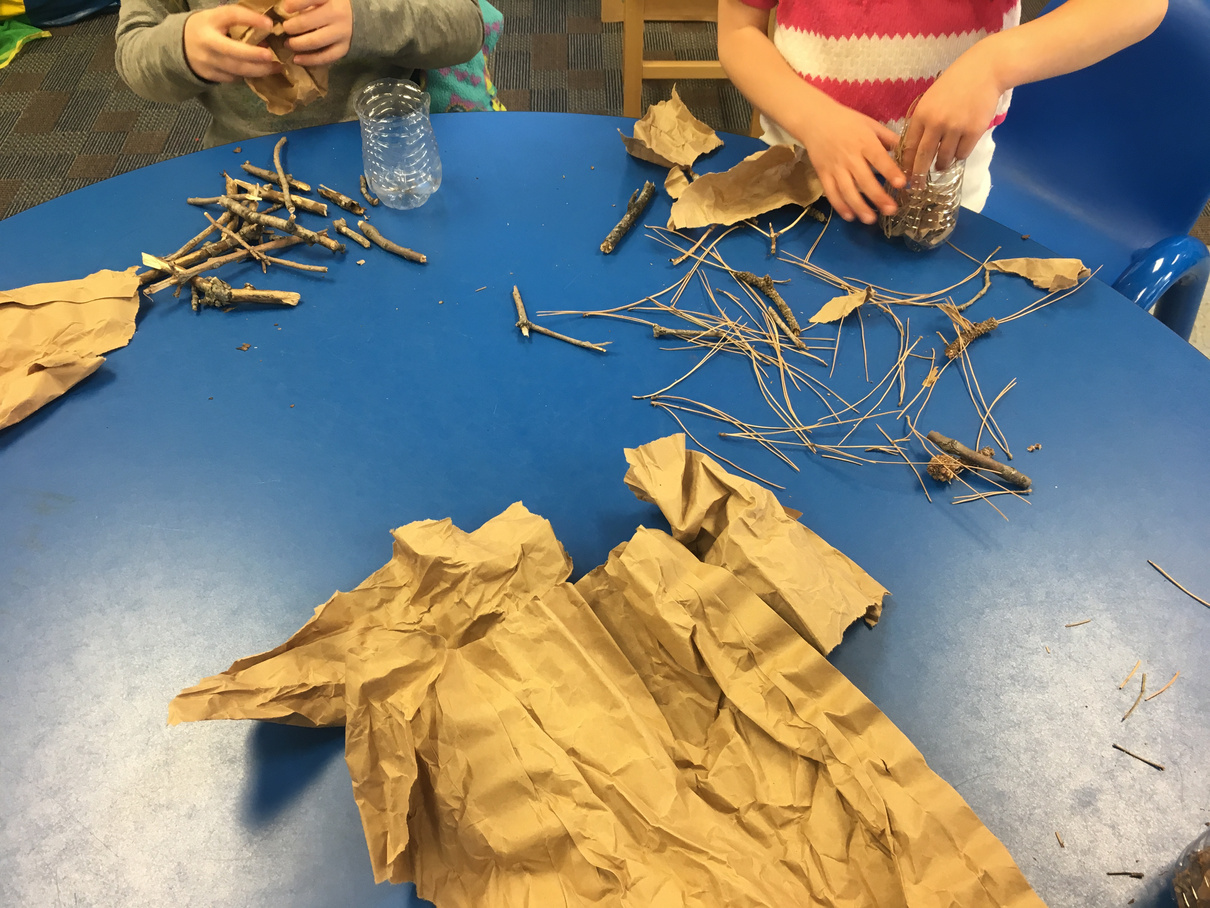 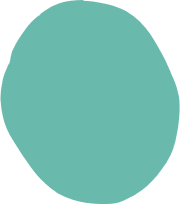 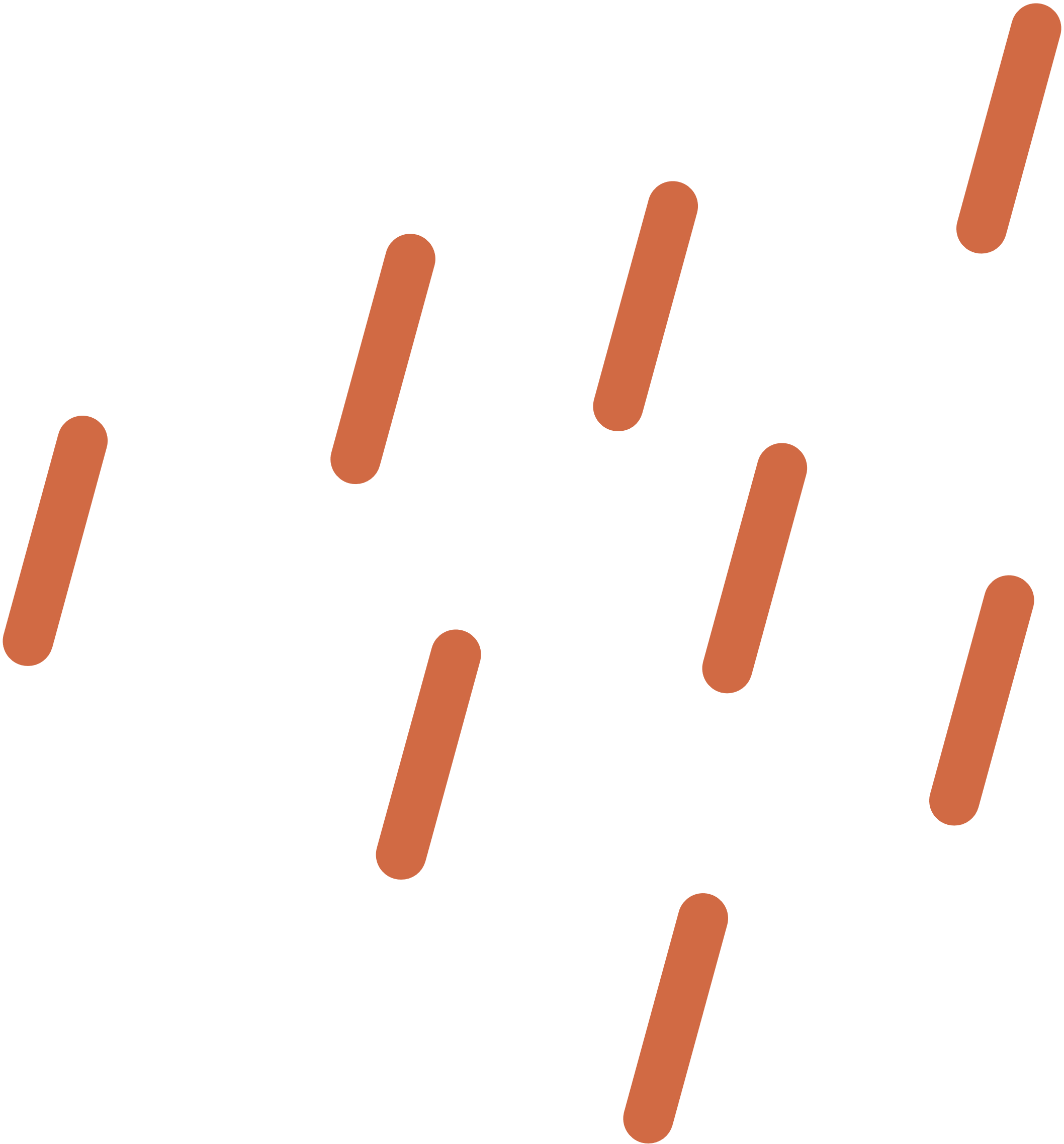 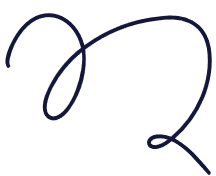 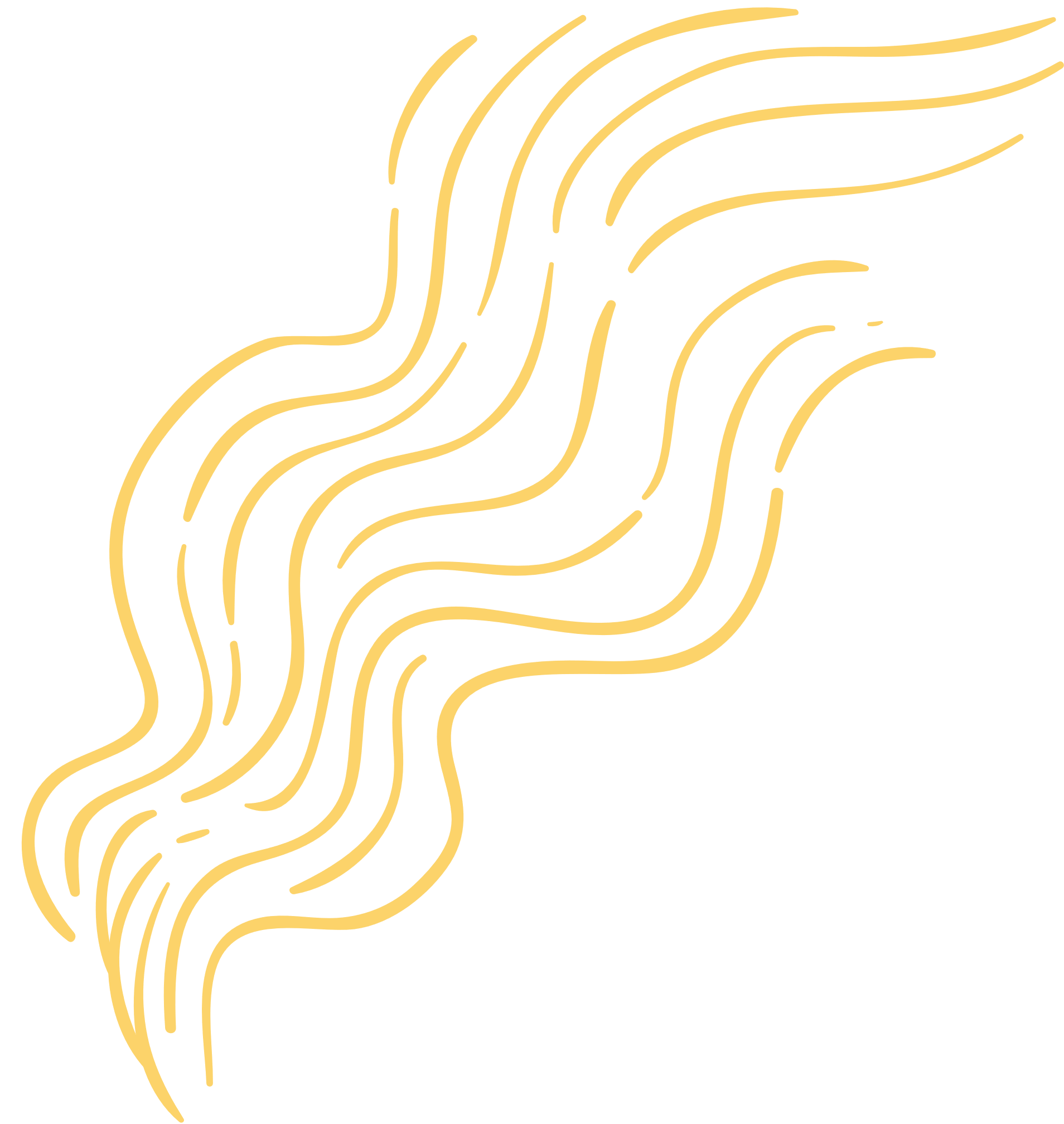 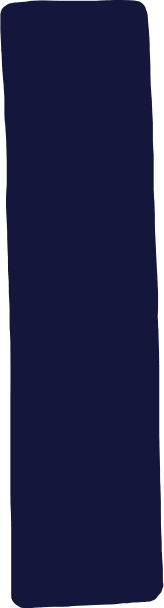 Each Living Thing
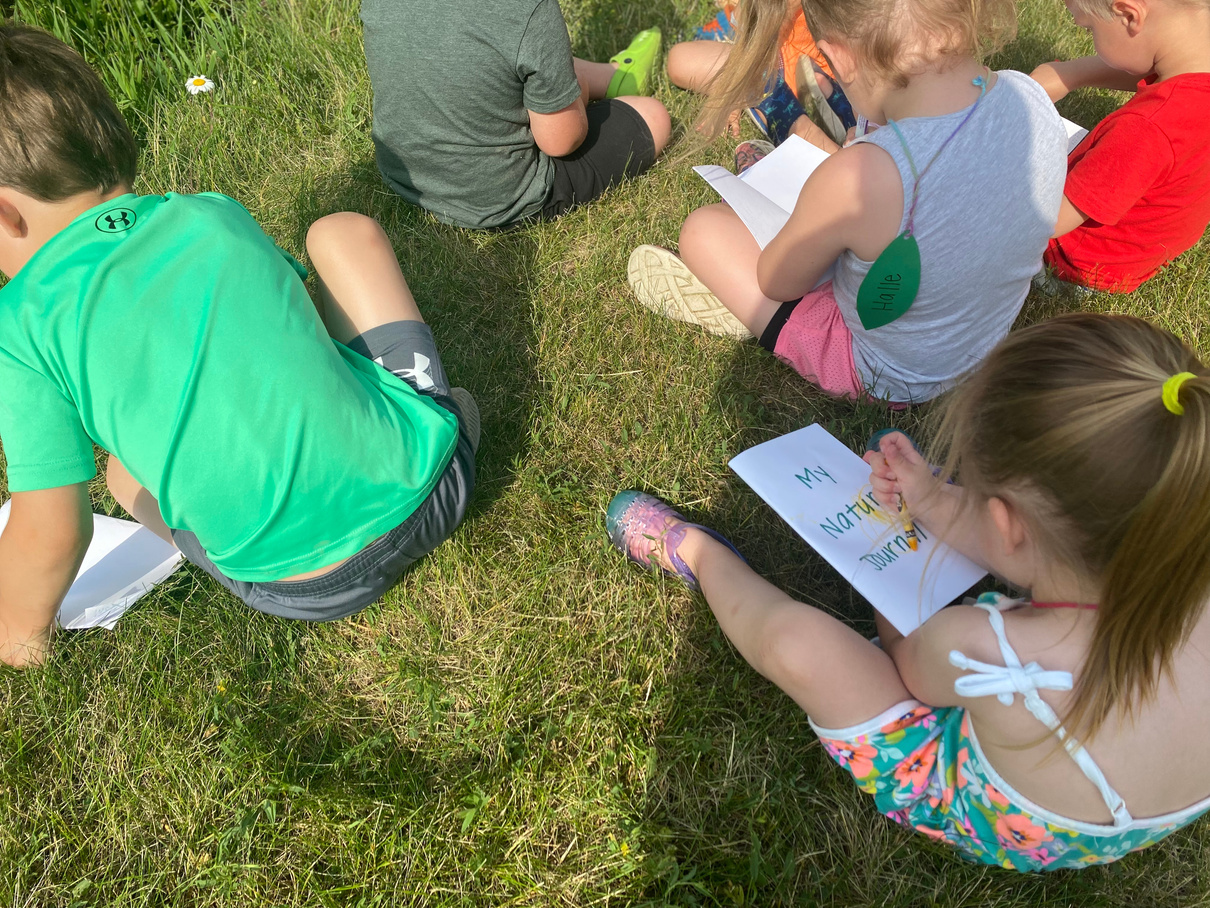 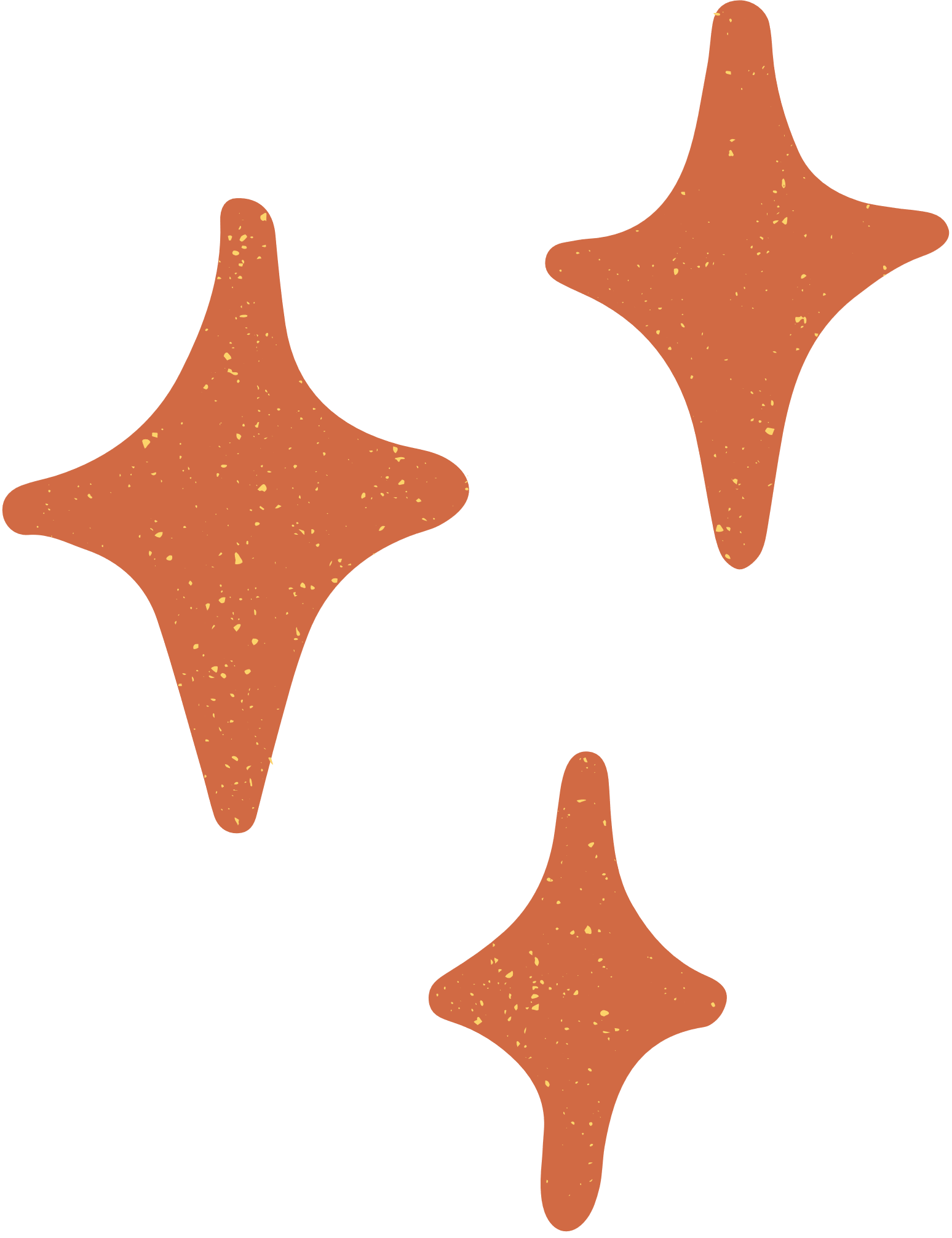 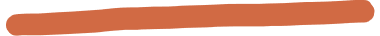 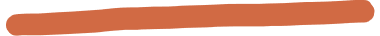 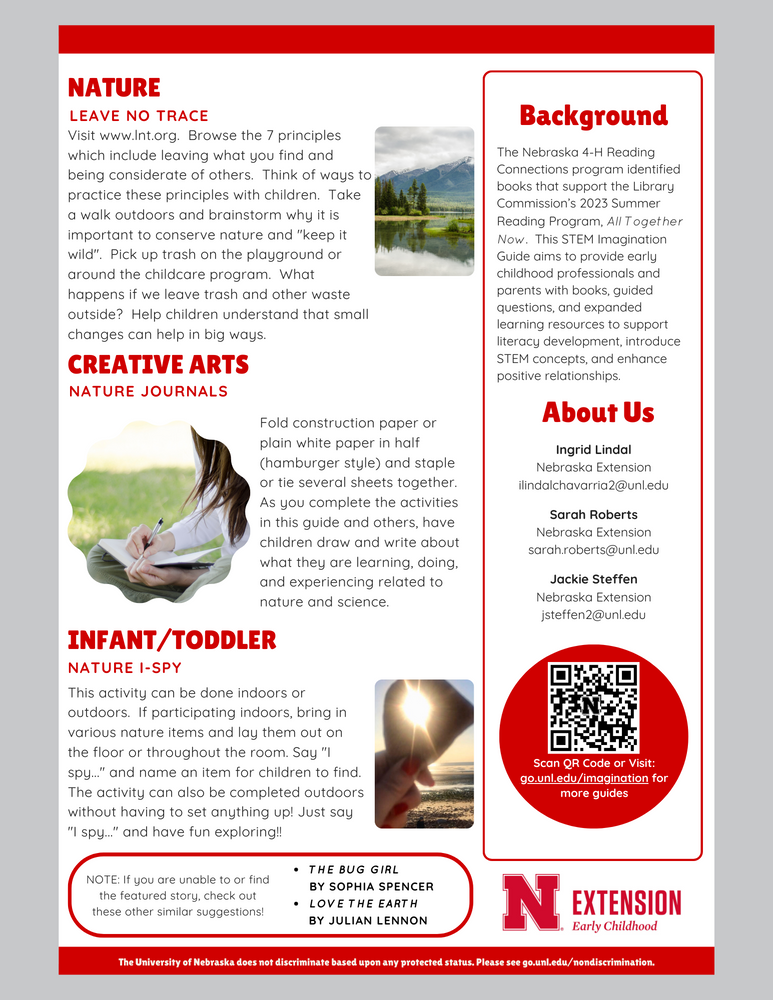 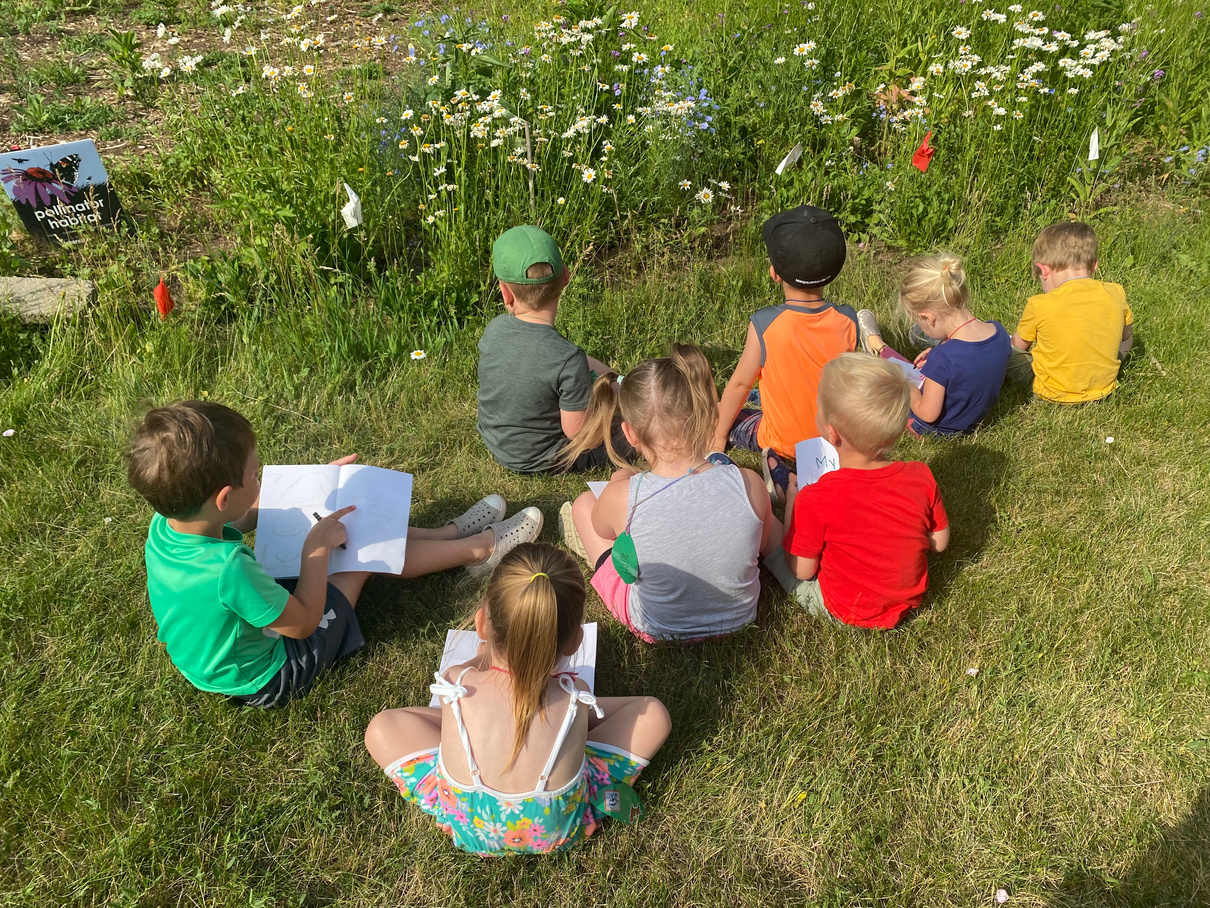 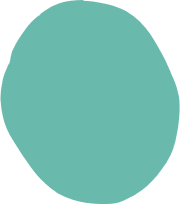 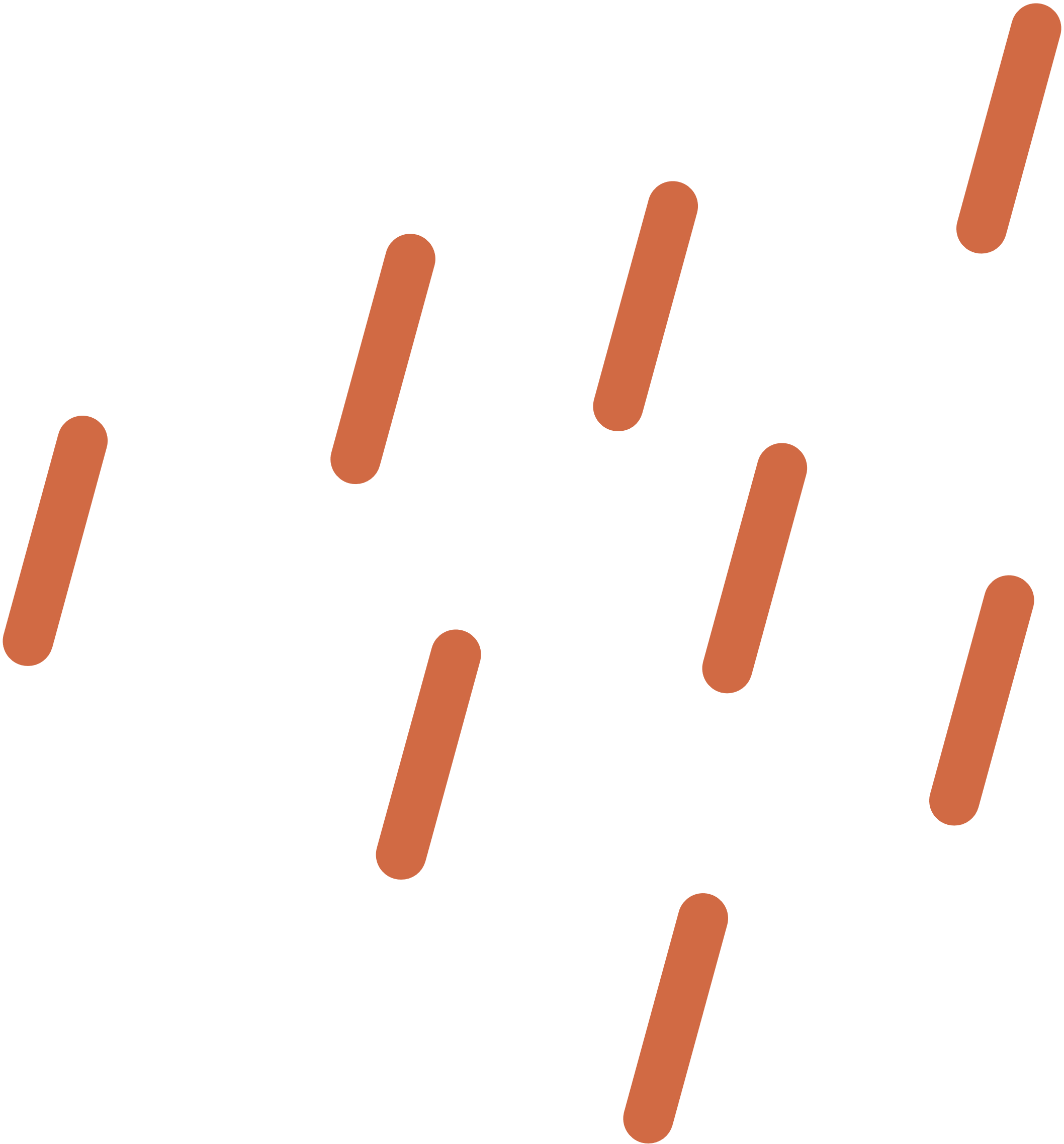 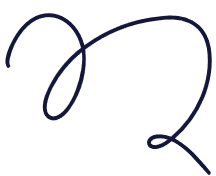 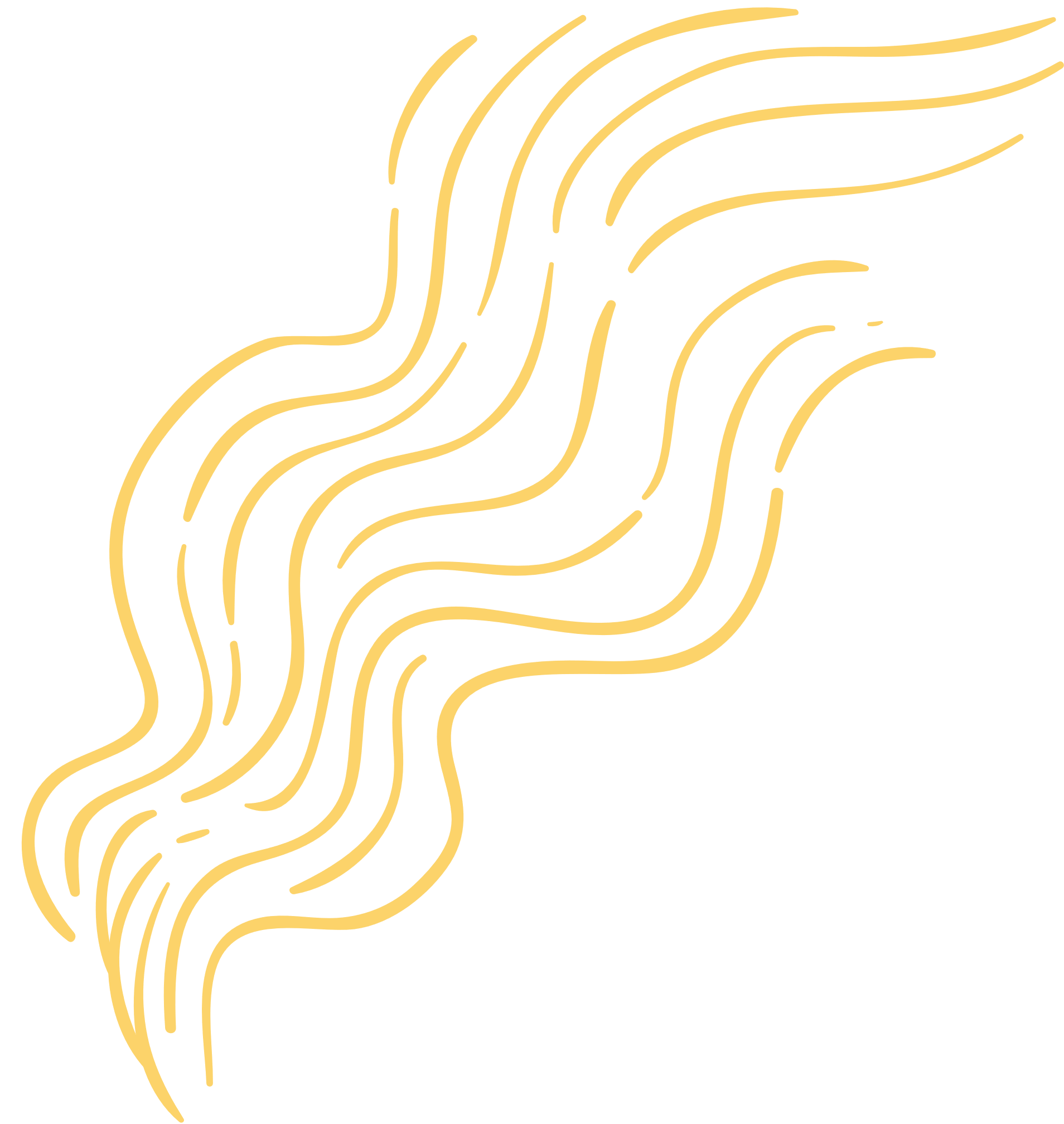 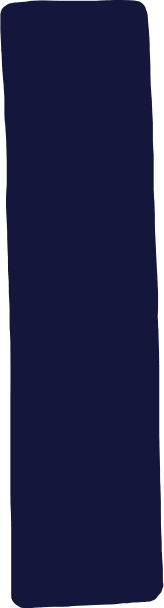 Thank You, Omu
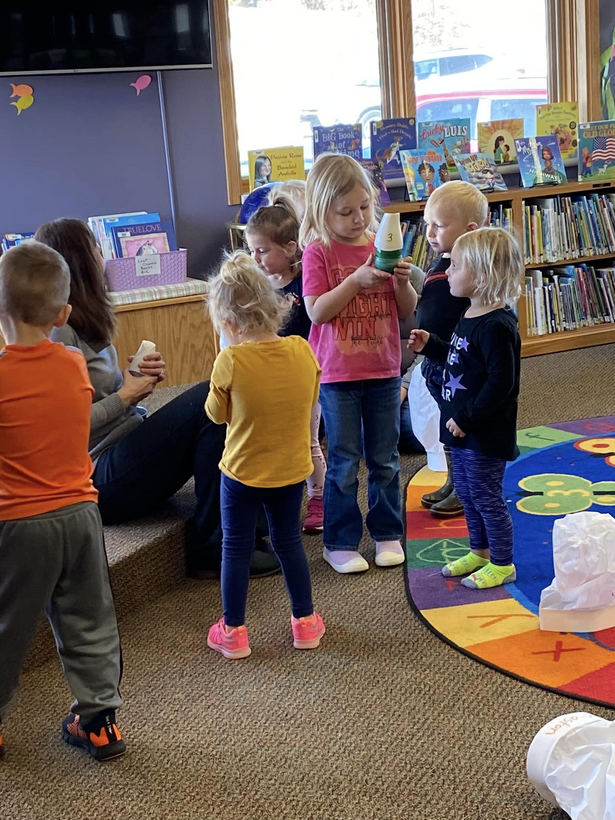 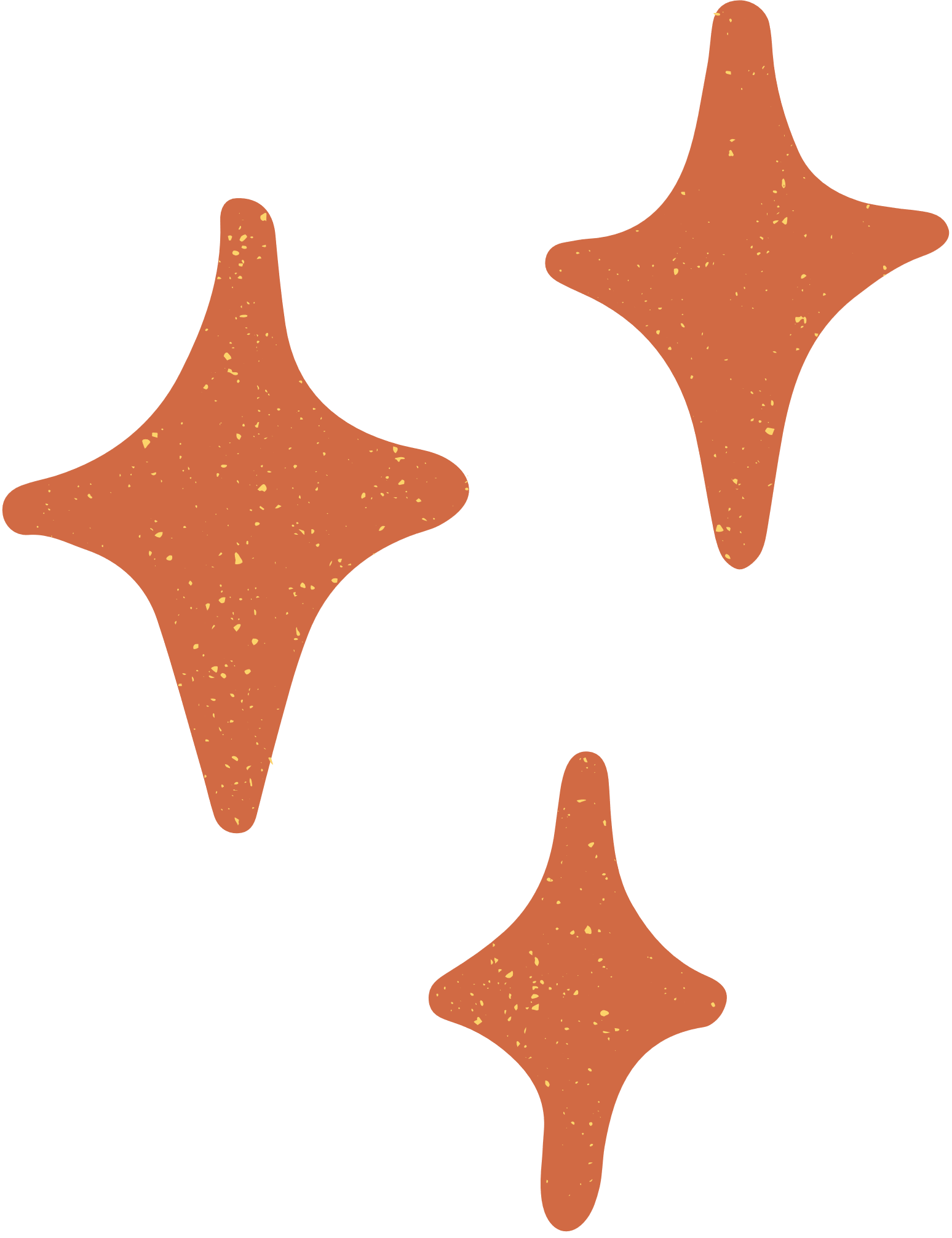 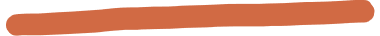 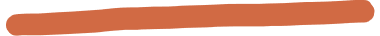 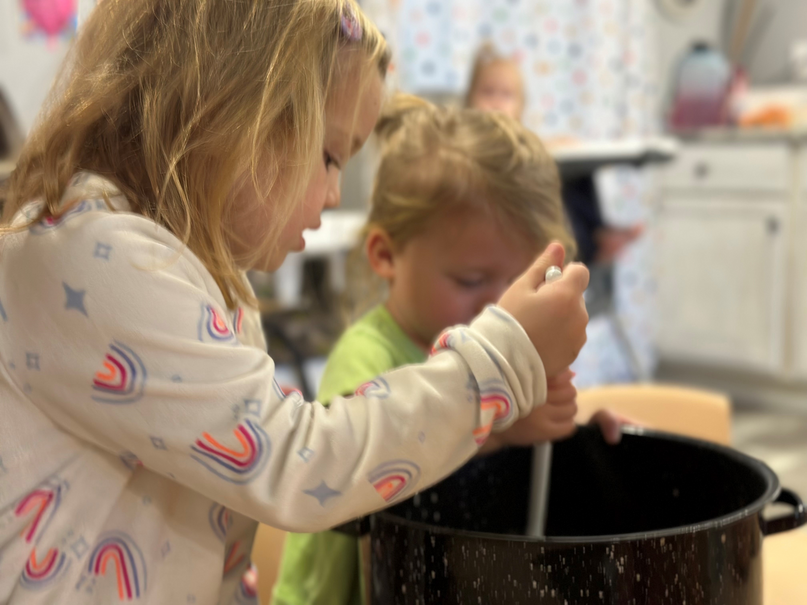 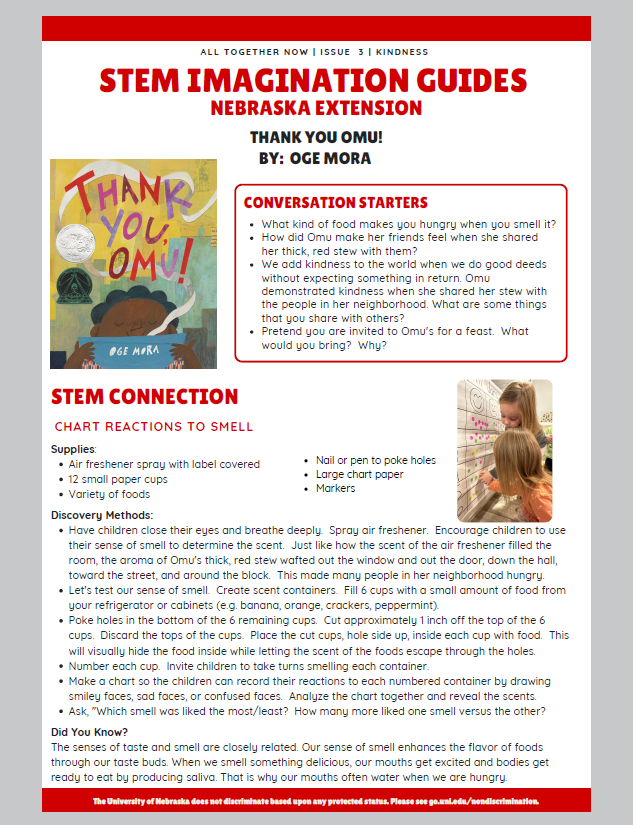 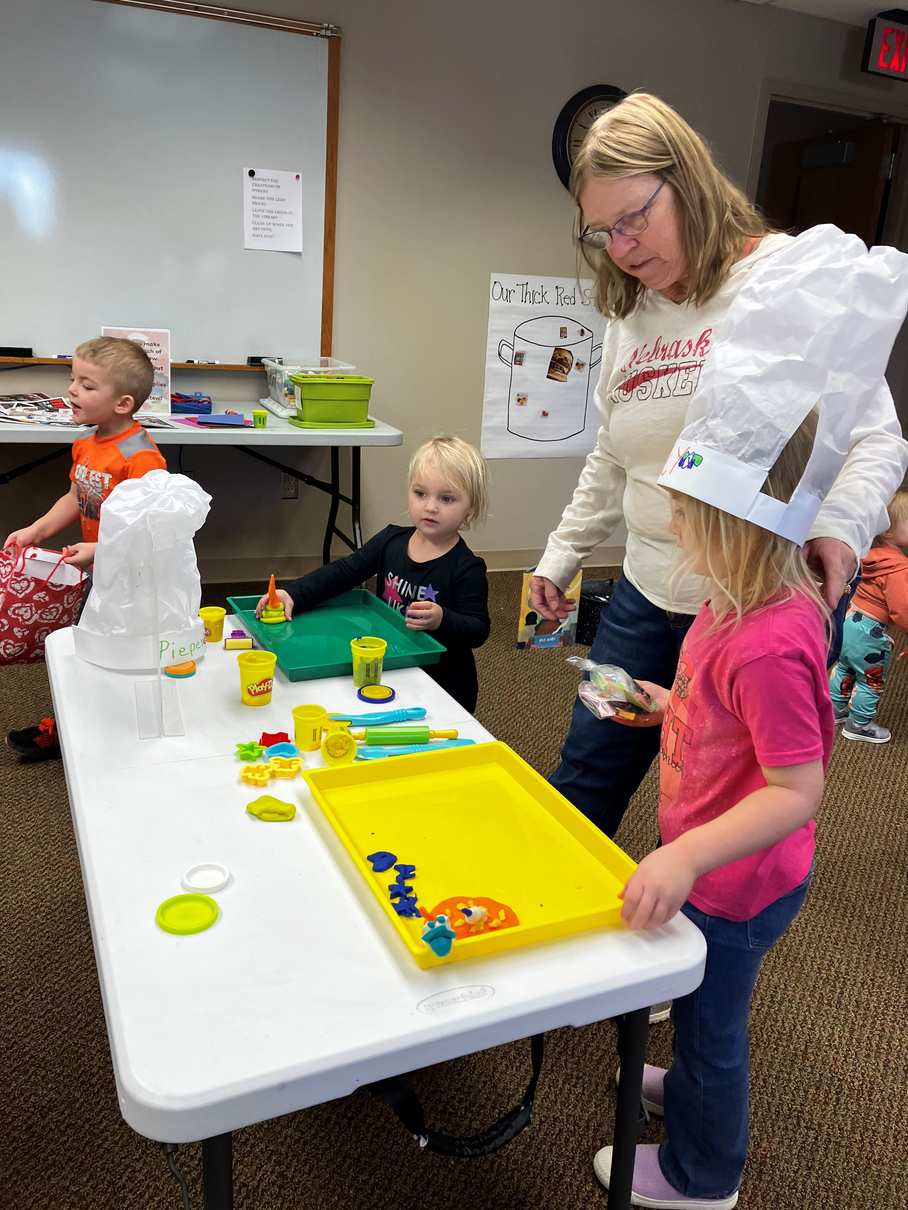 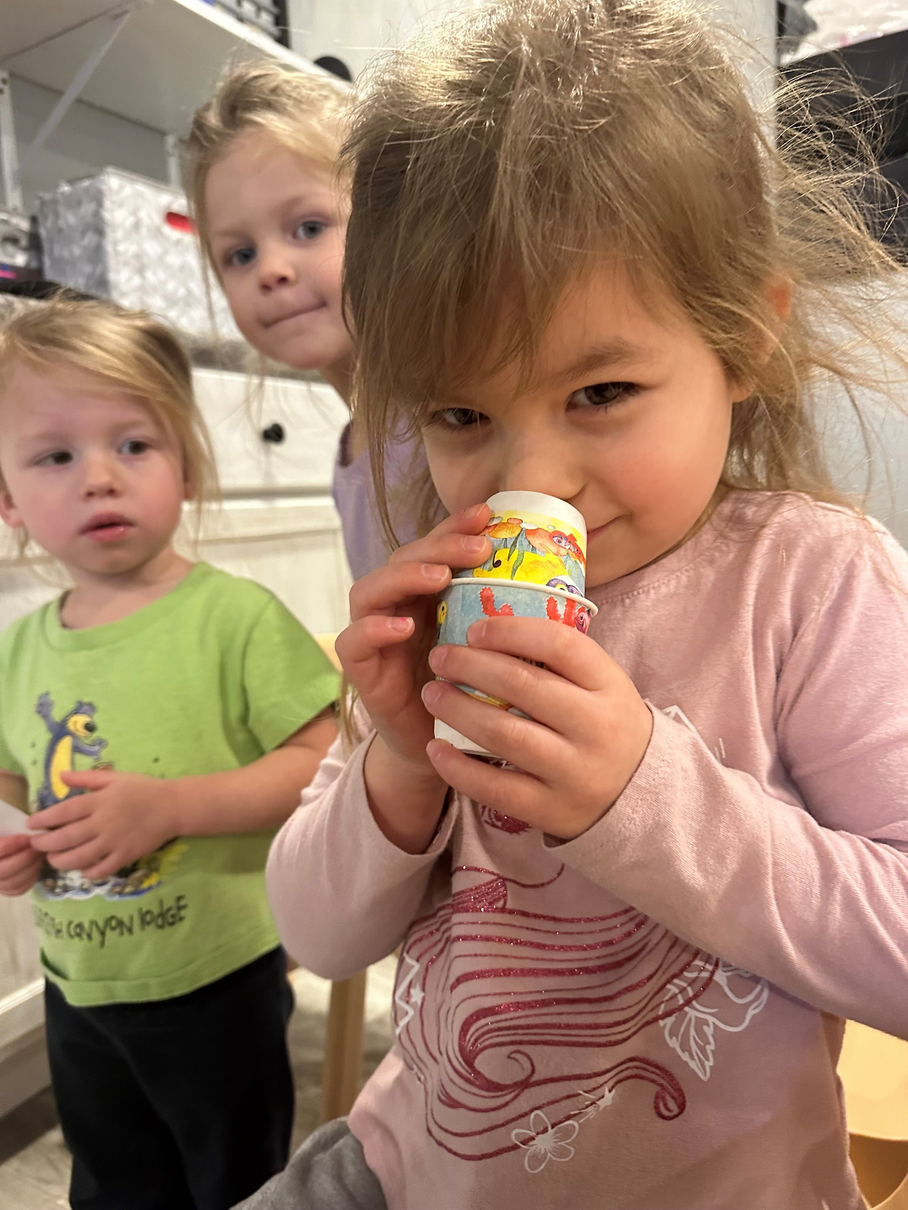 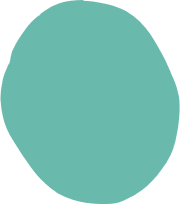 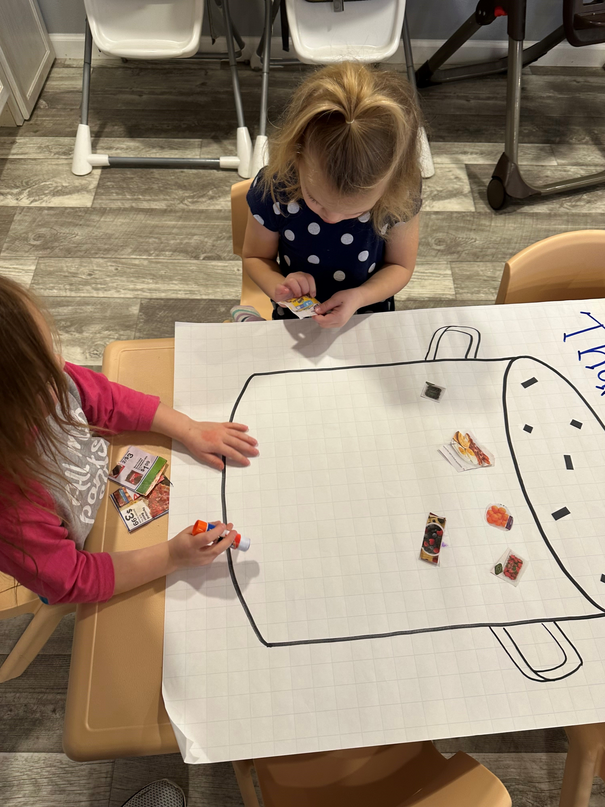 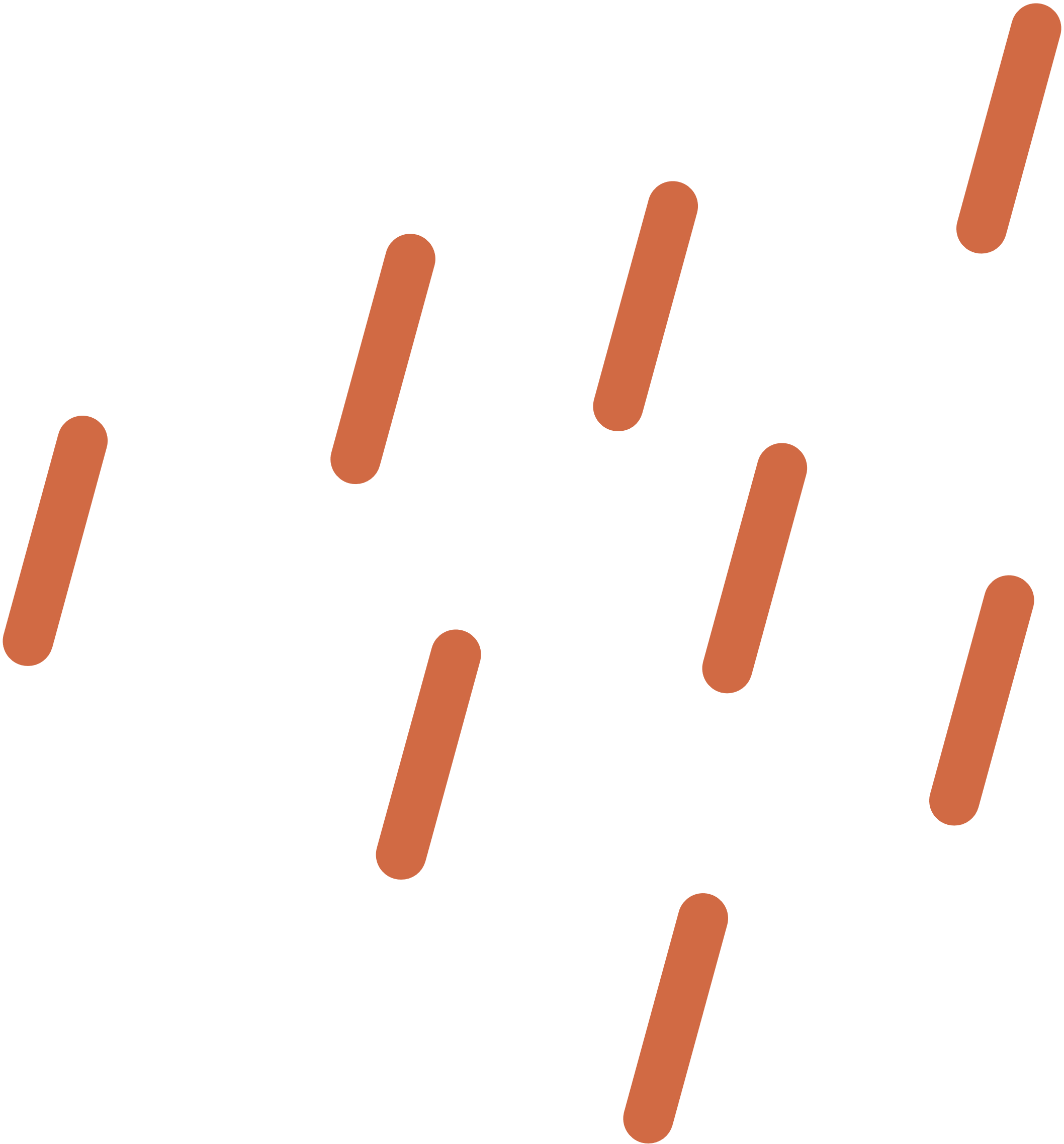 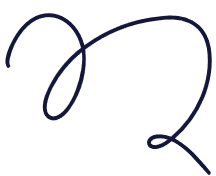 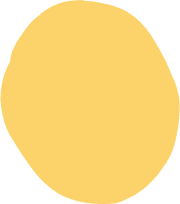 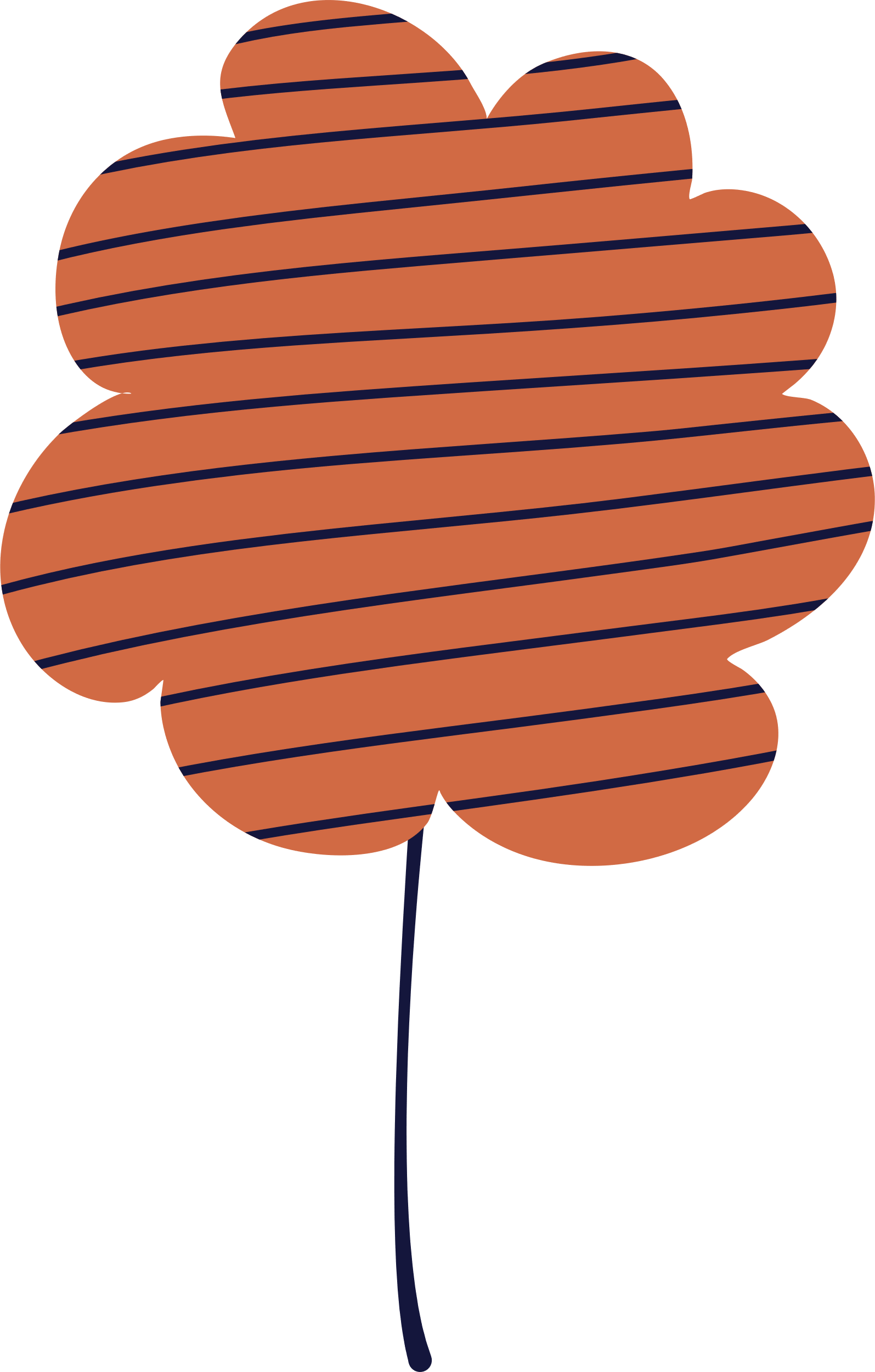 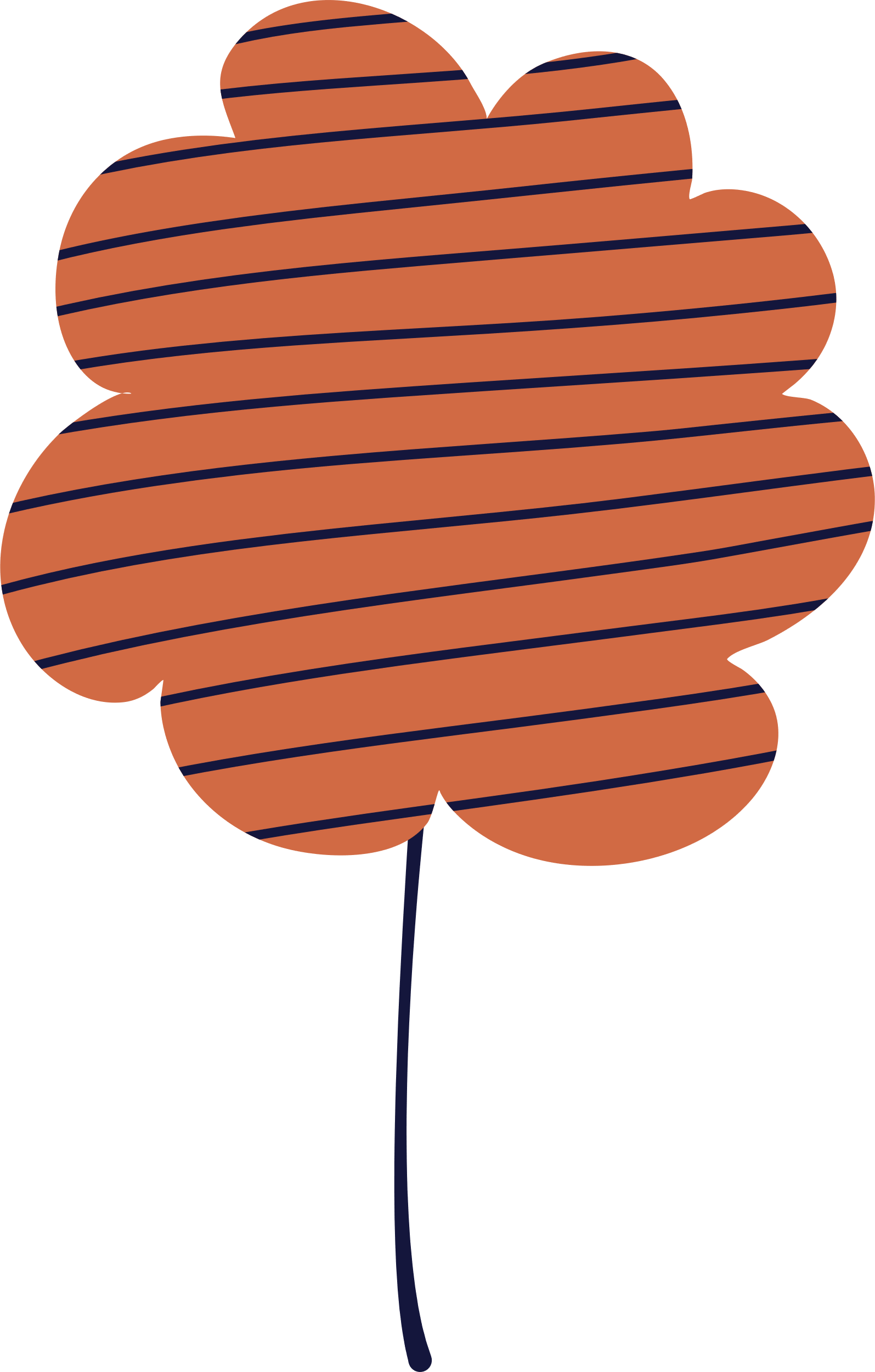 New This Year!
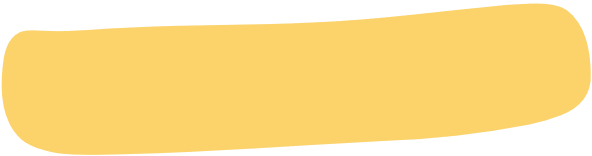 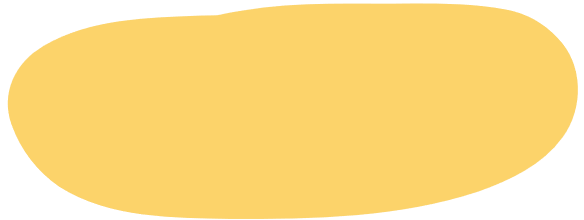 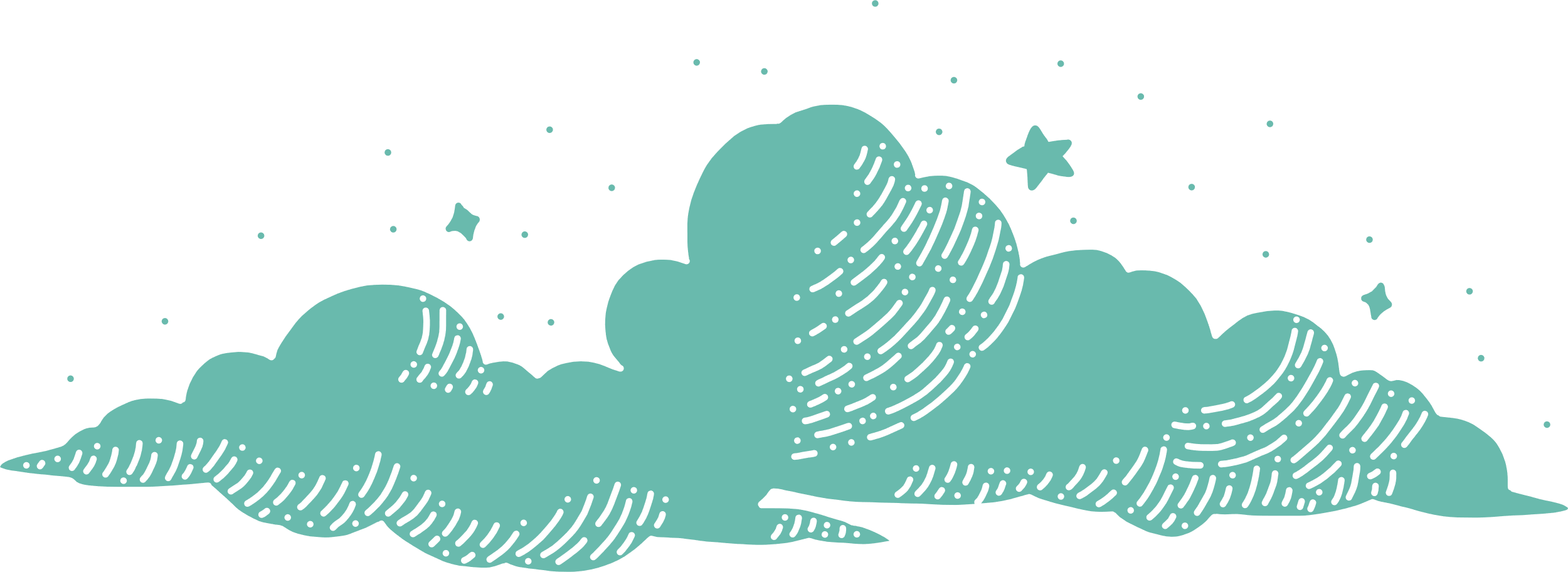 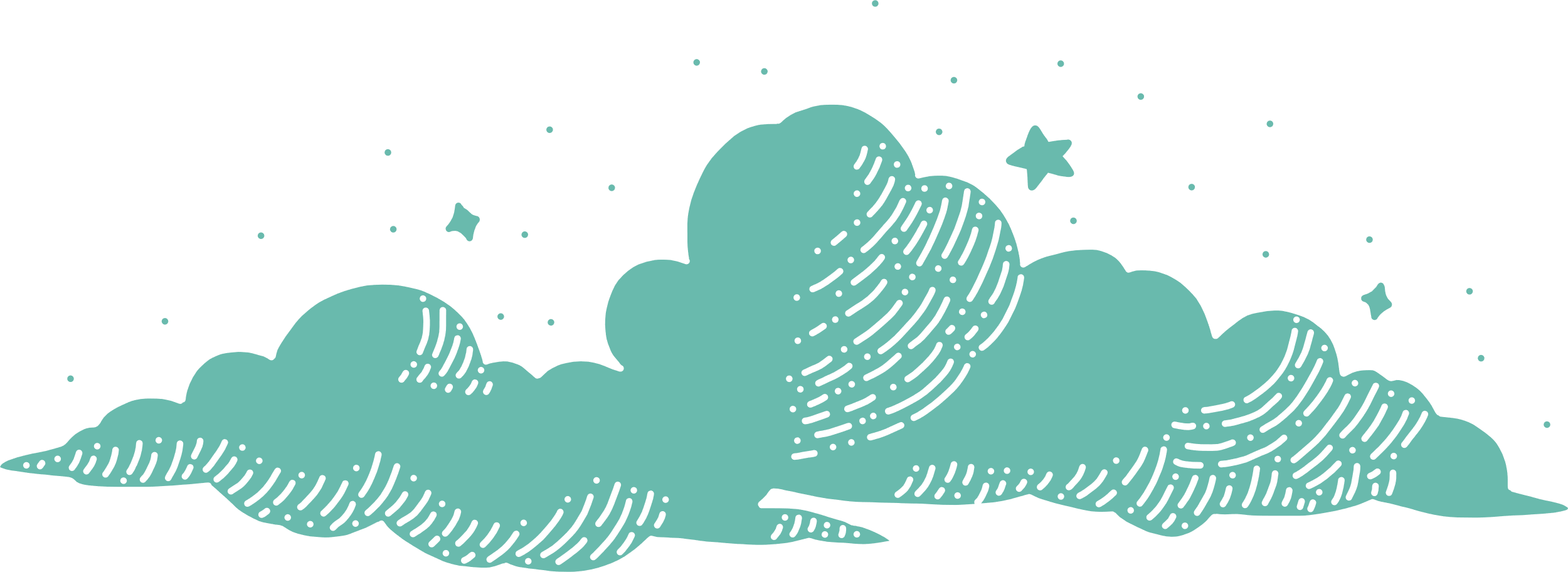 Spanish Options
Board Books for Infants/Toddlers
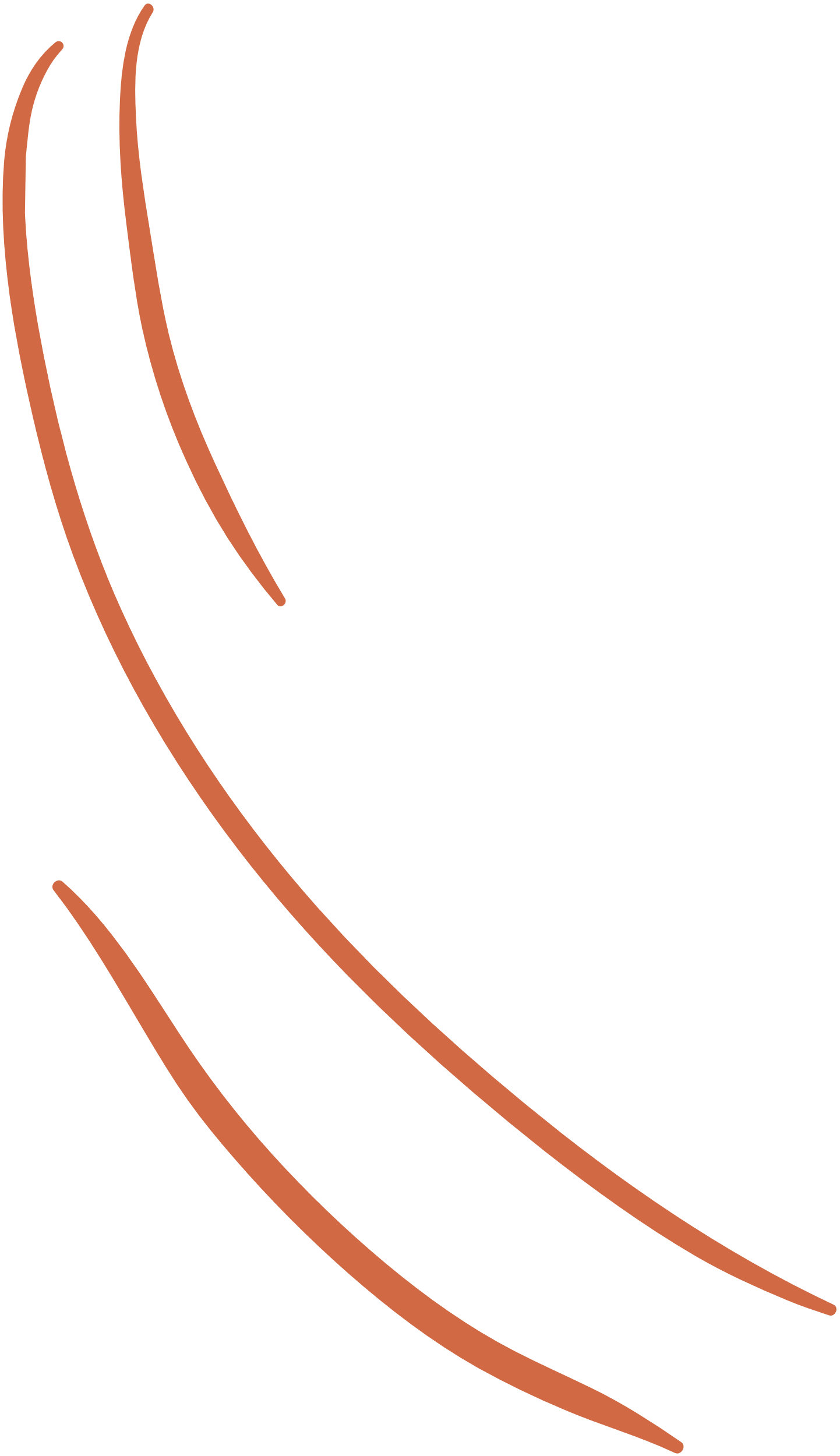 Lessons
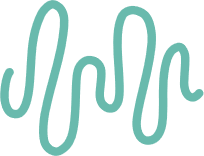 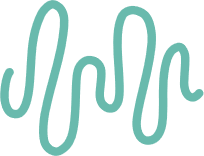 HEALTH
HANDS
Friendship Apple Salad
Characteristic of a good friend
Teamwork
Apple STEM activity - Stay strong and not turn brown
Apple painting
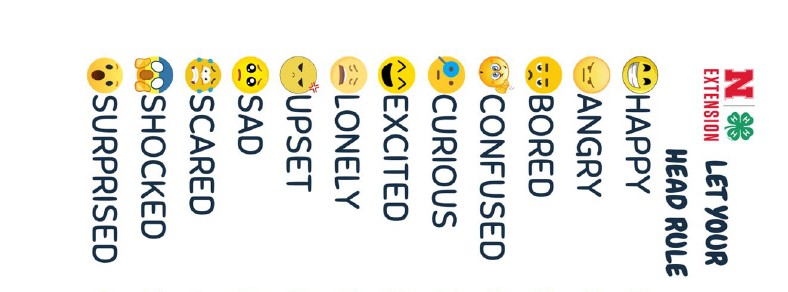 HEART
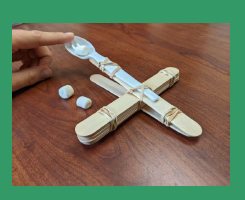 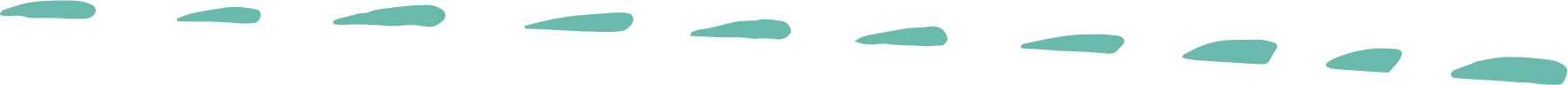 Collaborative Art: 
            "I Am Enough"
Group garden mural
Take home "I Am" art piece
HEAD
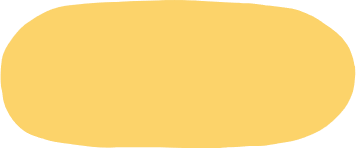 Knowing & naming our emotions
Finding common ground in teams
Putting the pieces together
Simple/Complex machines
Create a Gumball Machine or Marshmallow Catapult
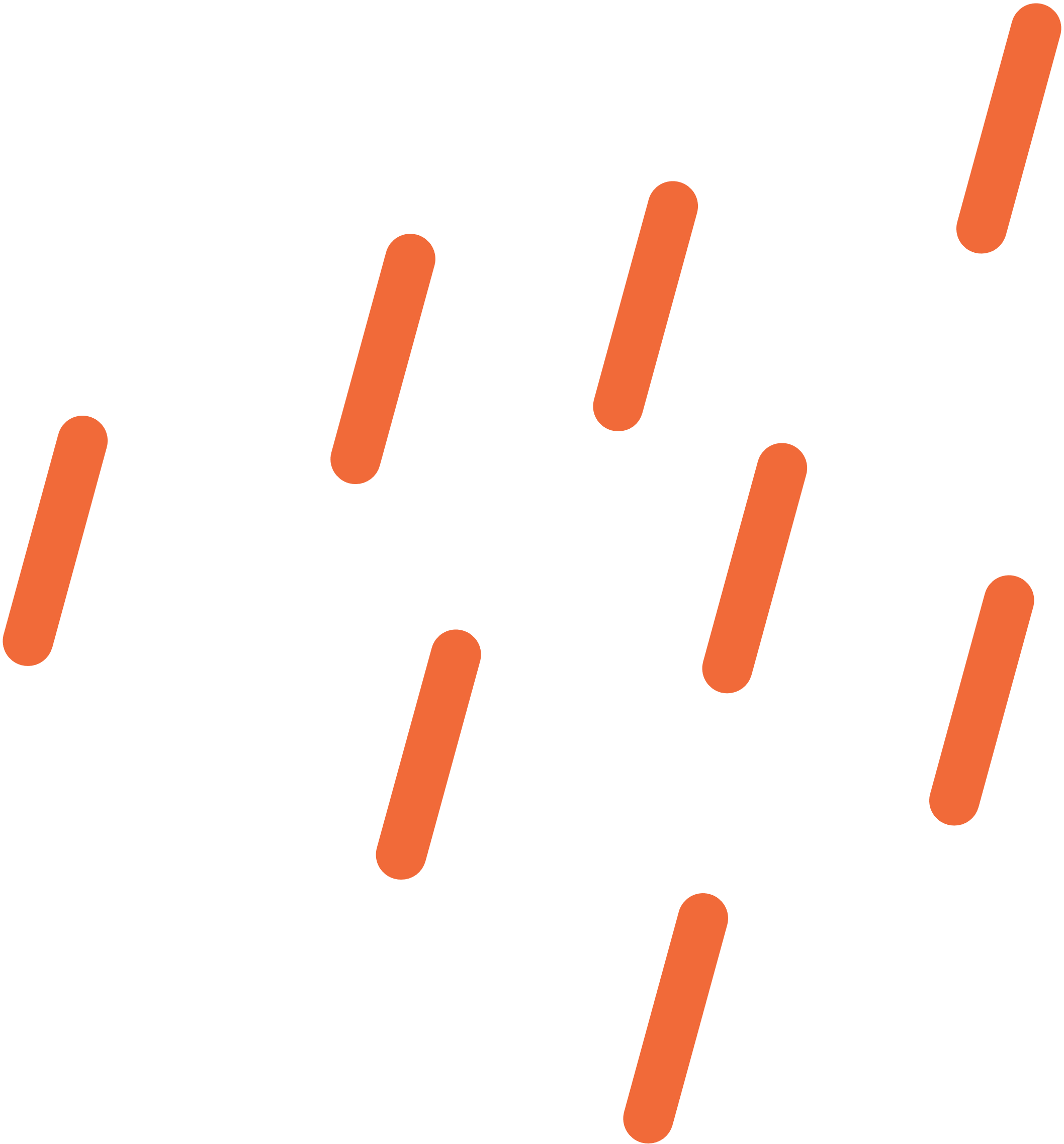 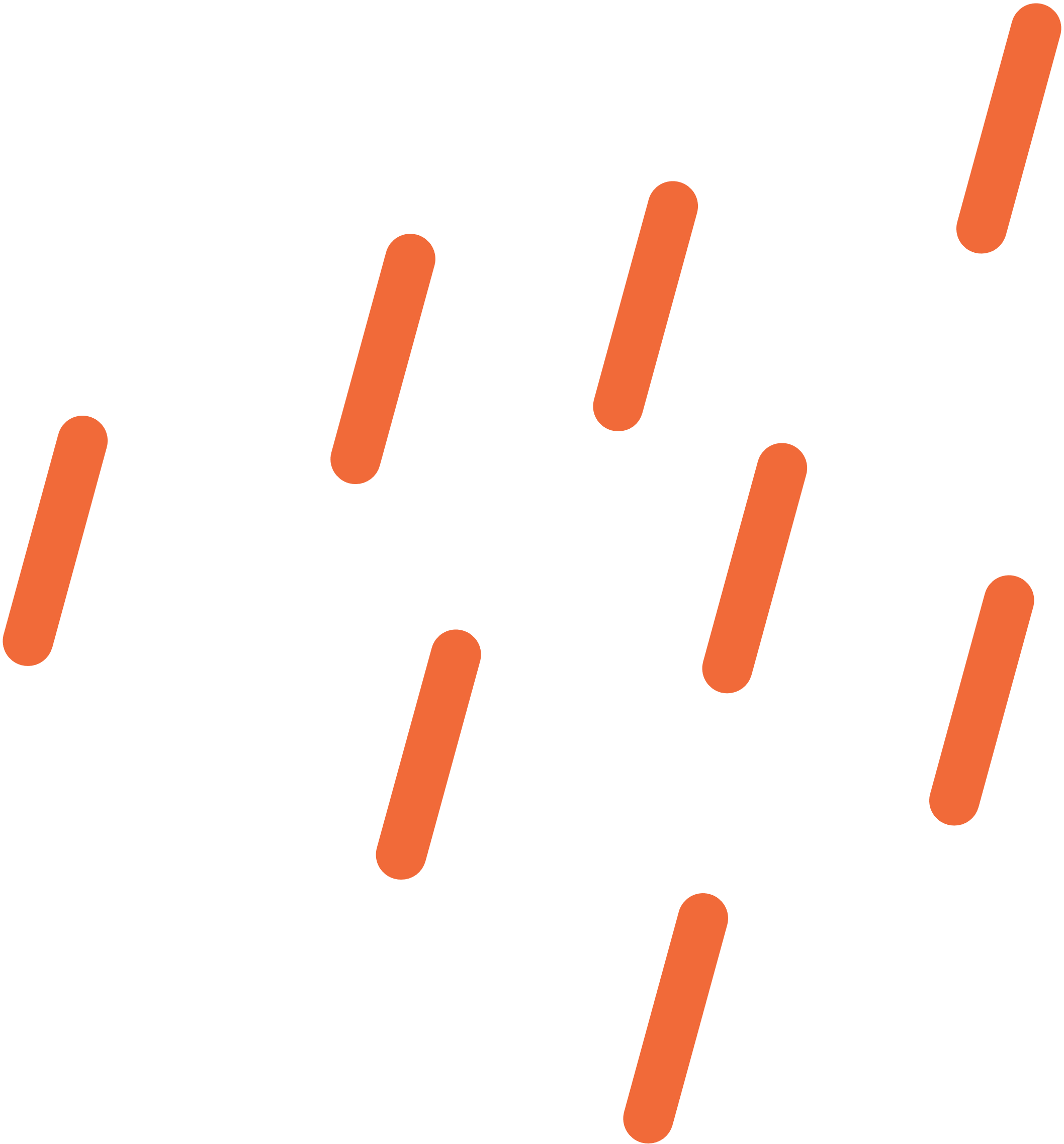 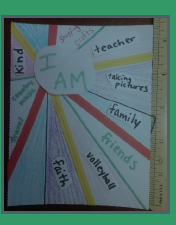 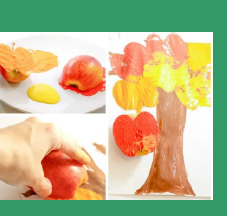 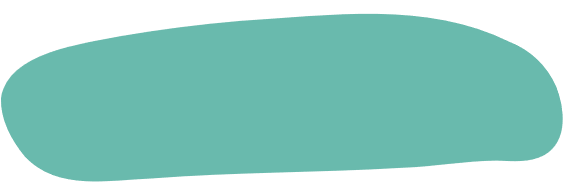 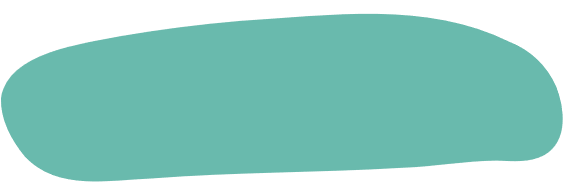 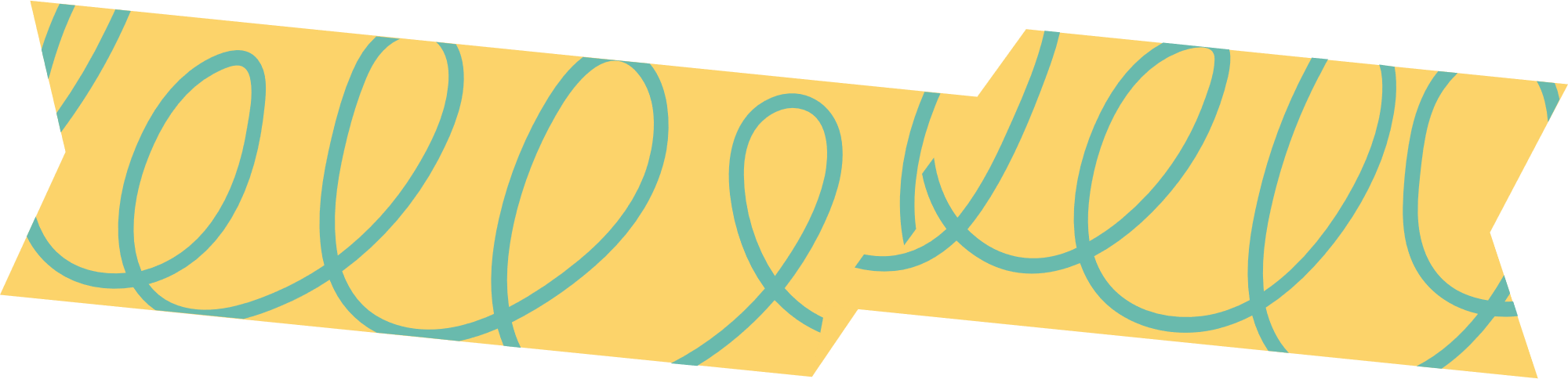 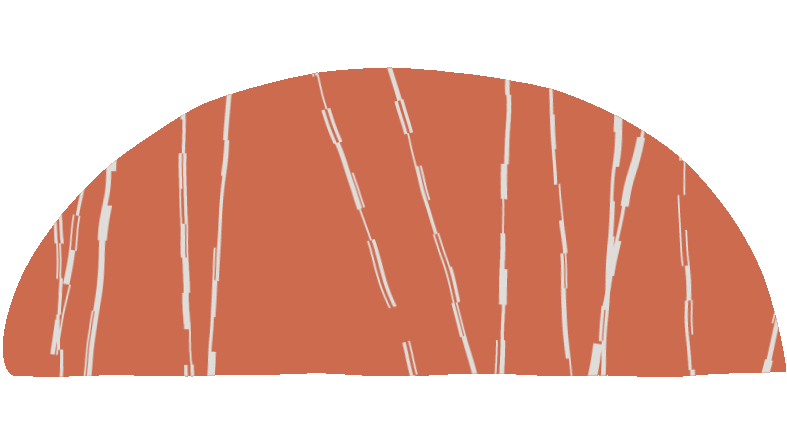 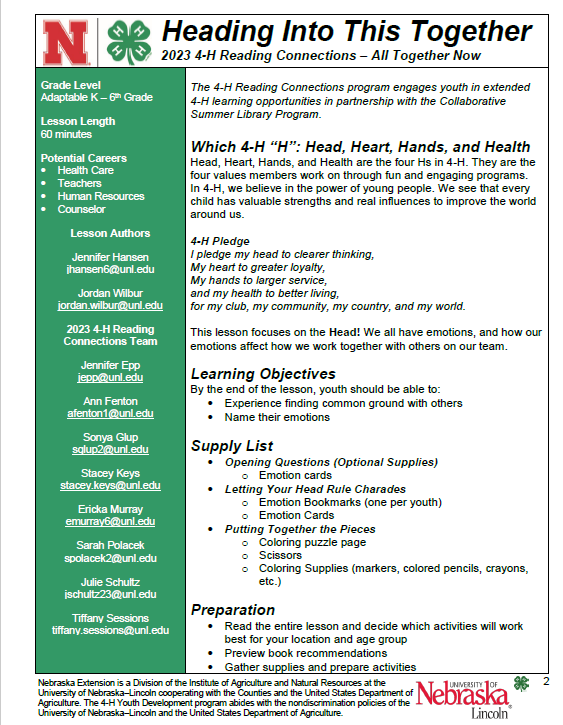 Lesson overview
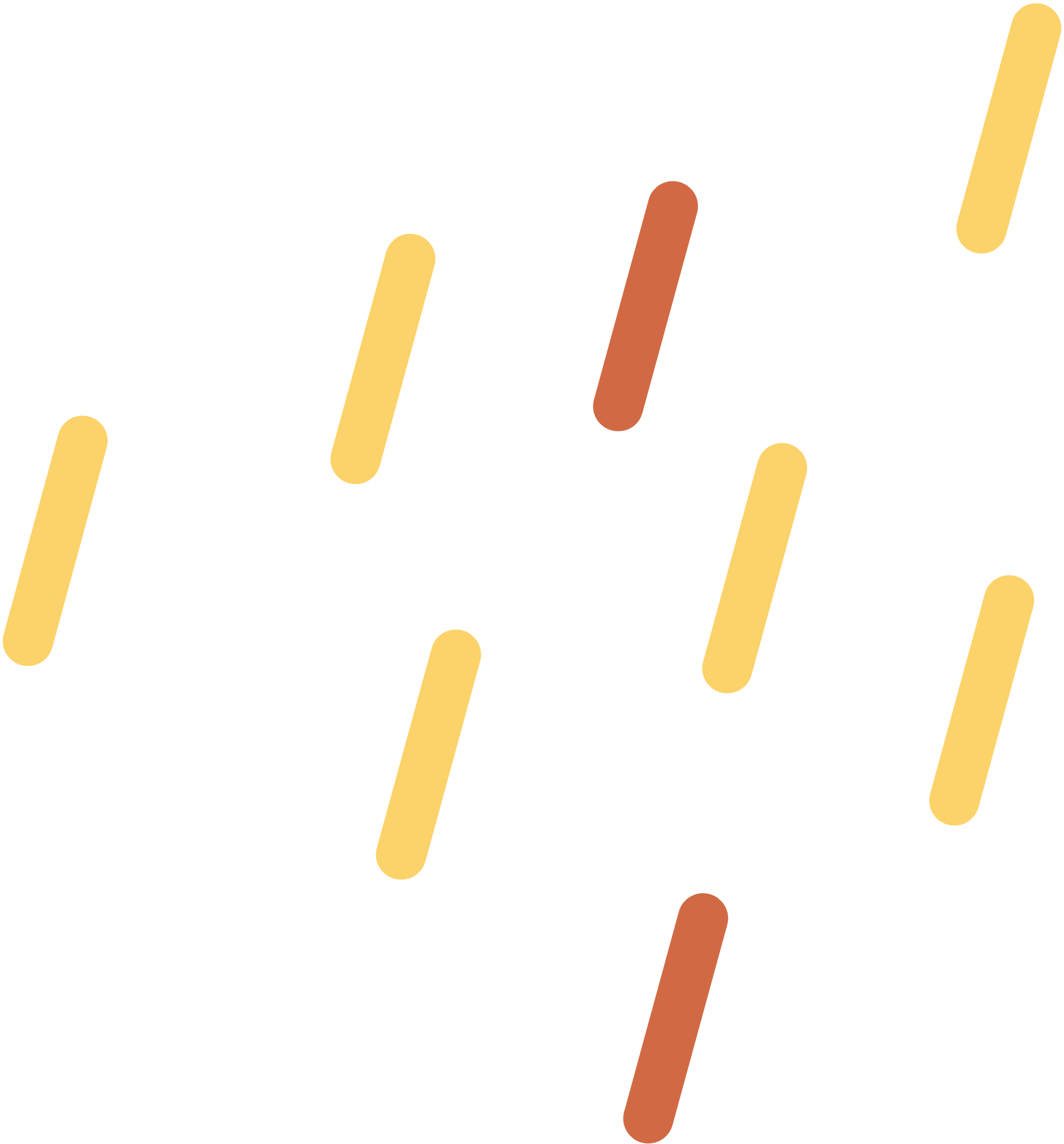 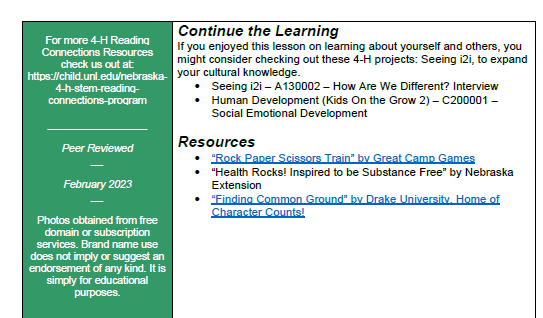 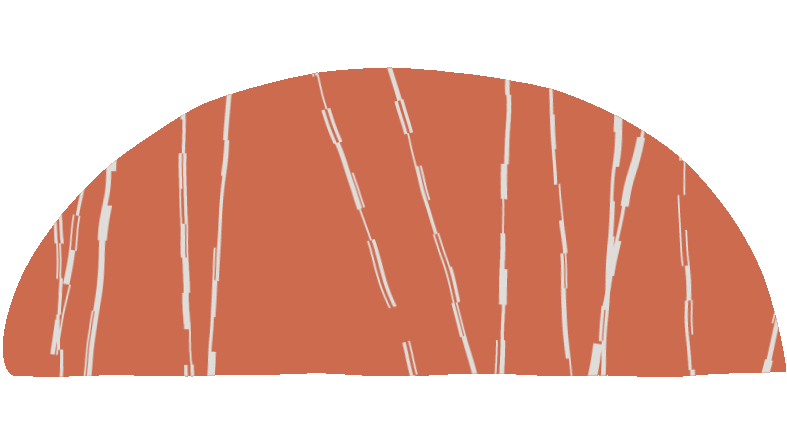 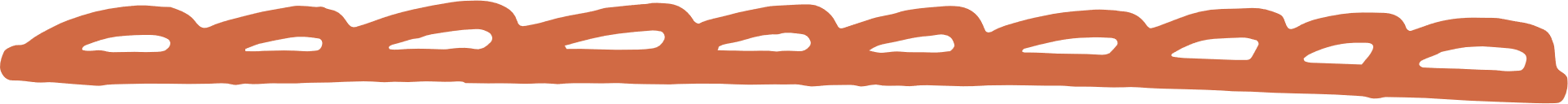 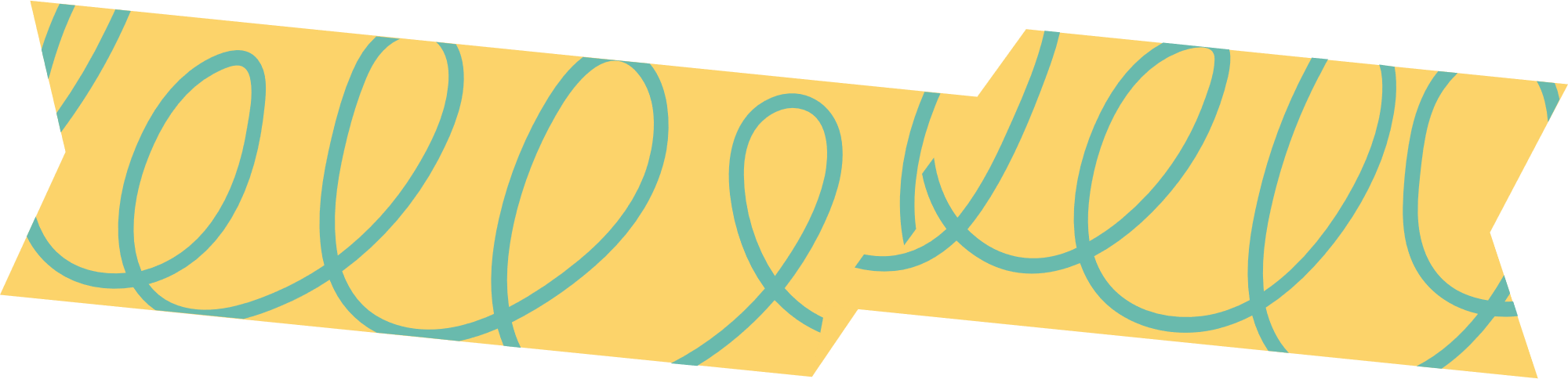 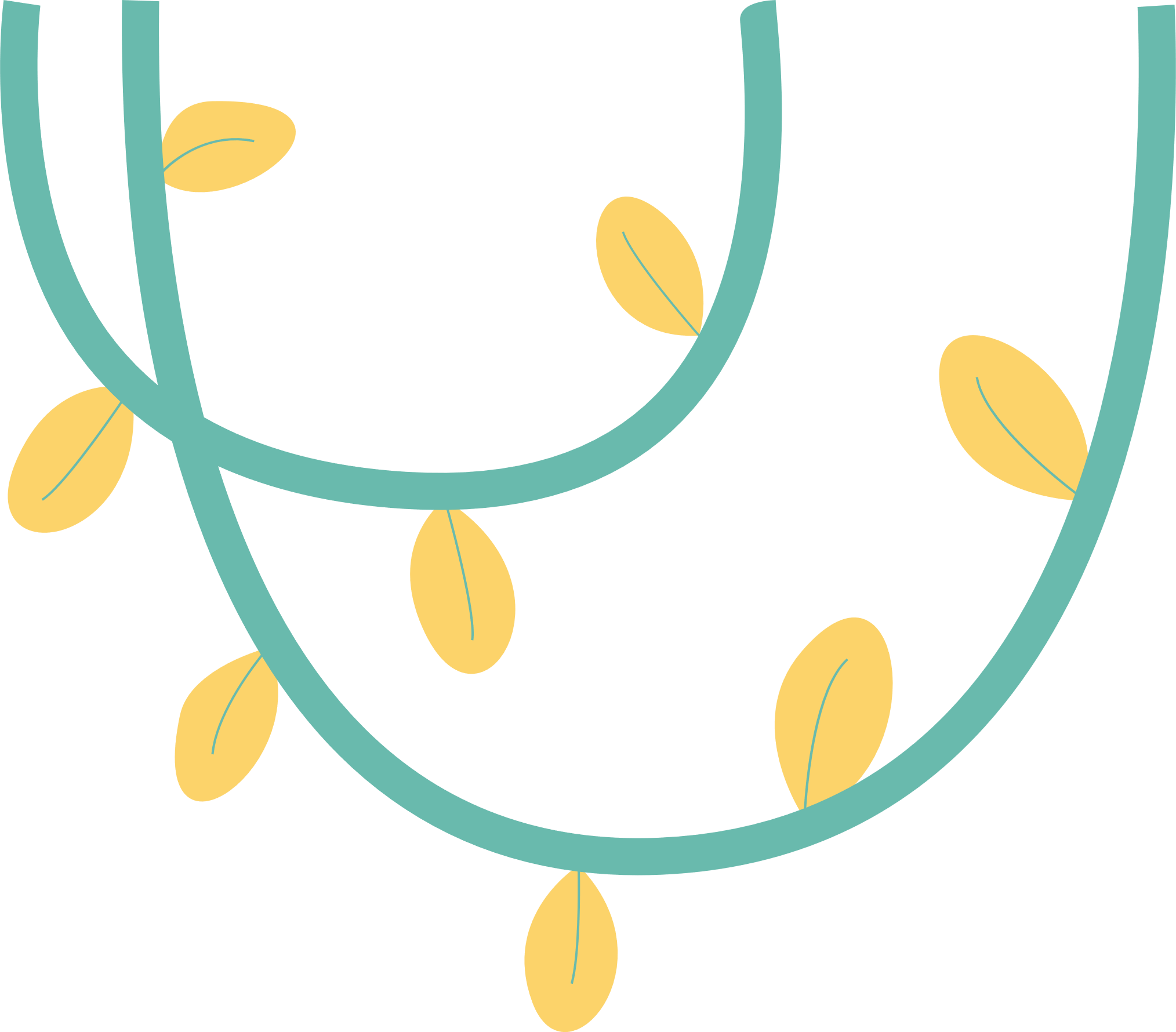 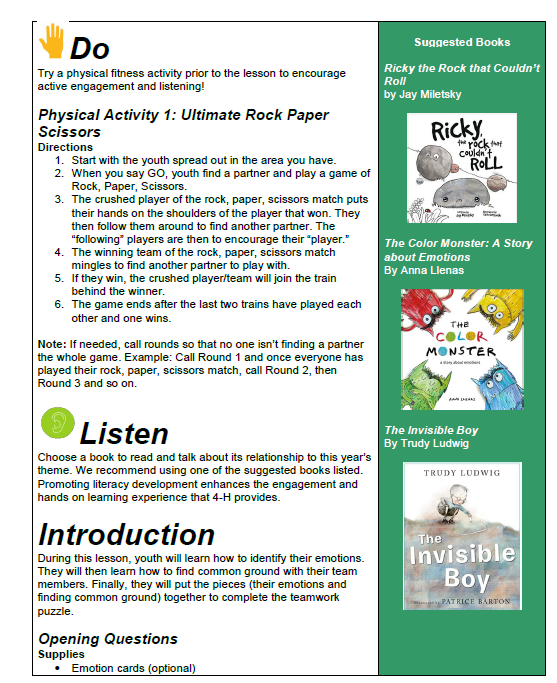 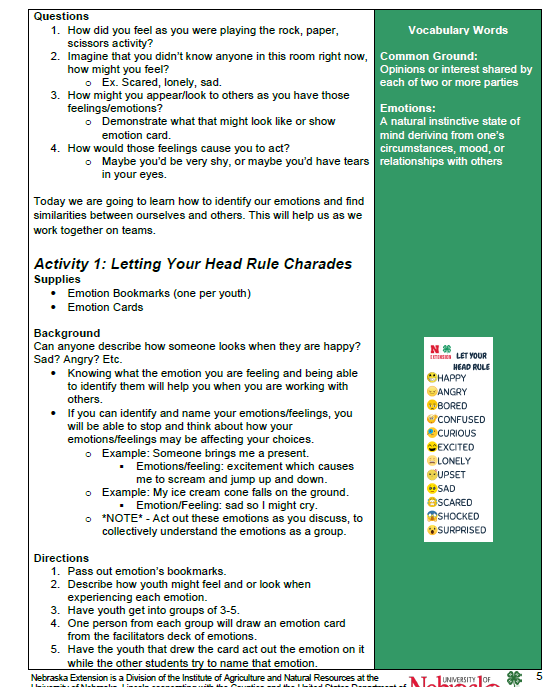 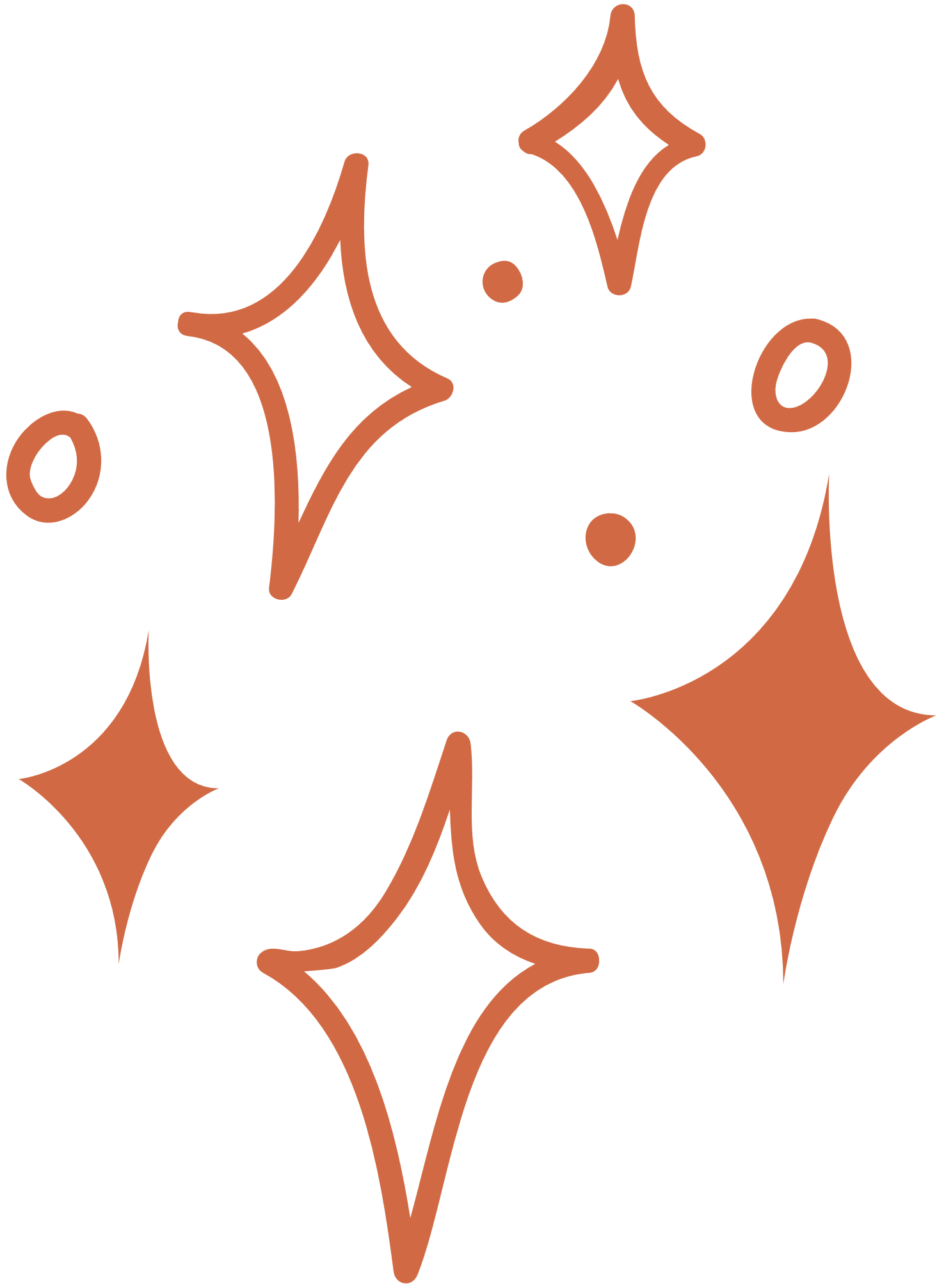 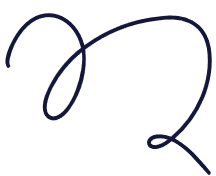 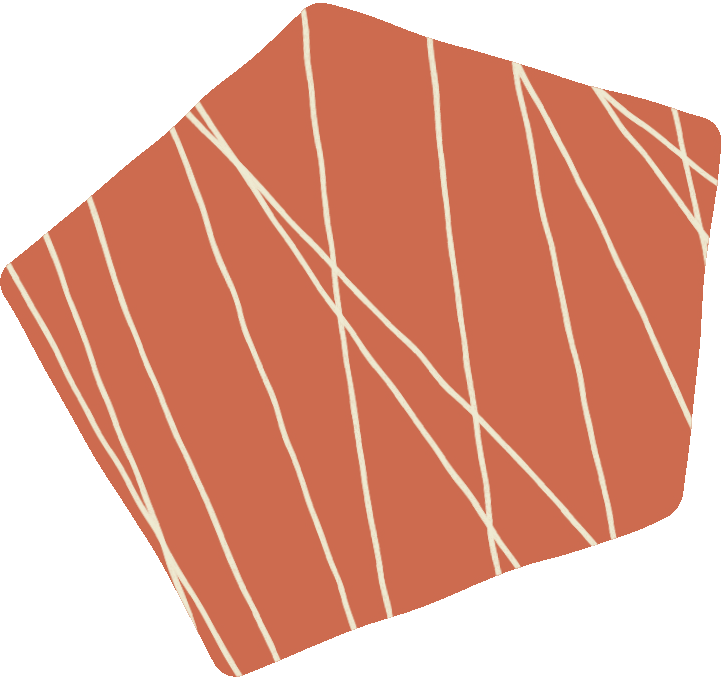 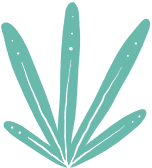 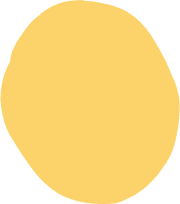 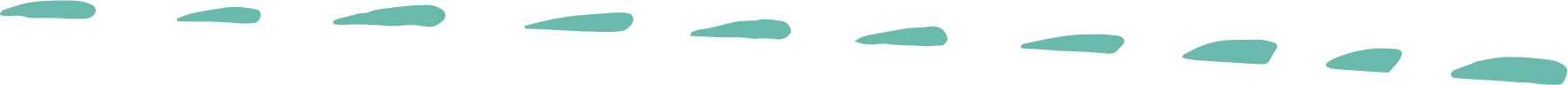 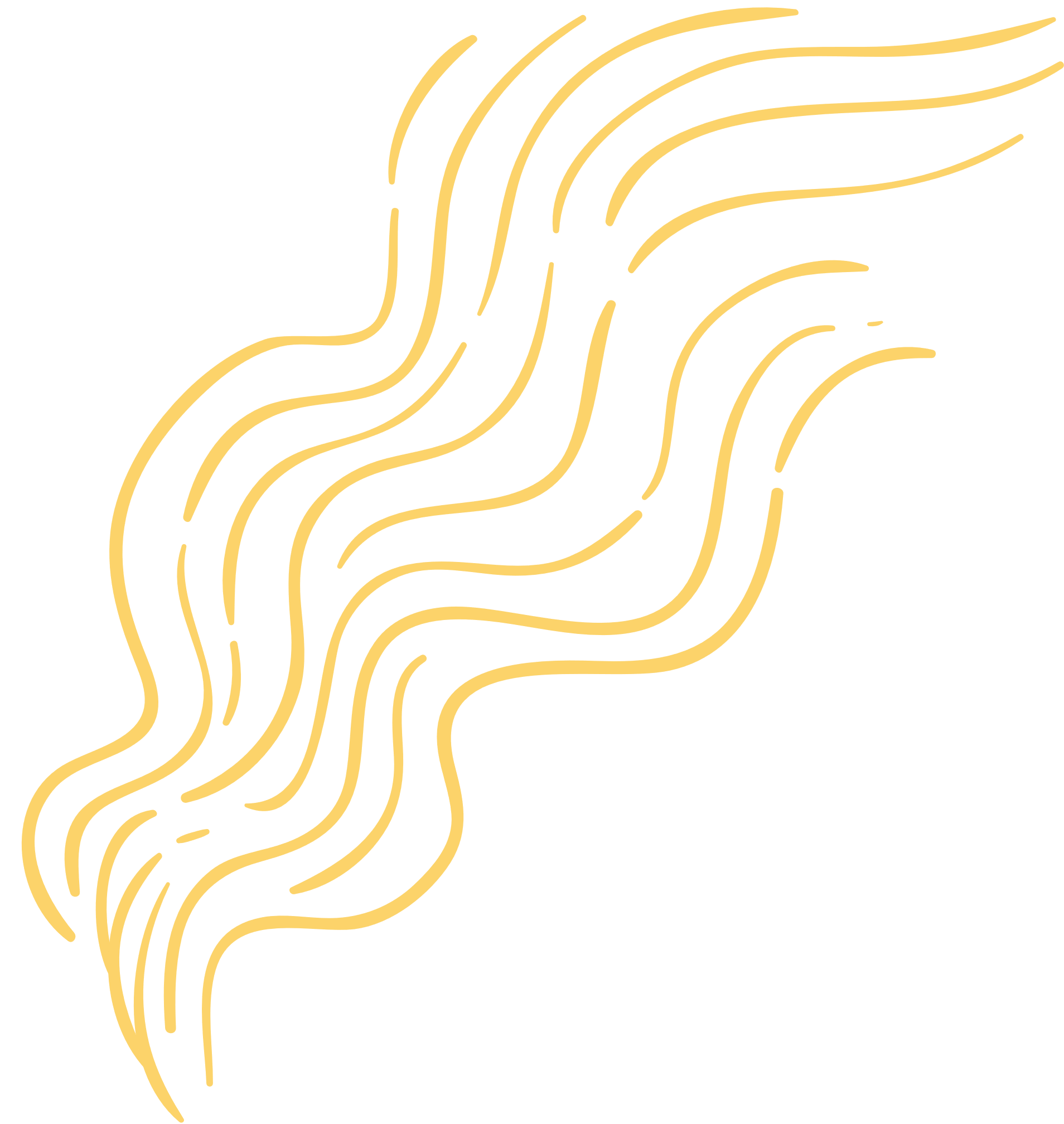 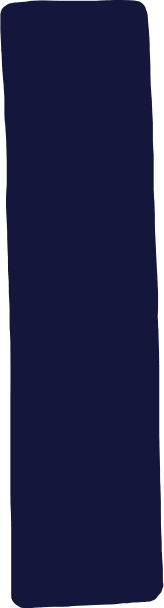 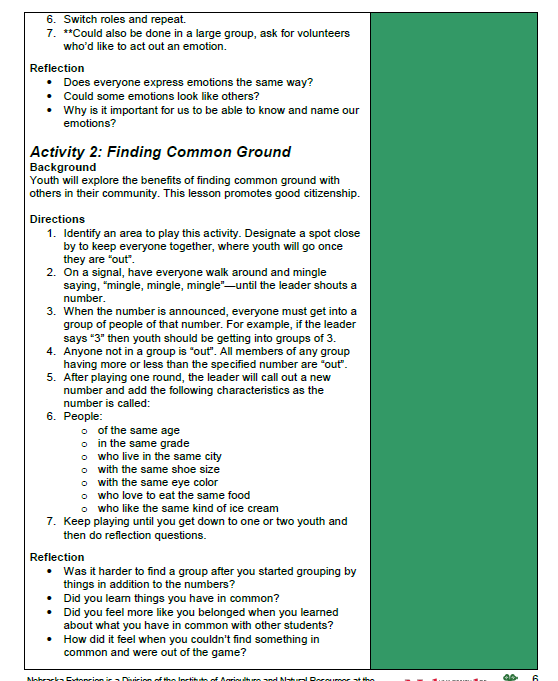 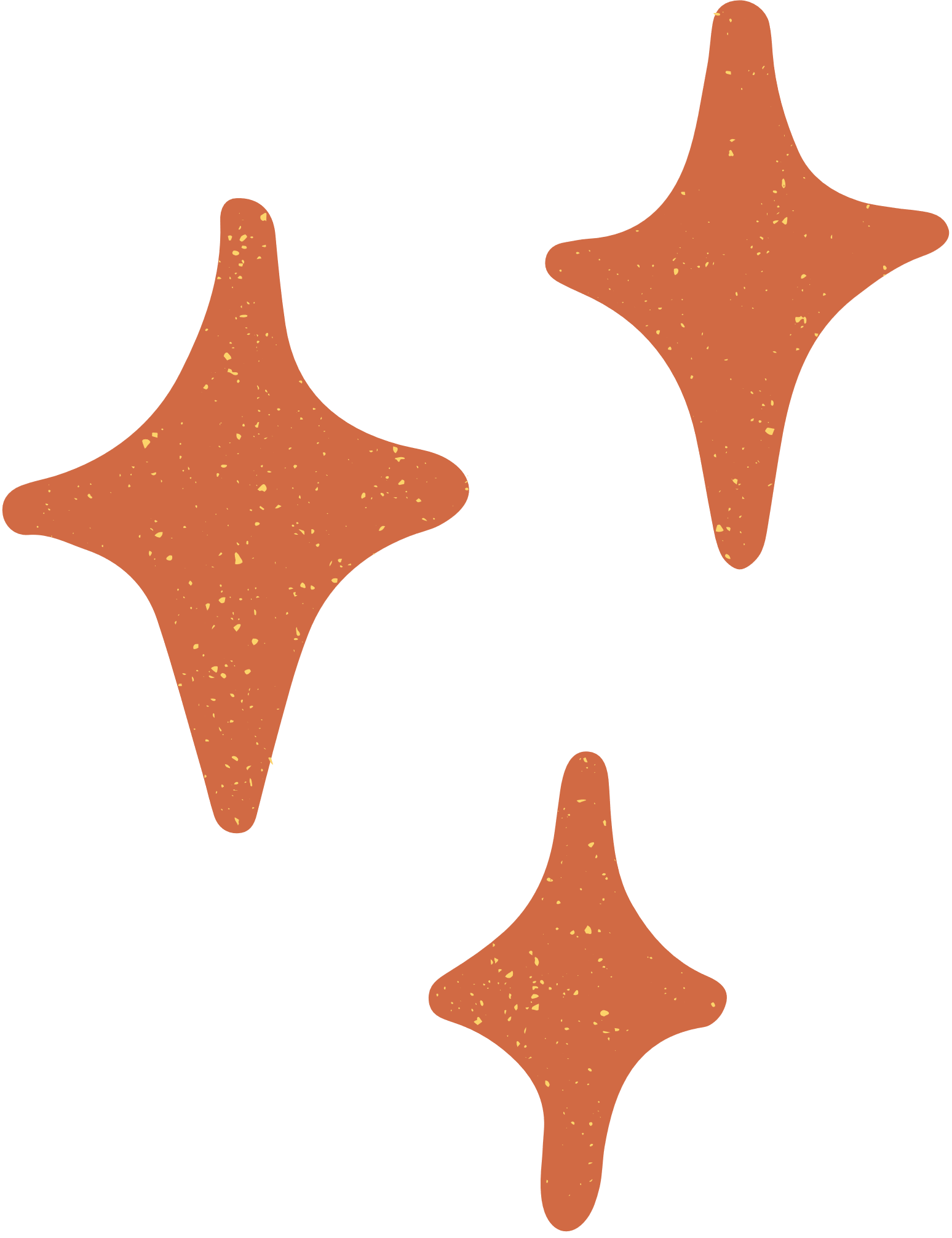 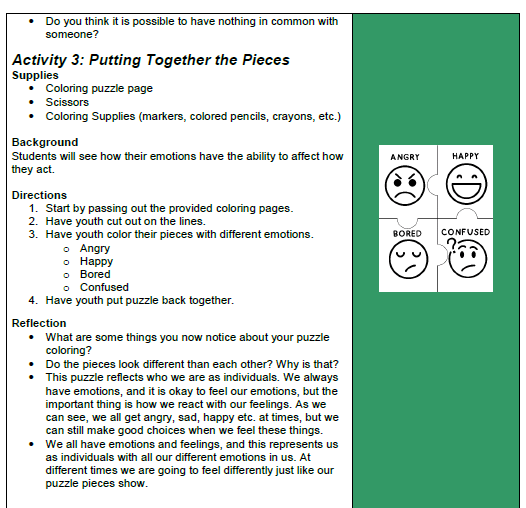 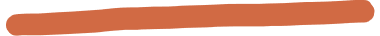 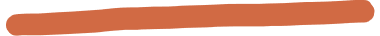 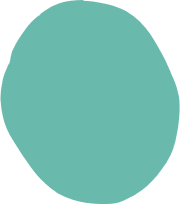 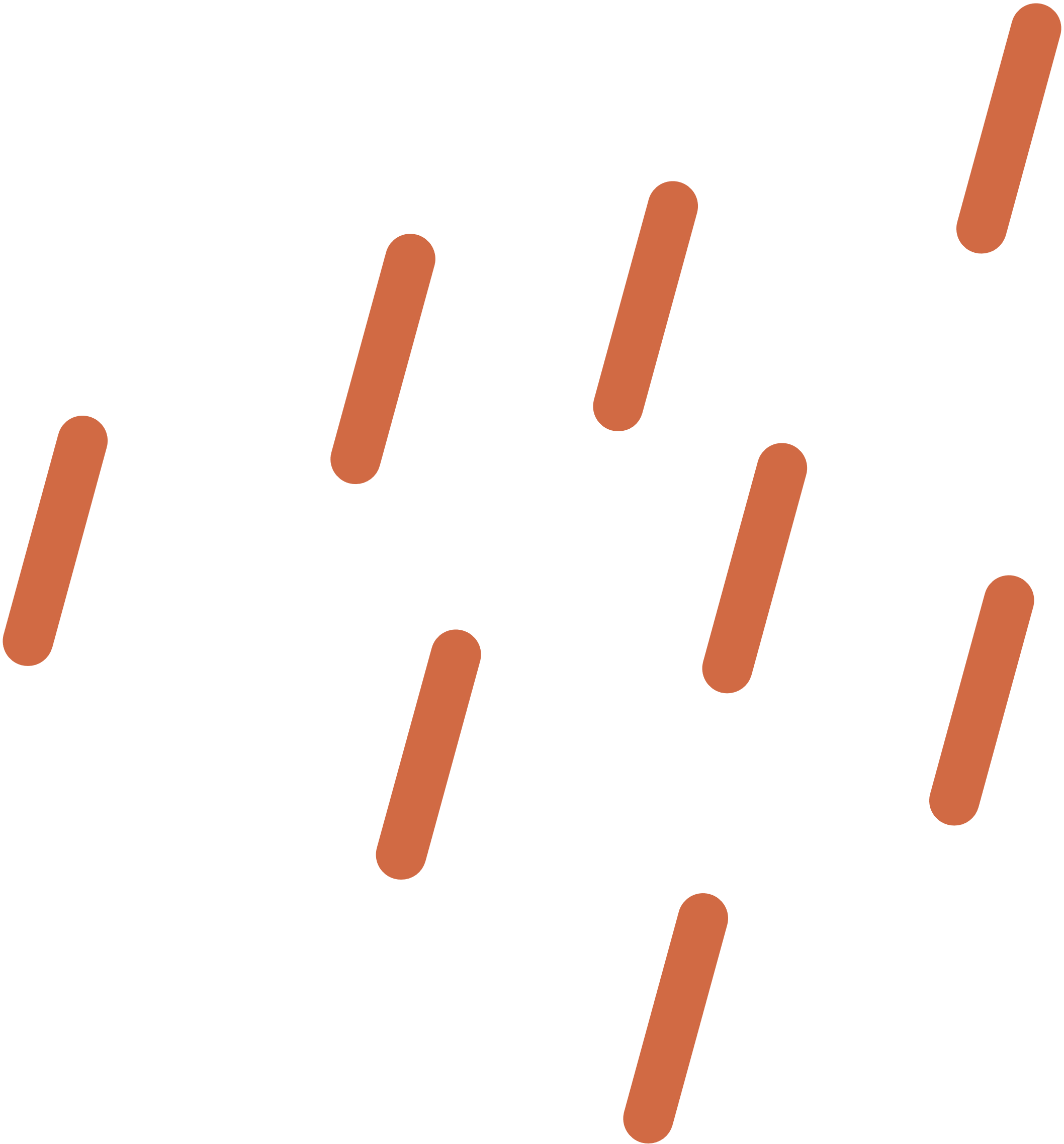 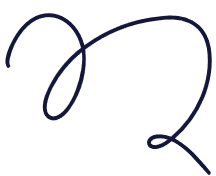 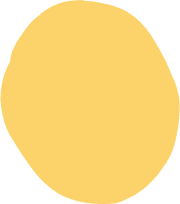 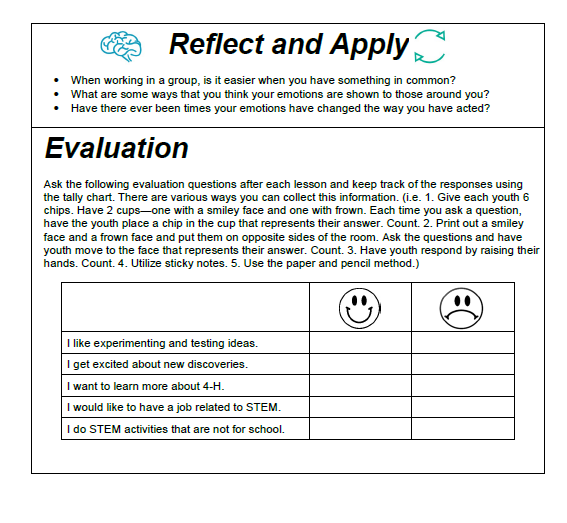 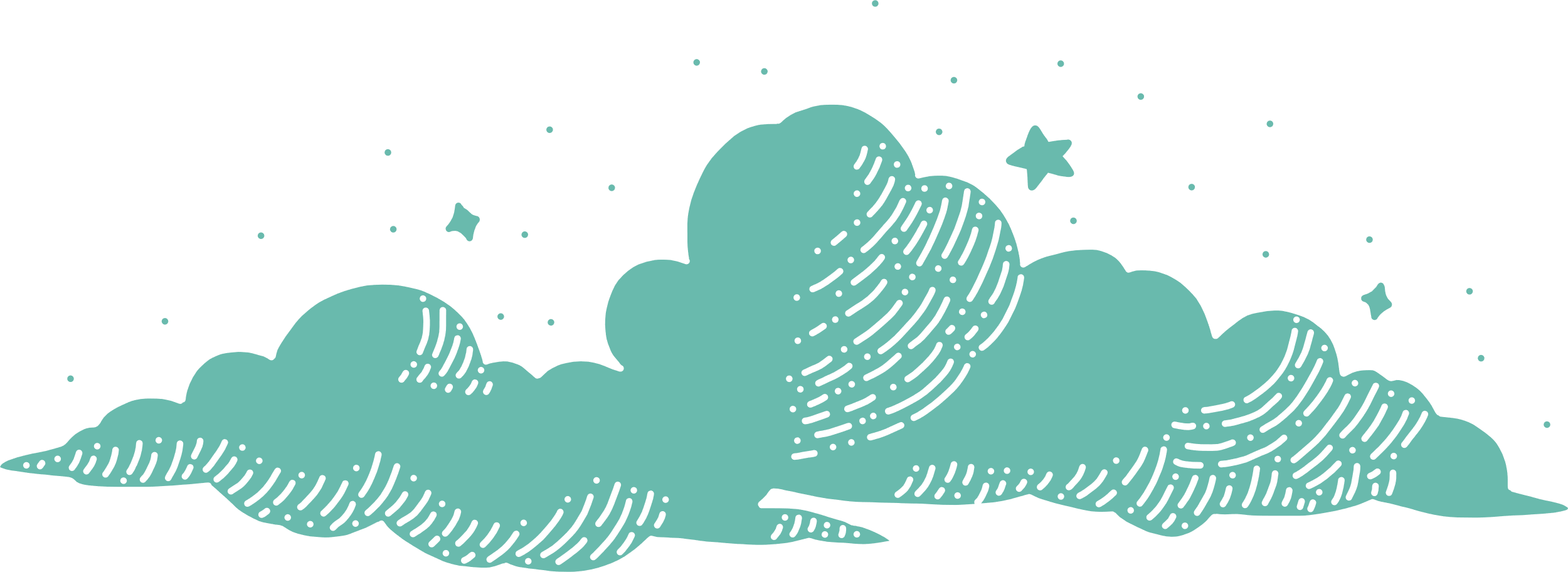 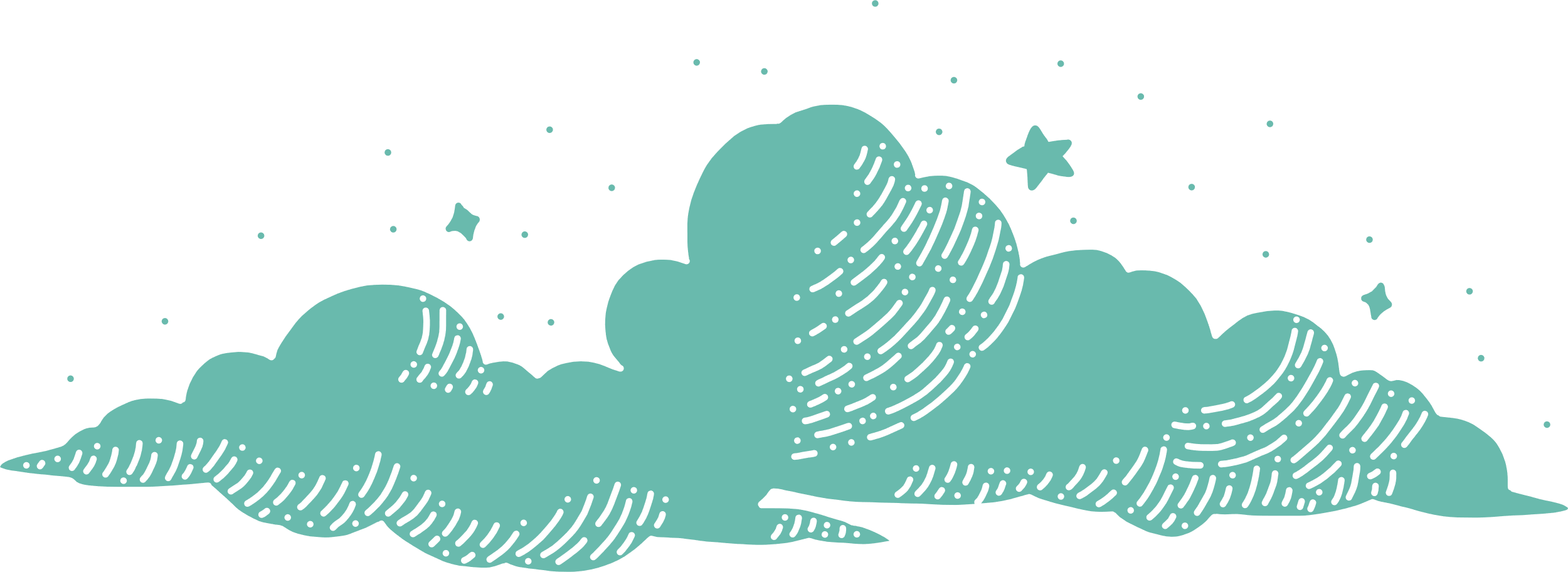 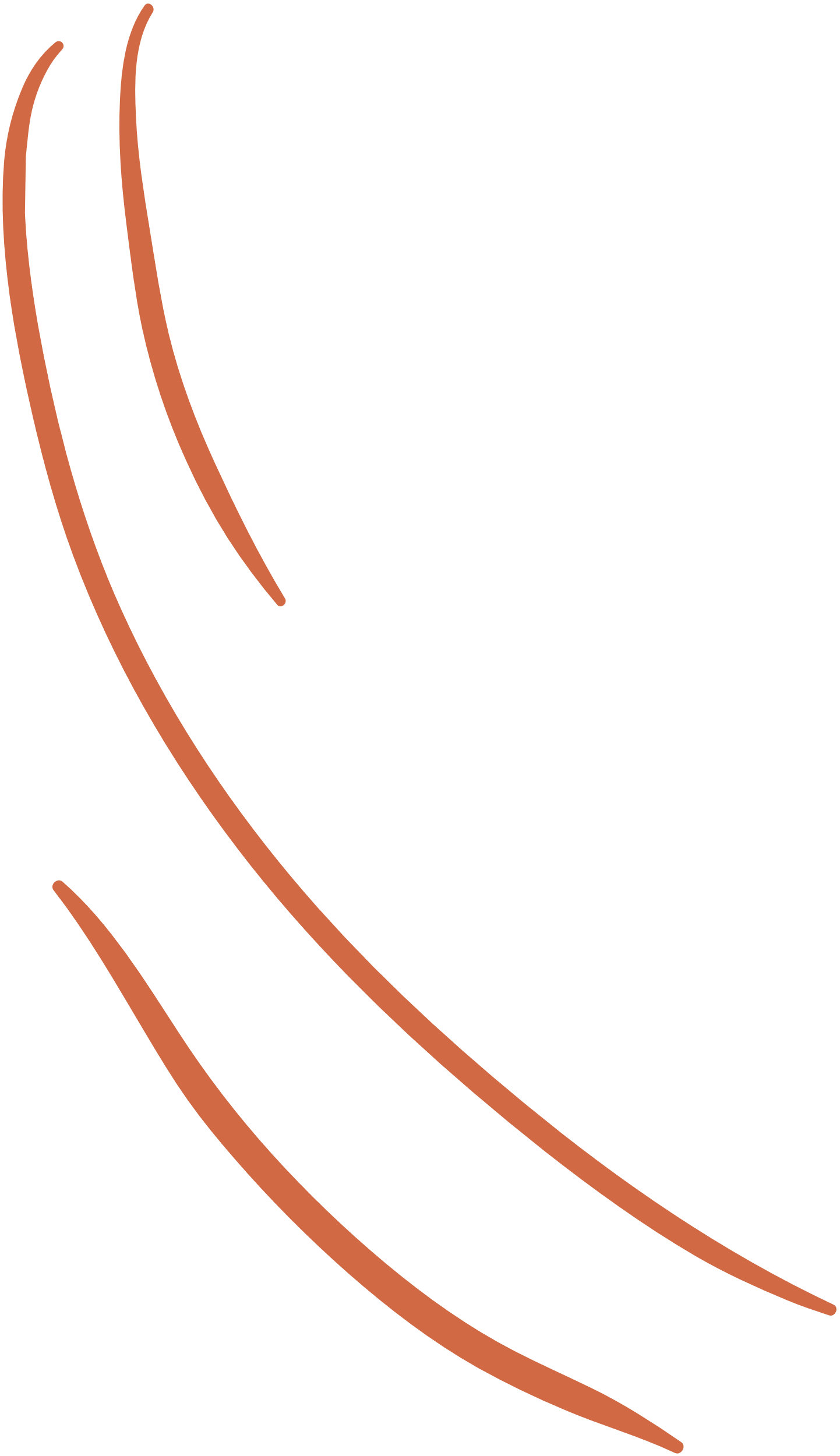 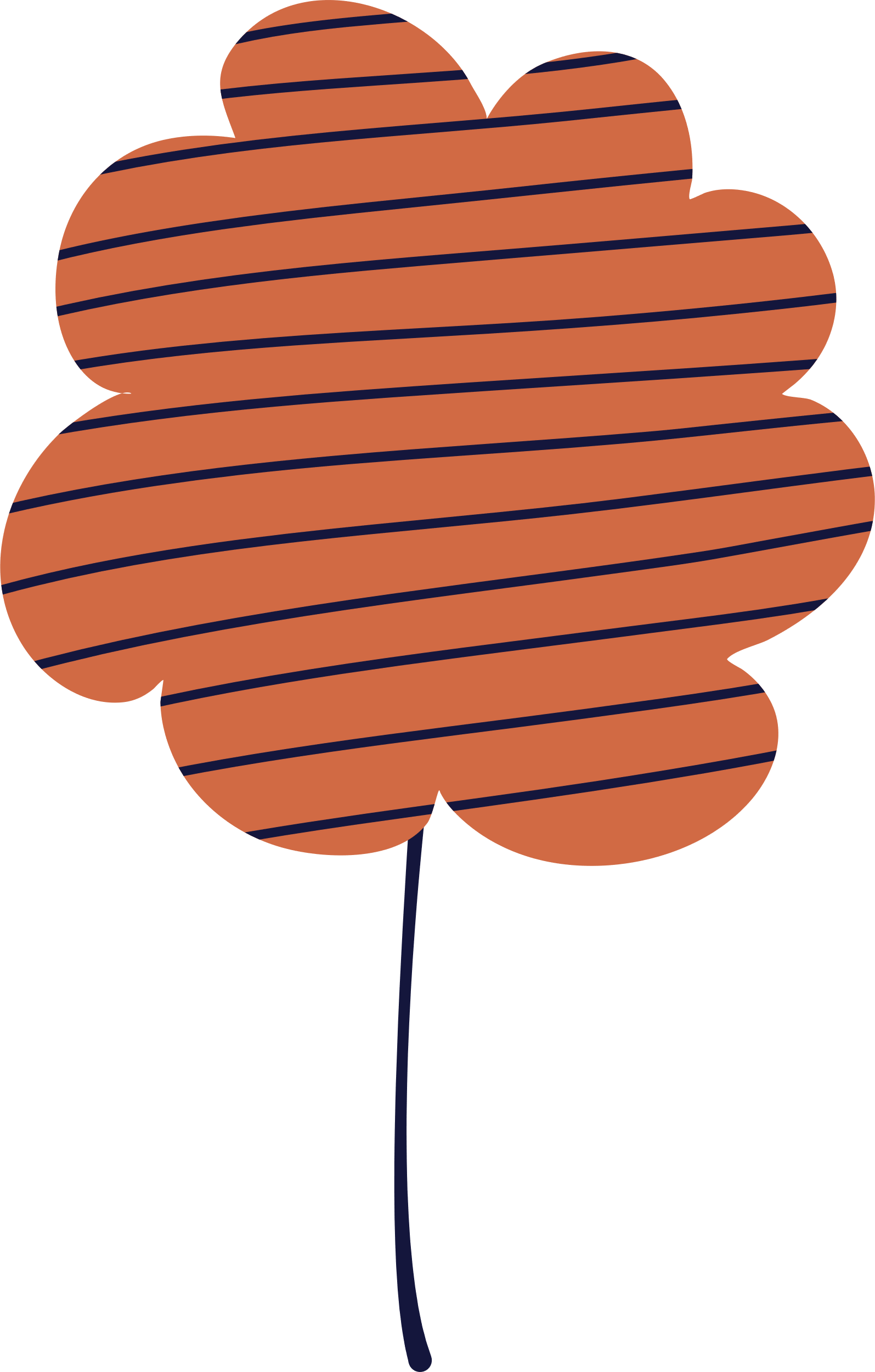 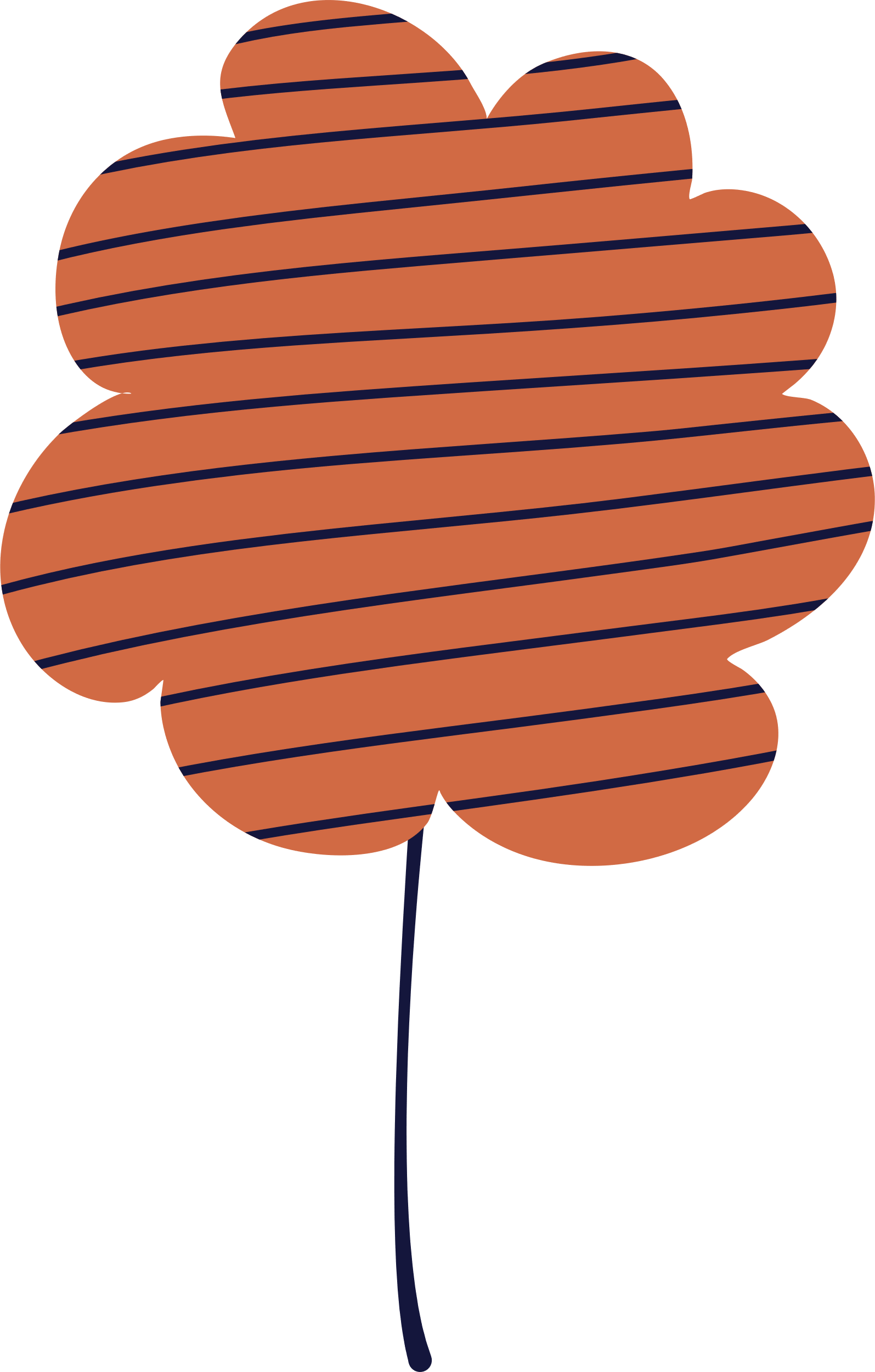 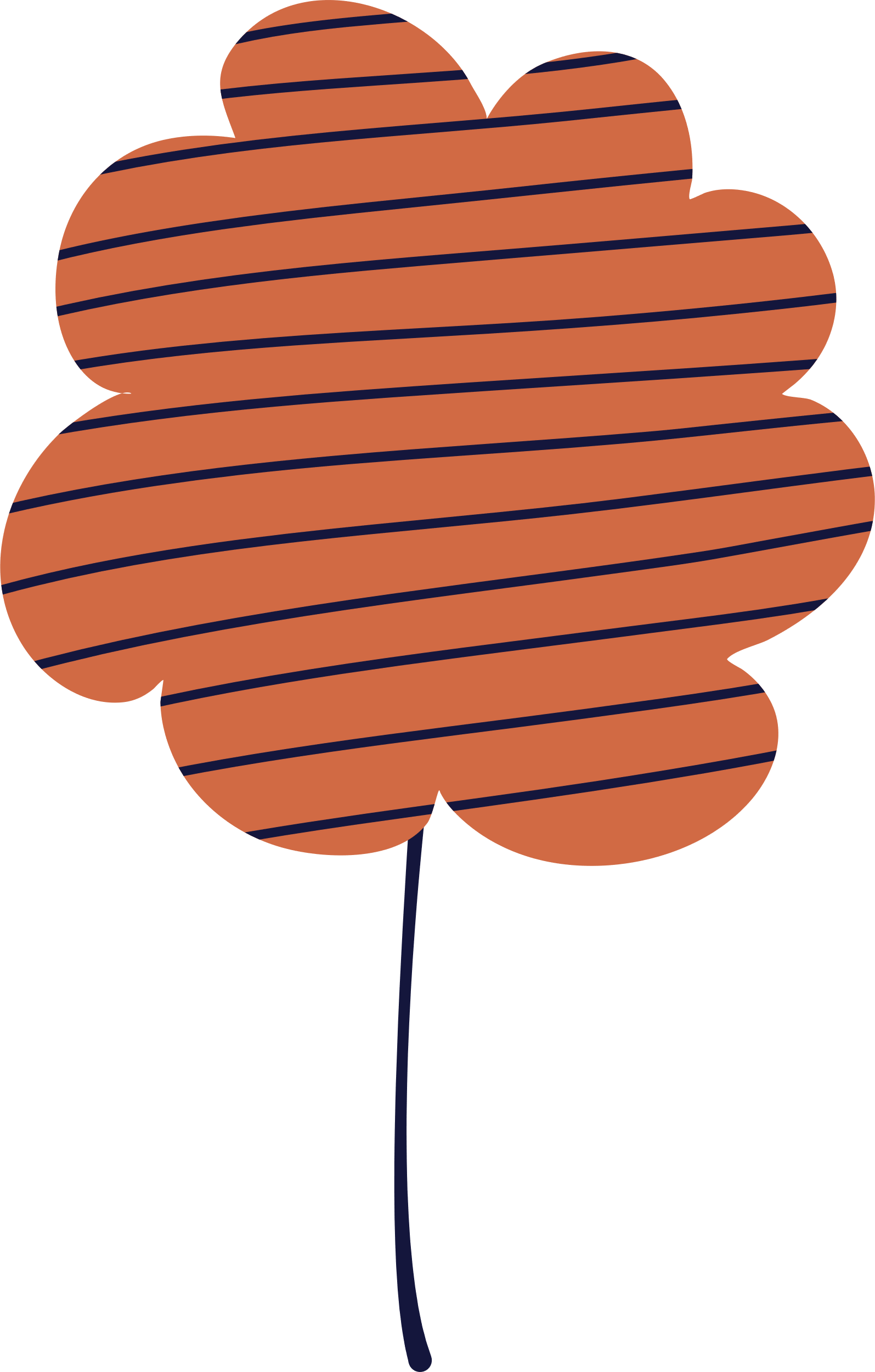 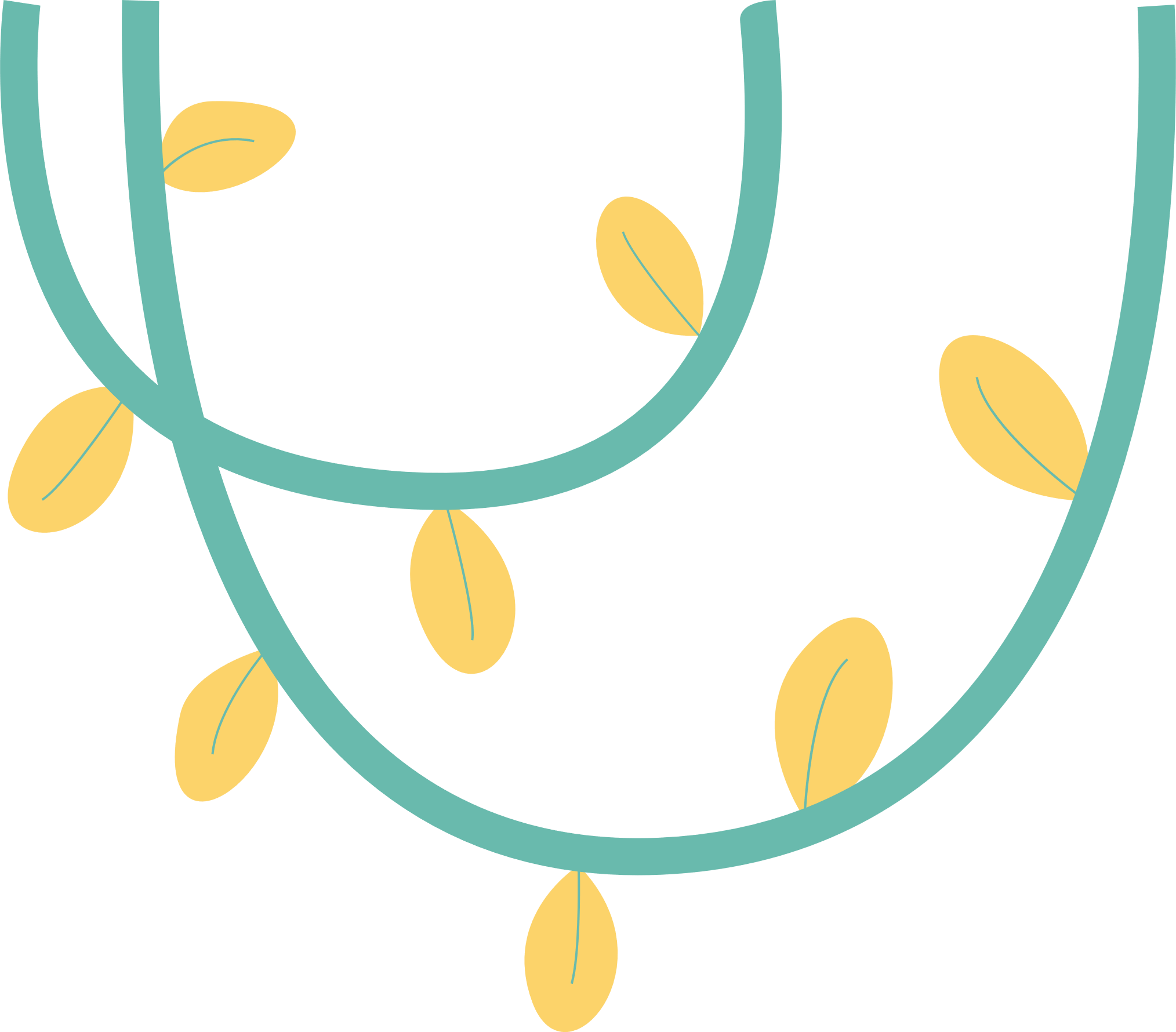 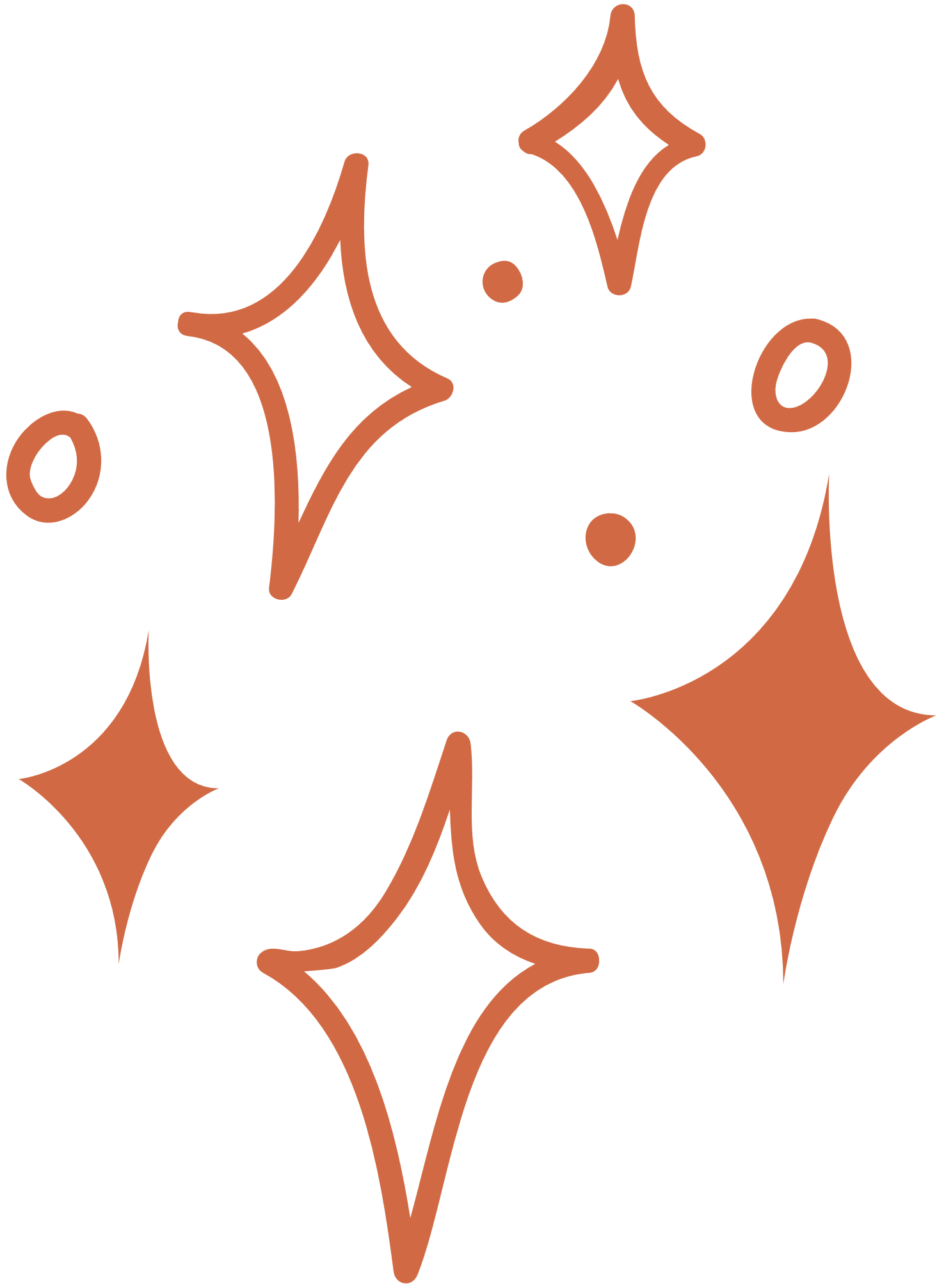 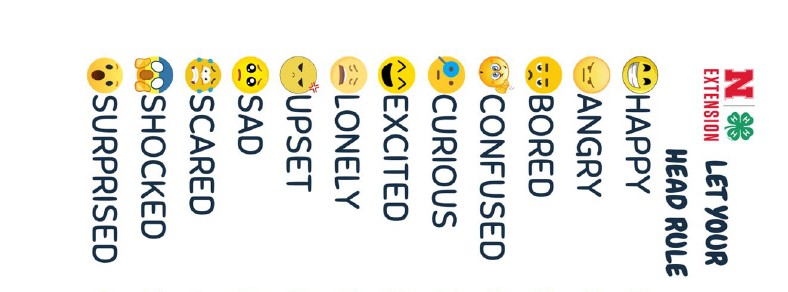 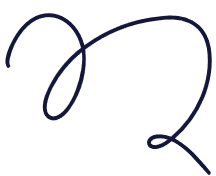 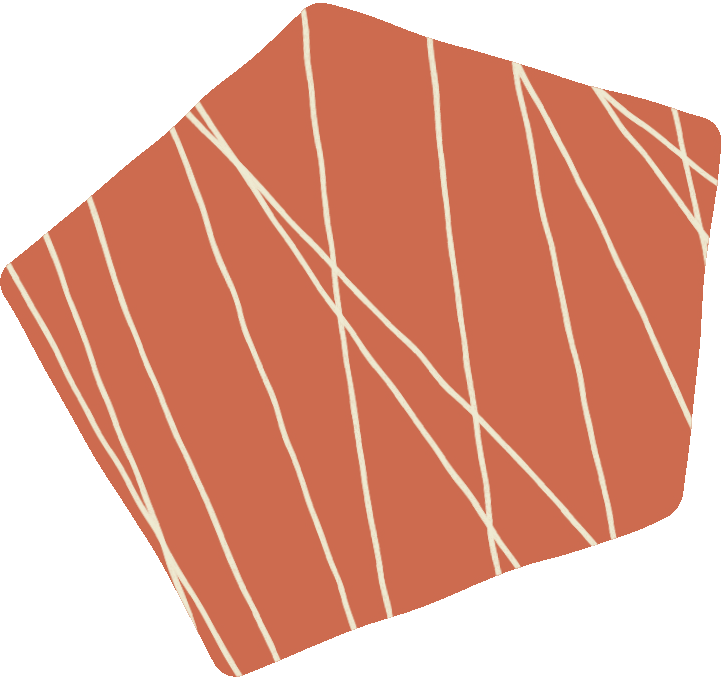 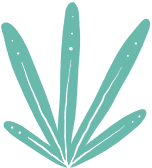 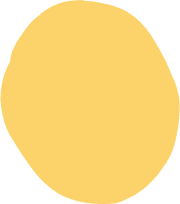 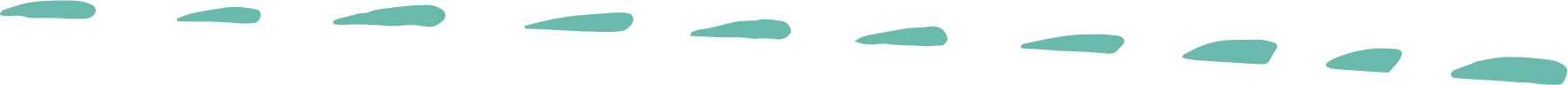 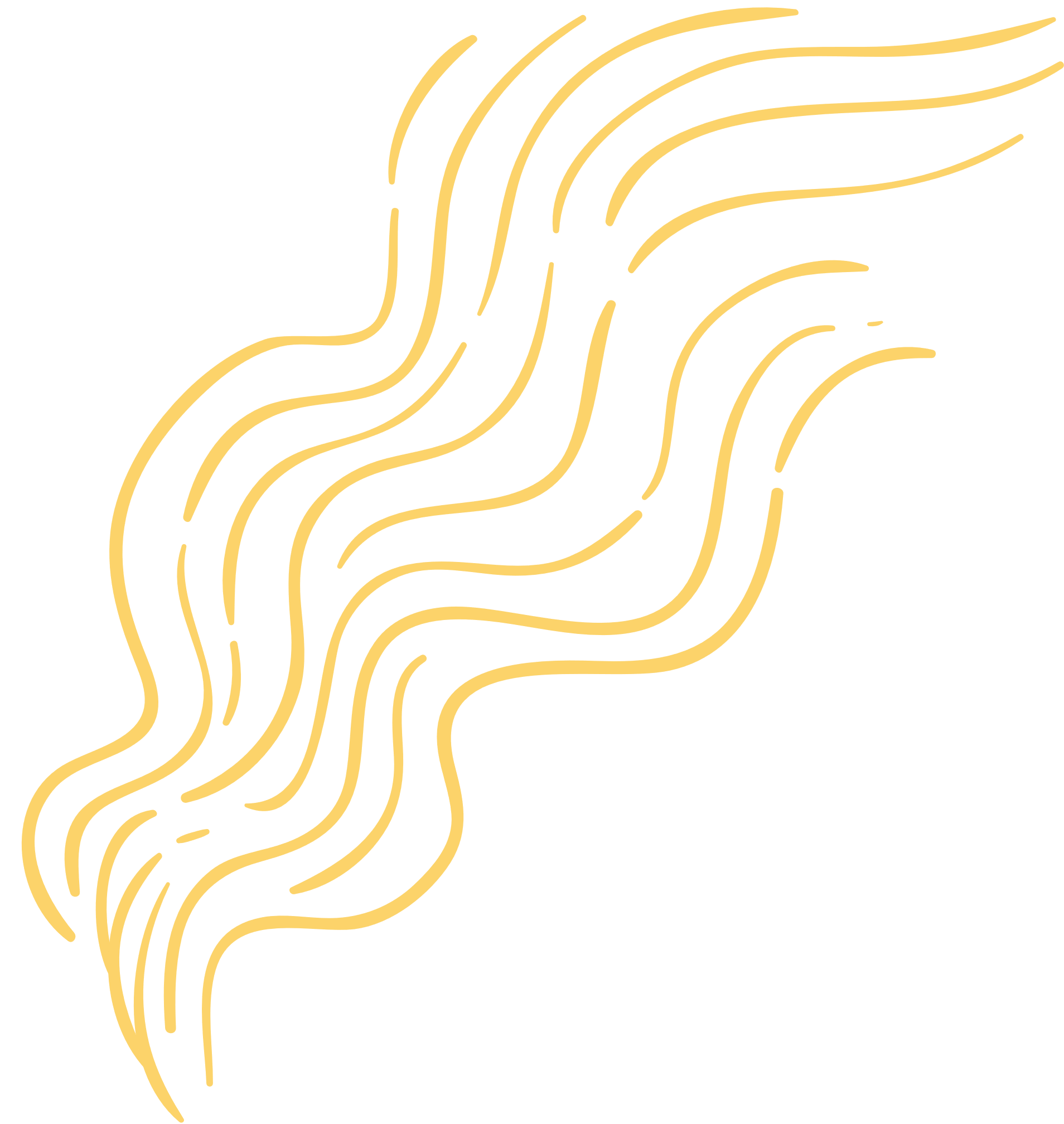 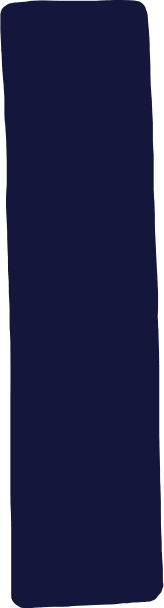 Suggested Books  for 2023
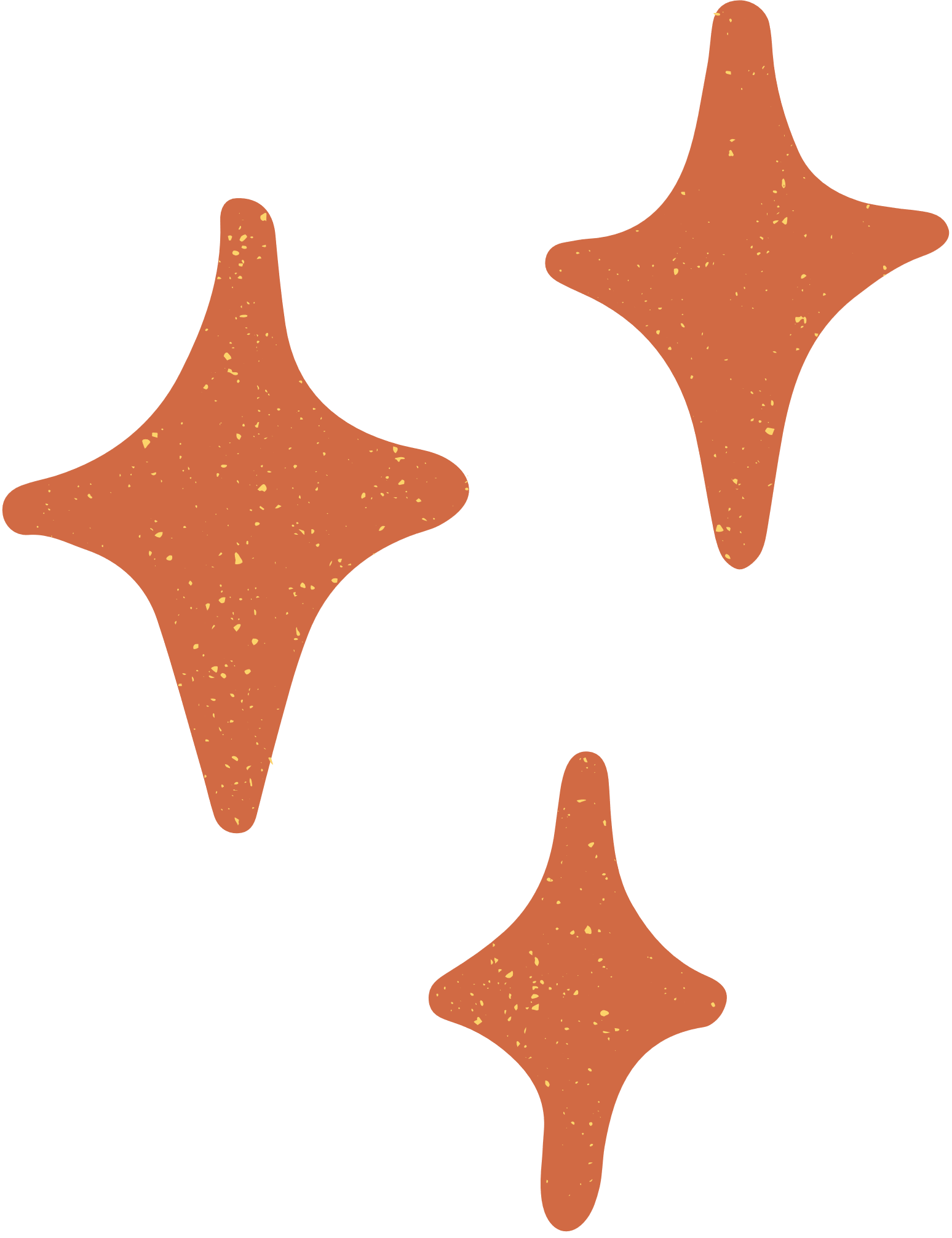 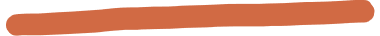 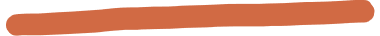 Head - Heading into This Together Lesson
o Ricky the Rock That Couldn’t Roll by Jay Miletsky
o The Color Monster: A Story about Emotions by Anna Llenas
o The Invisible Boy by Trudy Ludwig

•
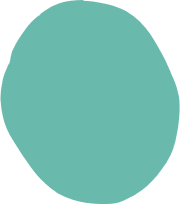 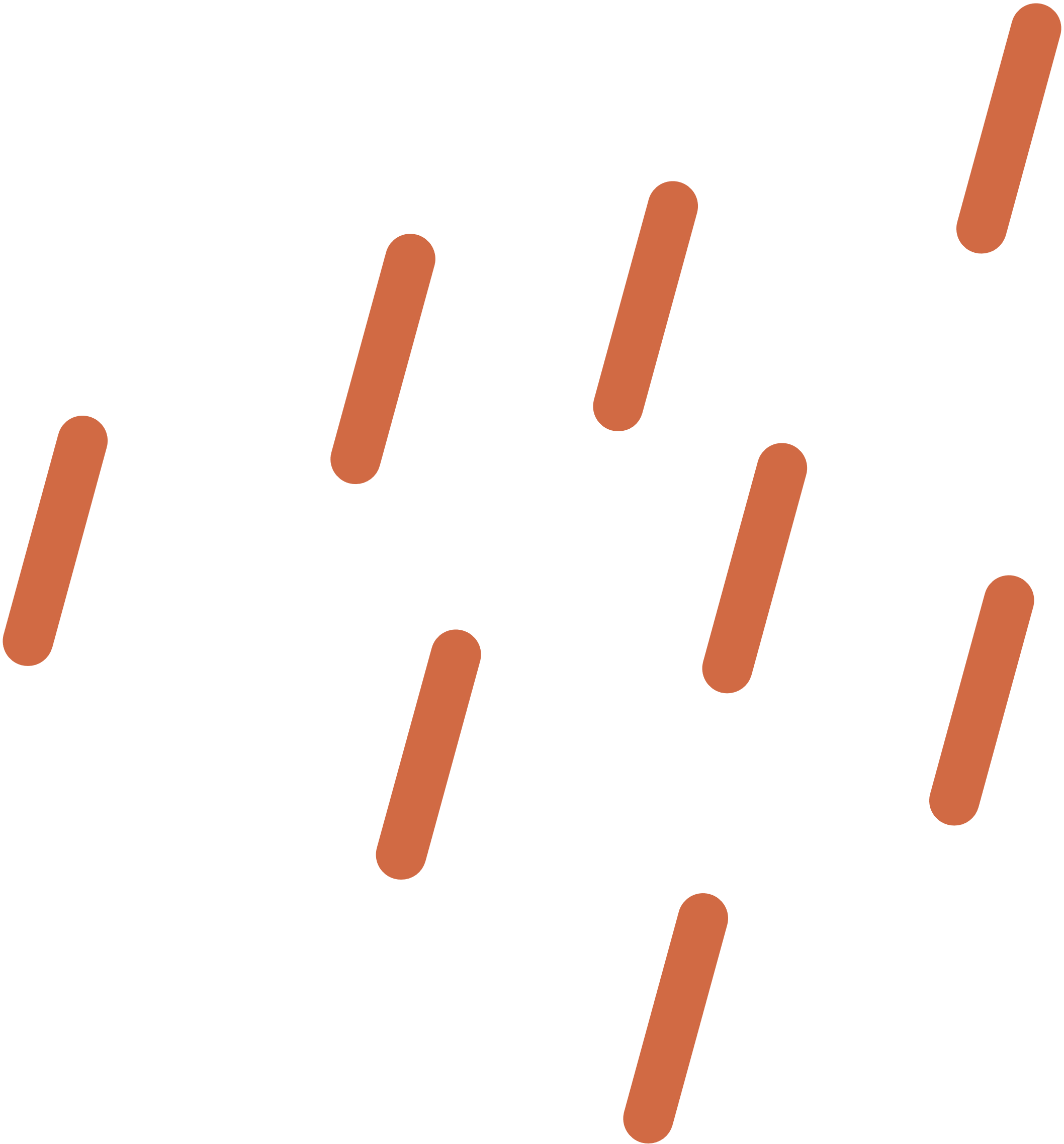 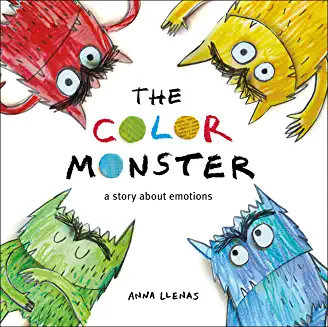 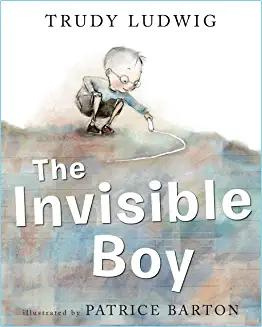 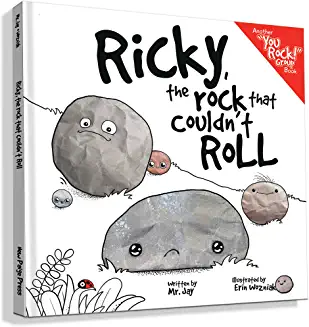 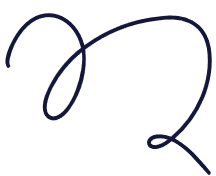 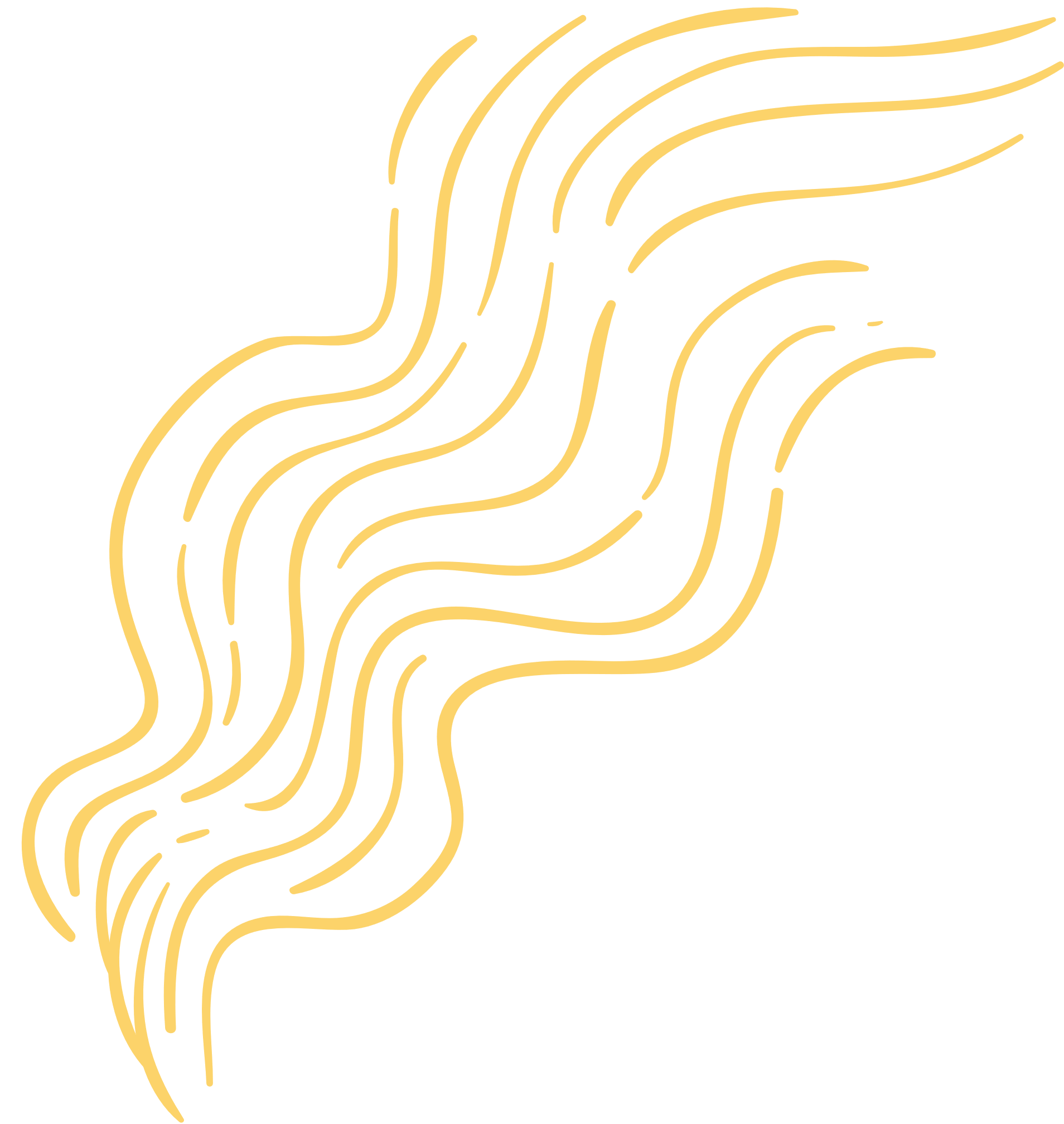 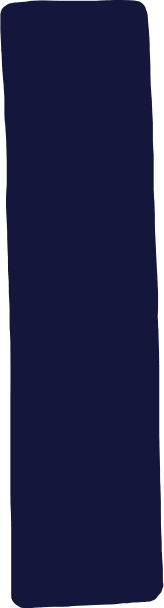 Suggested Books  for 2023
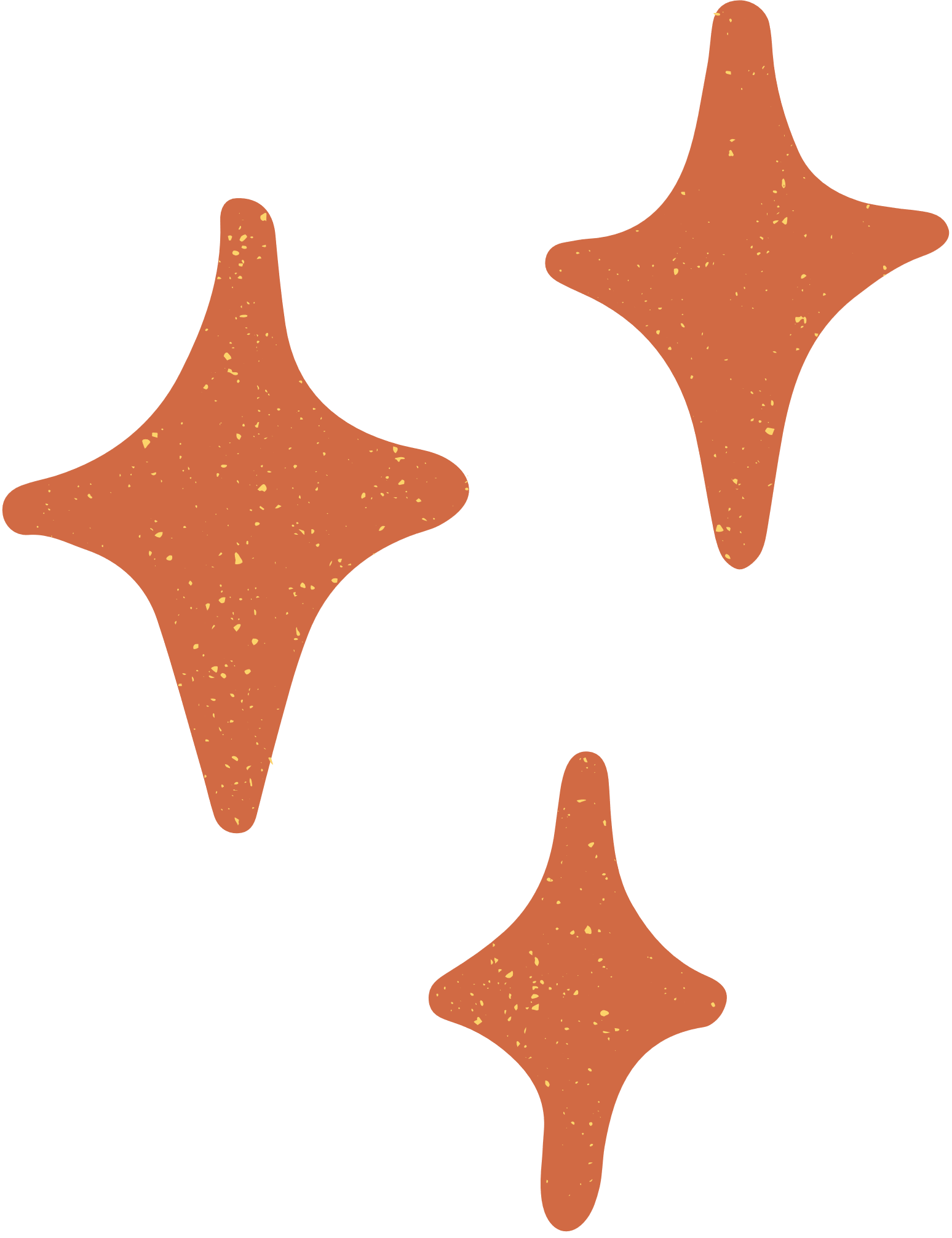 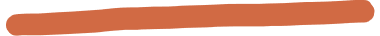 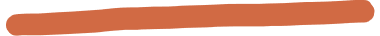 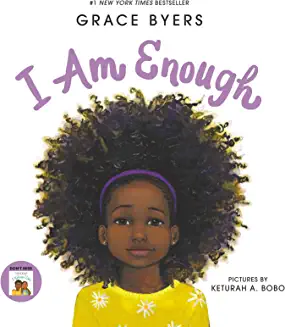 Heart - I Am Enough
o I Am Enough by Grace Byers 
o Listen by Gabi Snyder 
•
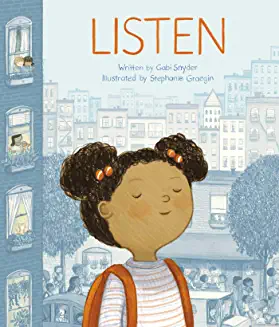 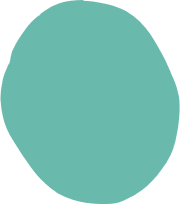 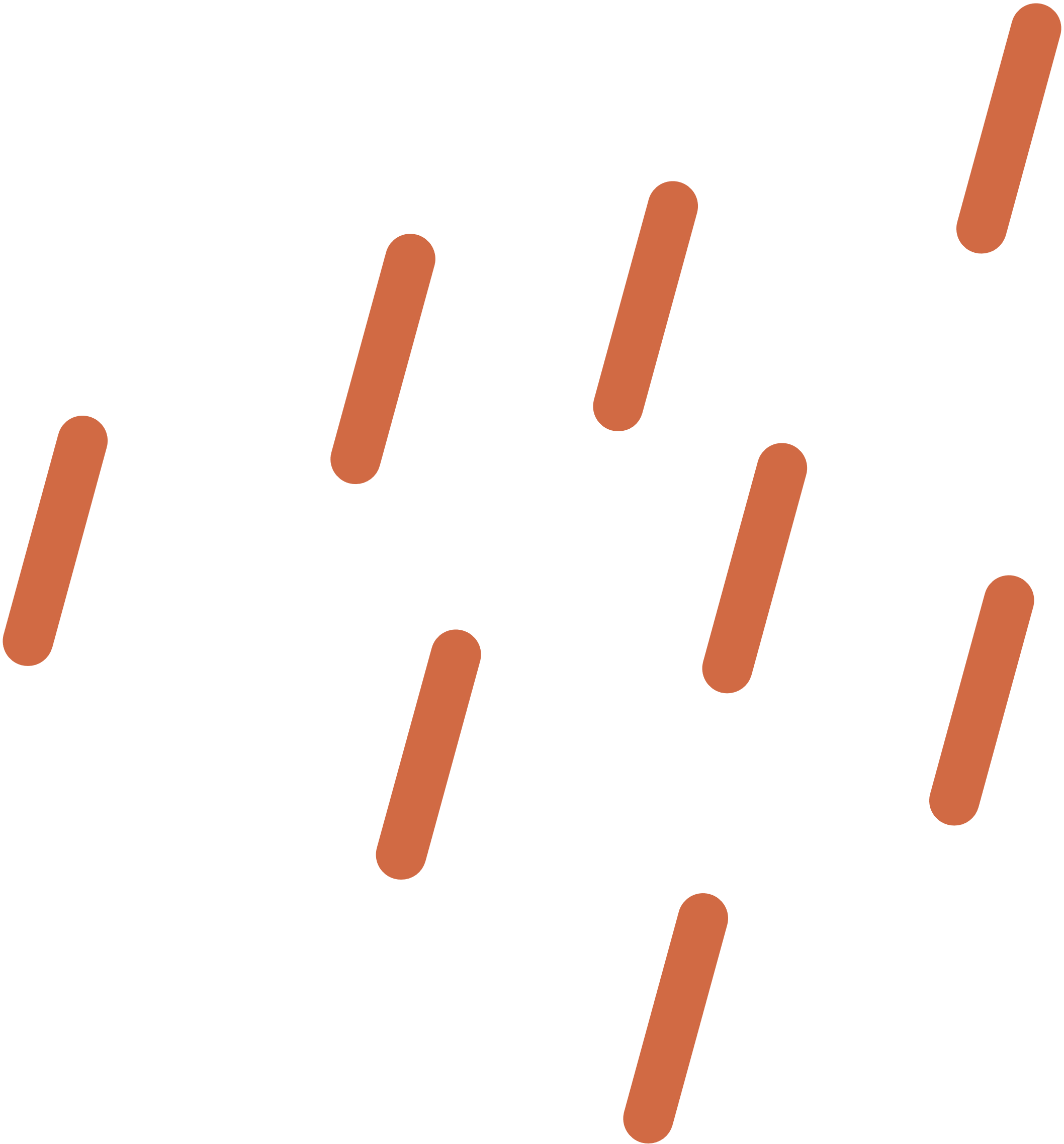 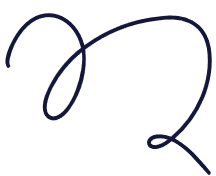 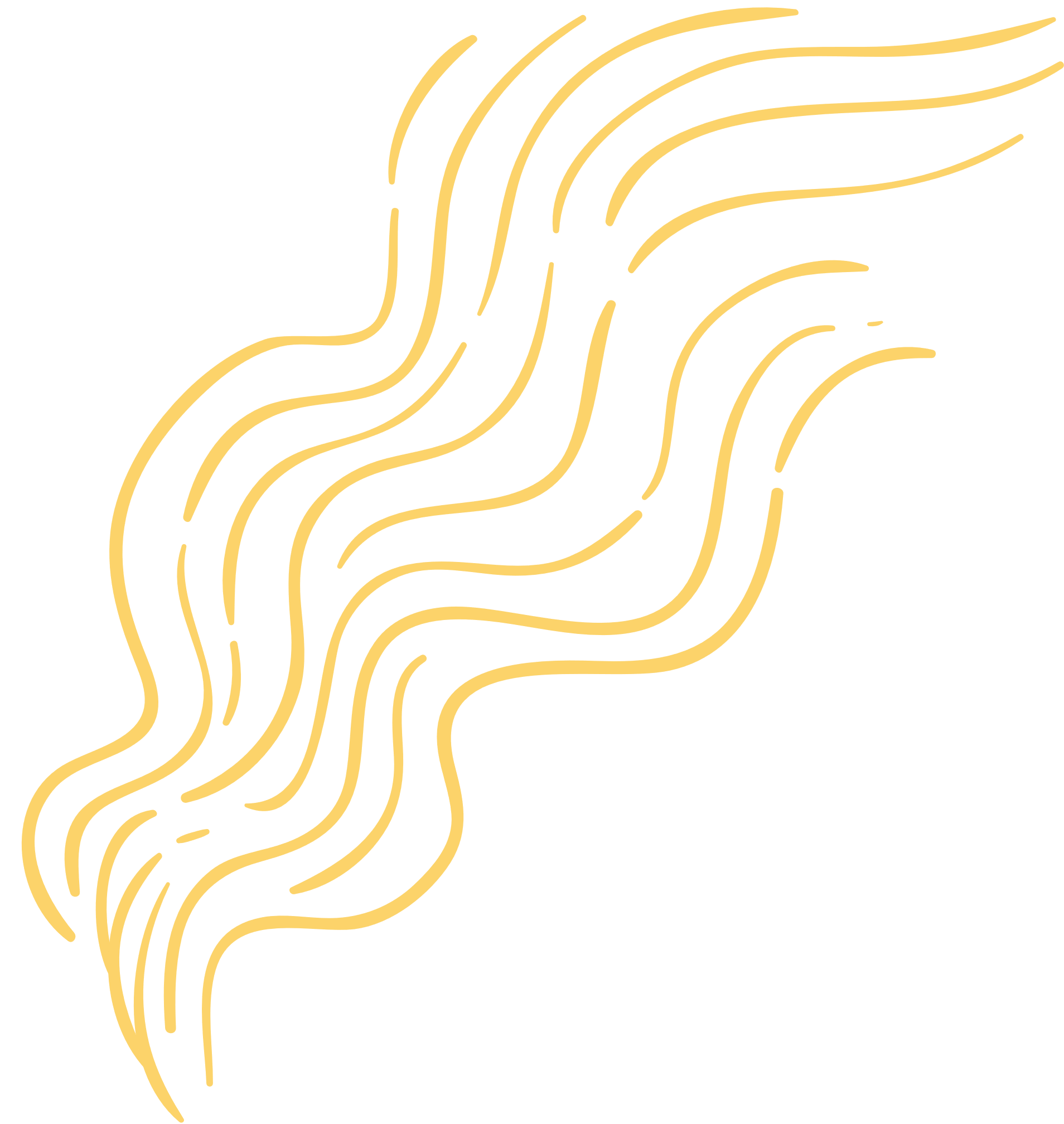 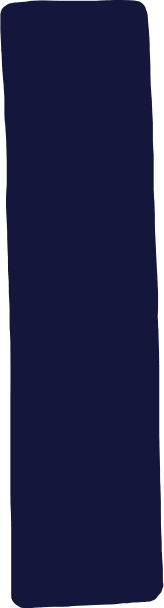 Suggested Books  for 2023
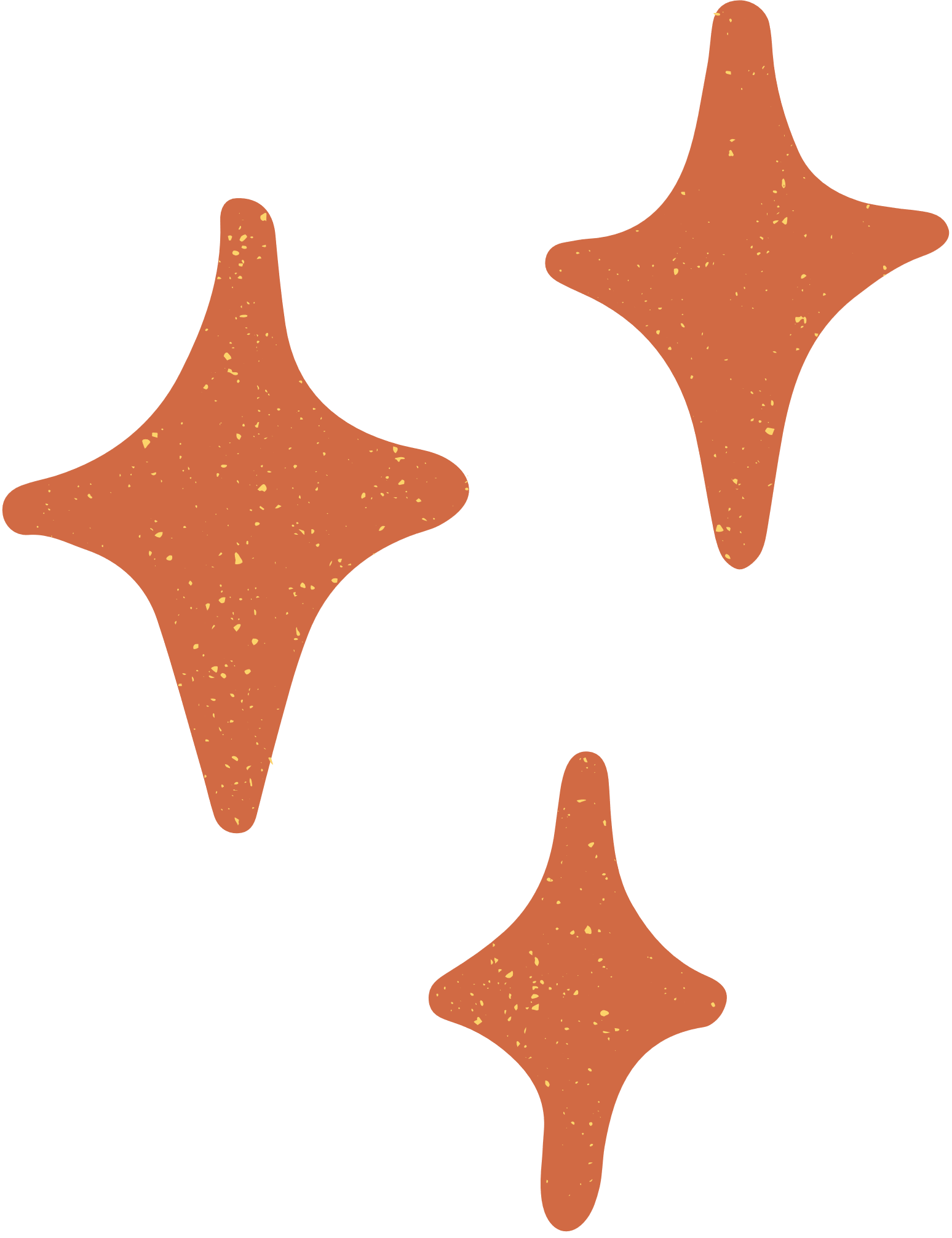 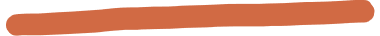 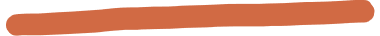 Hands – Gumball Machine/Marshmallow Catapult
o Simple Machines by David A Adler and Anna Raff 
o Izzy Gizmo and the Invention Convention by Pip Jones 
o  Ruby Goldberg's Bright Idea by Anna Humphrey
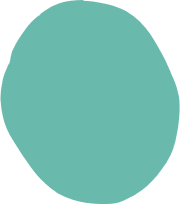 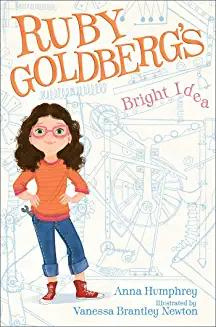 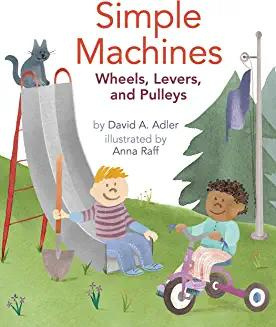 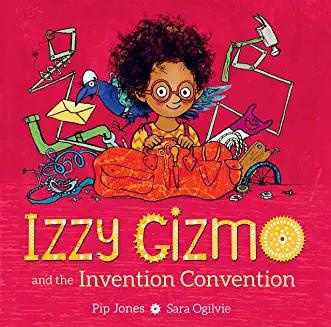 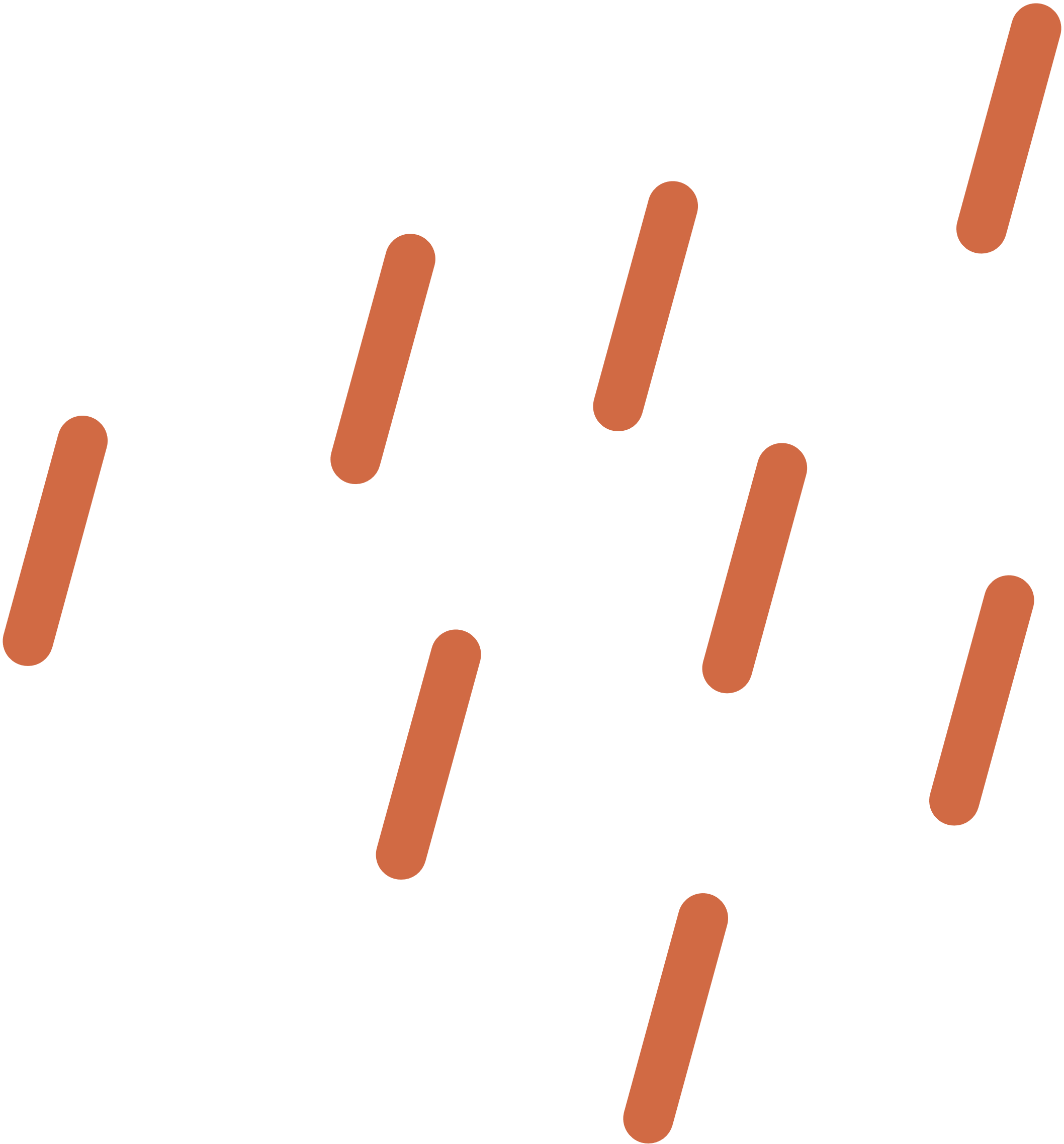 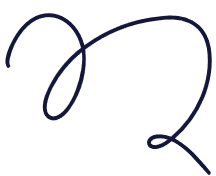 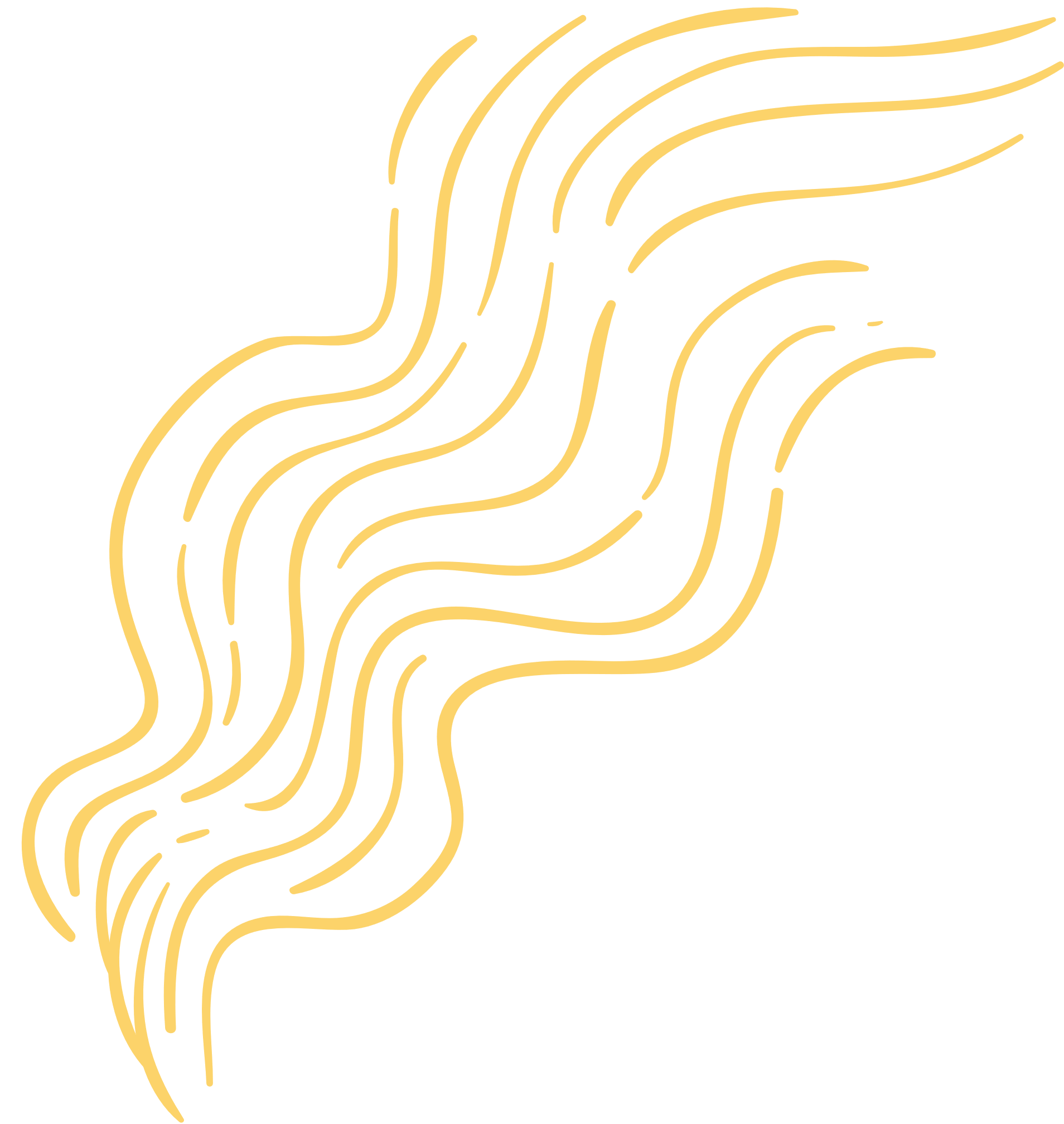 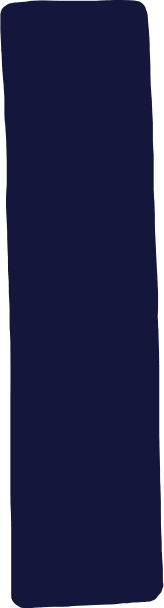 Suggested Books  for 2023
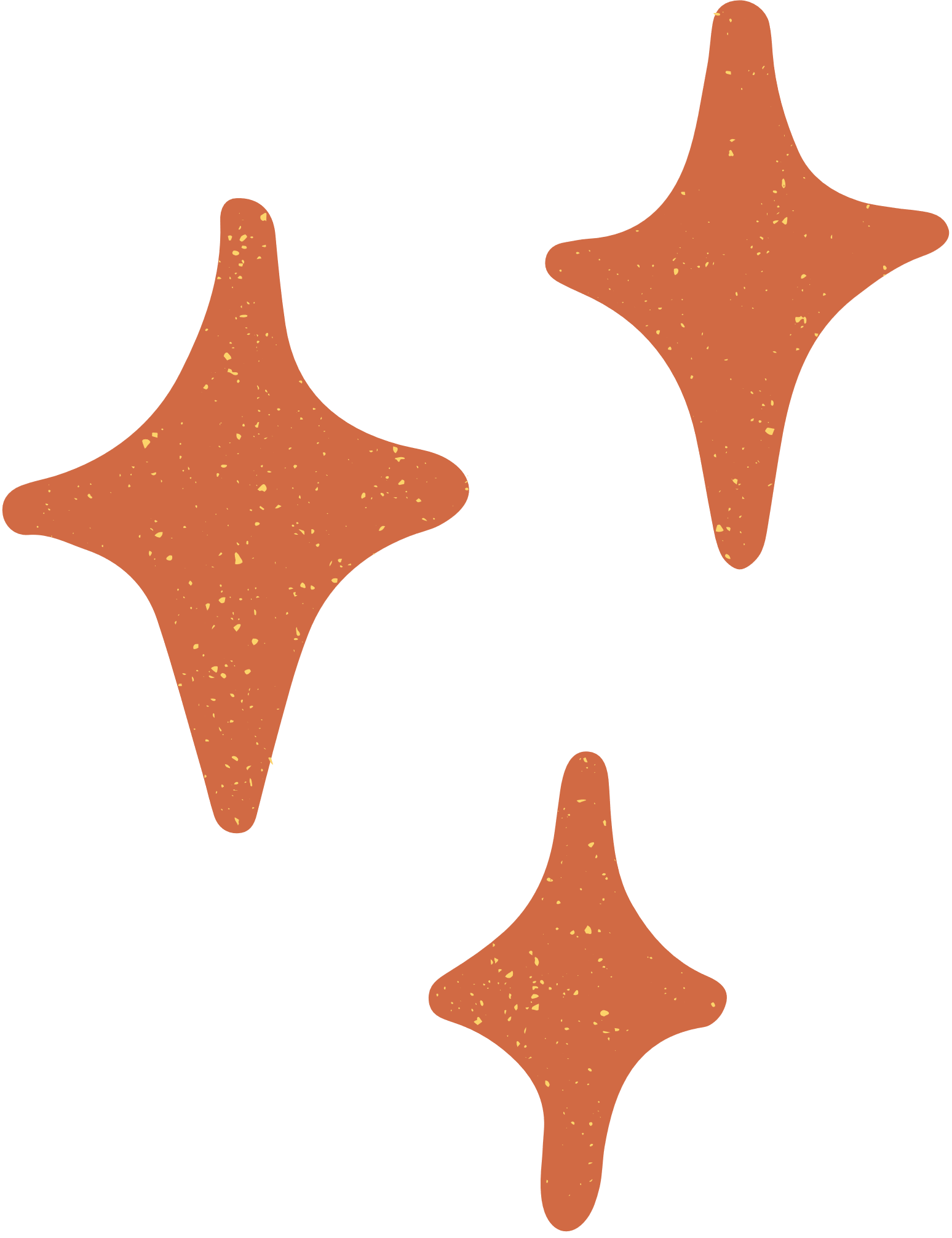 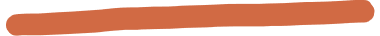 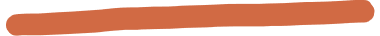 Health – An Apple a Day
o “That’s What a Friend is!” By P.K.Hallinan,  
o “Fruit Salad Friendship” By KJ Armstong  
o “The Fruit Salad Friend: Recipe for a True Friend” By Maria Dismondy   
o “Apples, Apples, Apples” By Nancy Elizabeth Wallace
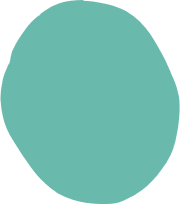 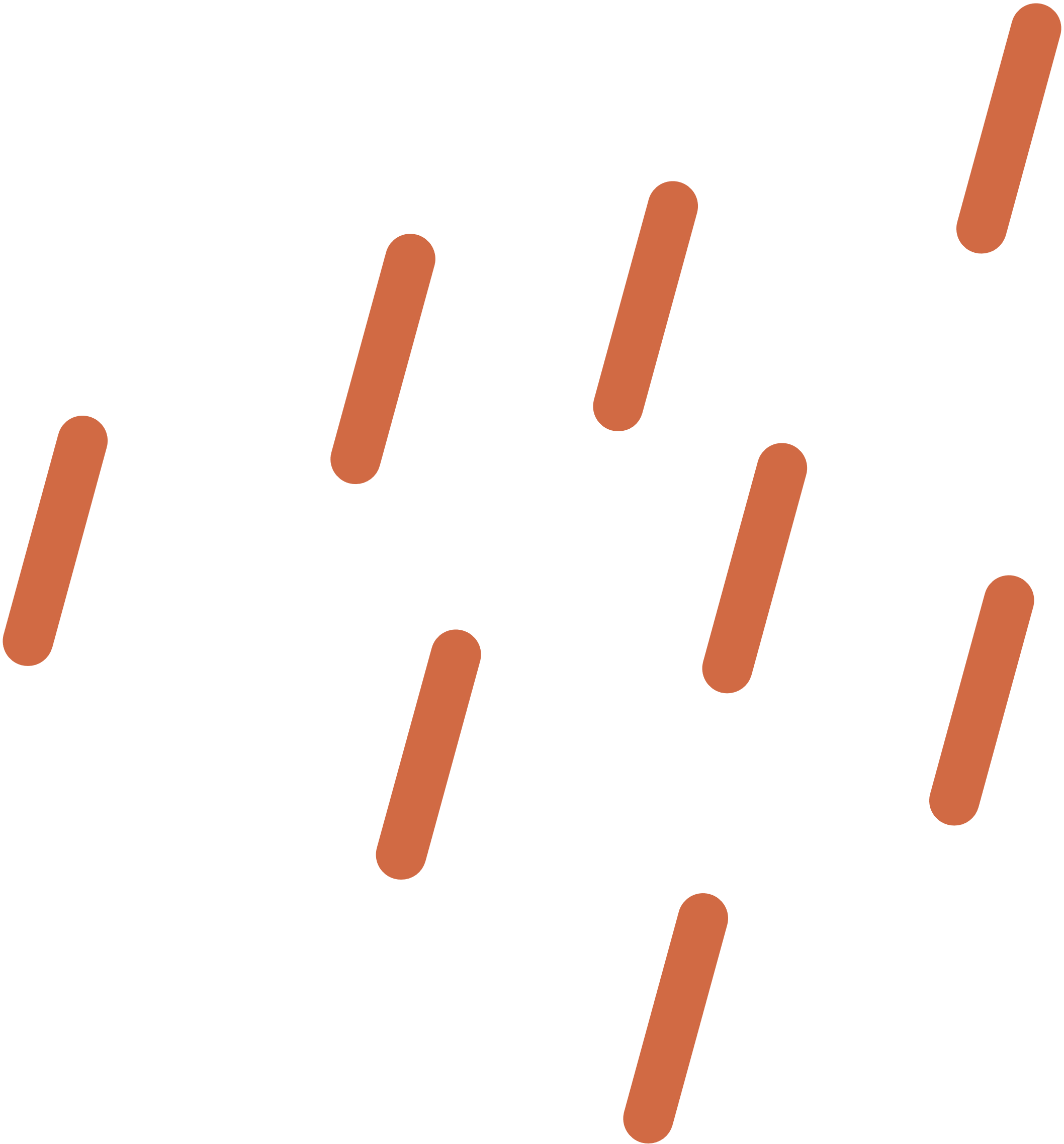 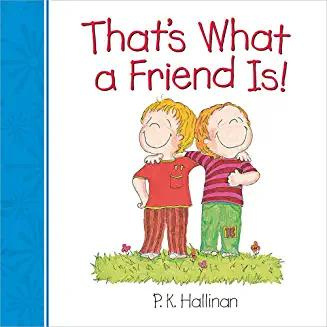 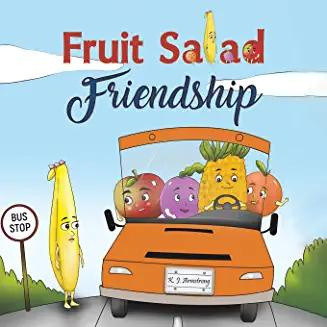 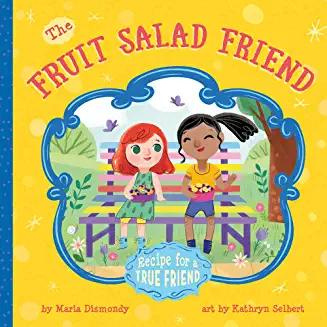 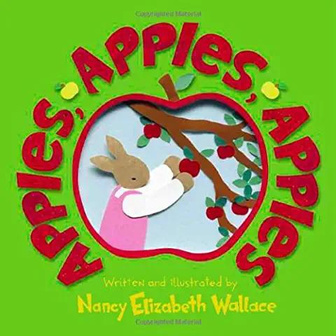 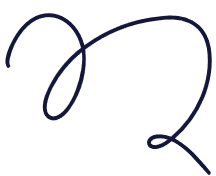 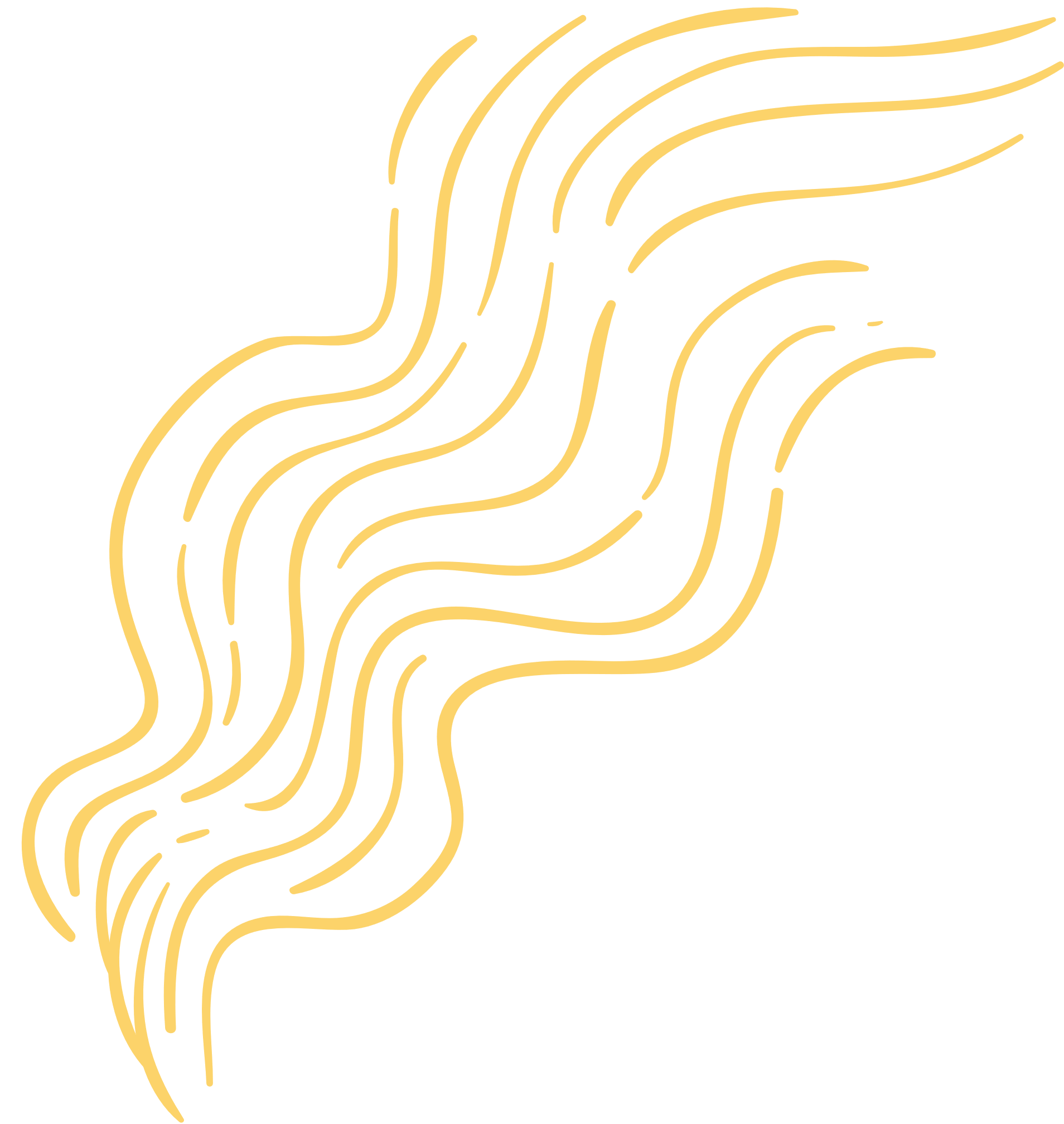 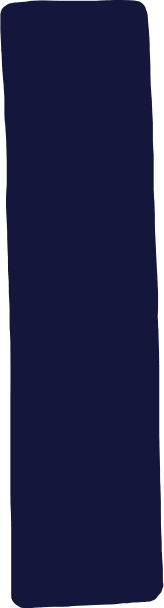 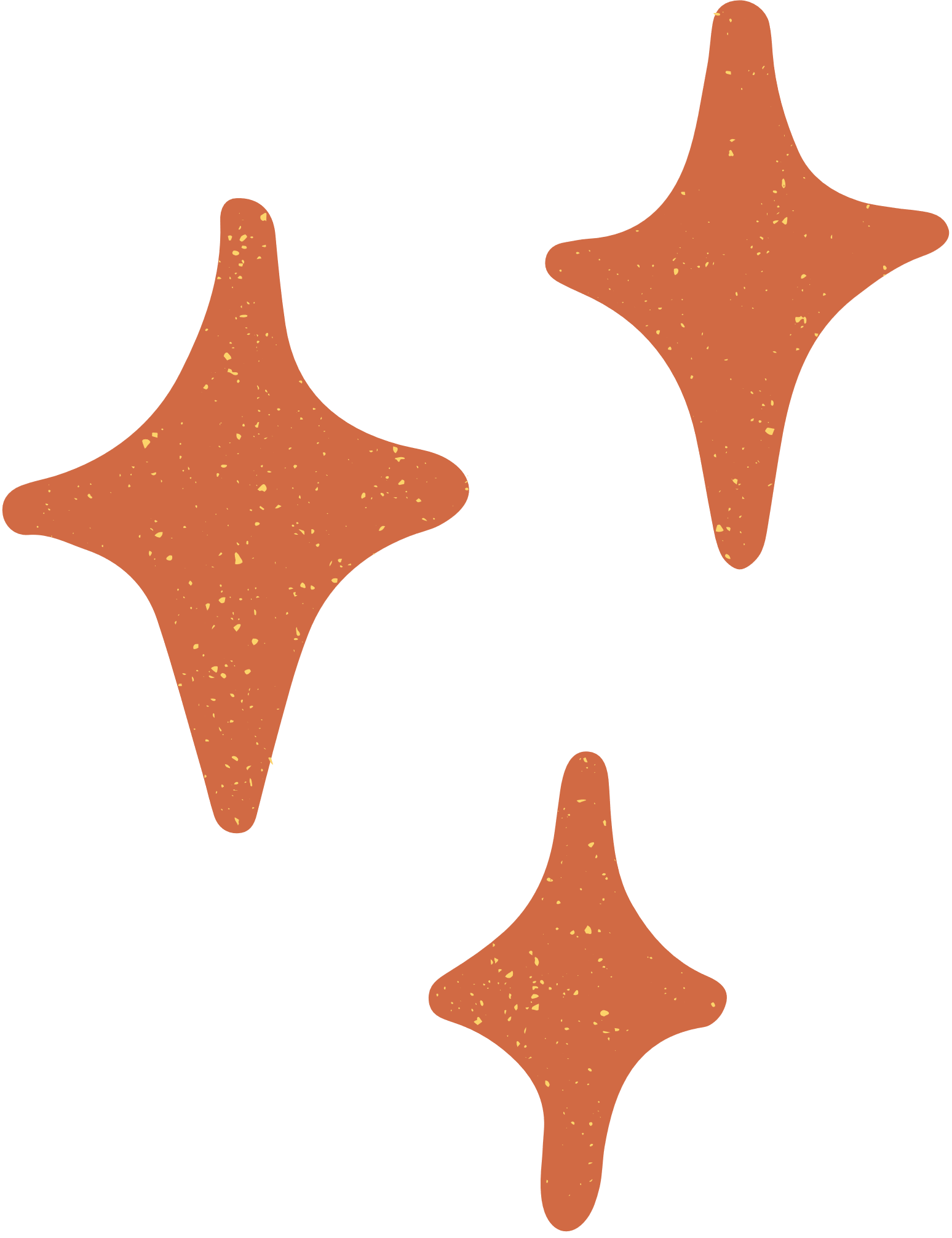 Website Tour
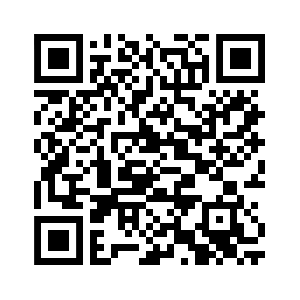 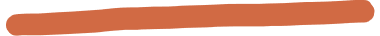 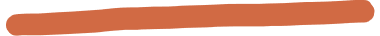 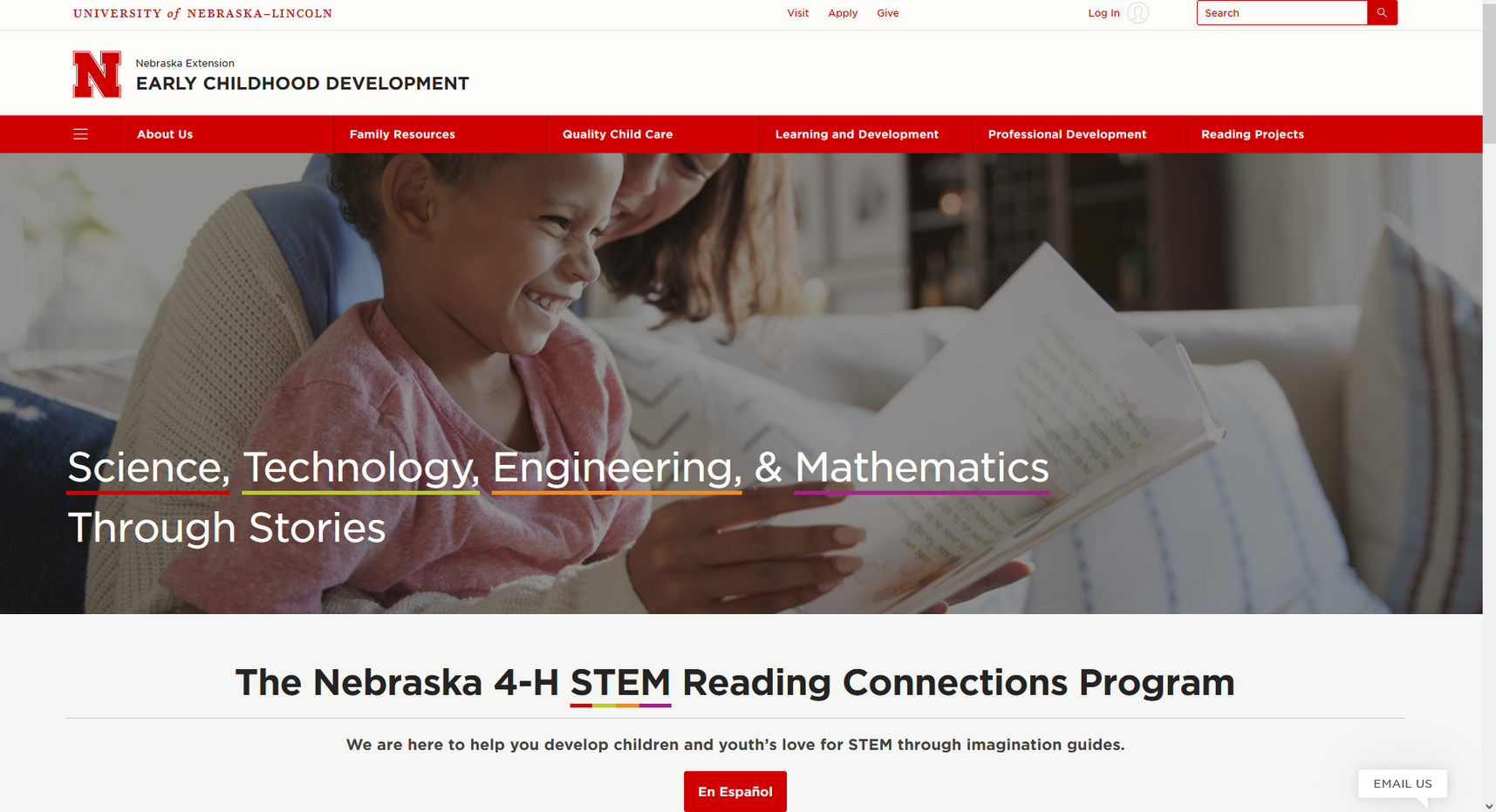 QR Code  for website:
https://child.unl.edu/nebraska-4-h-stem-
reading-connections-program
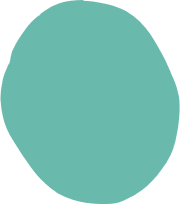 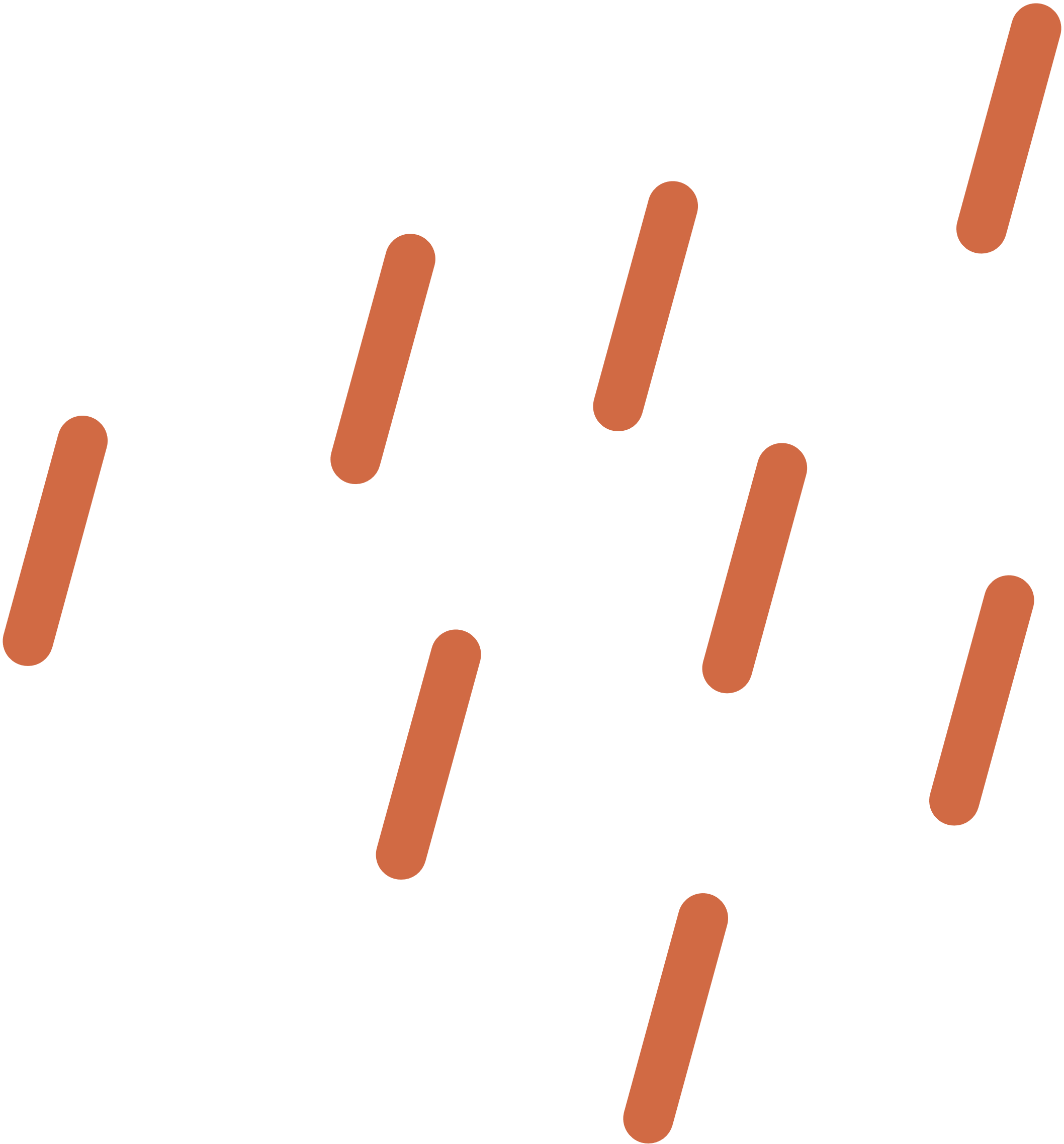 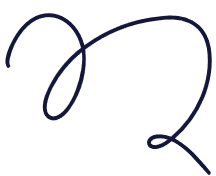 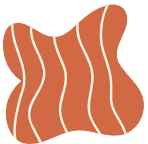 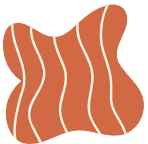 Questions?
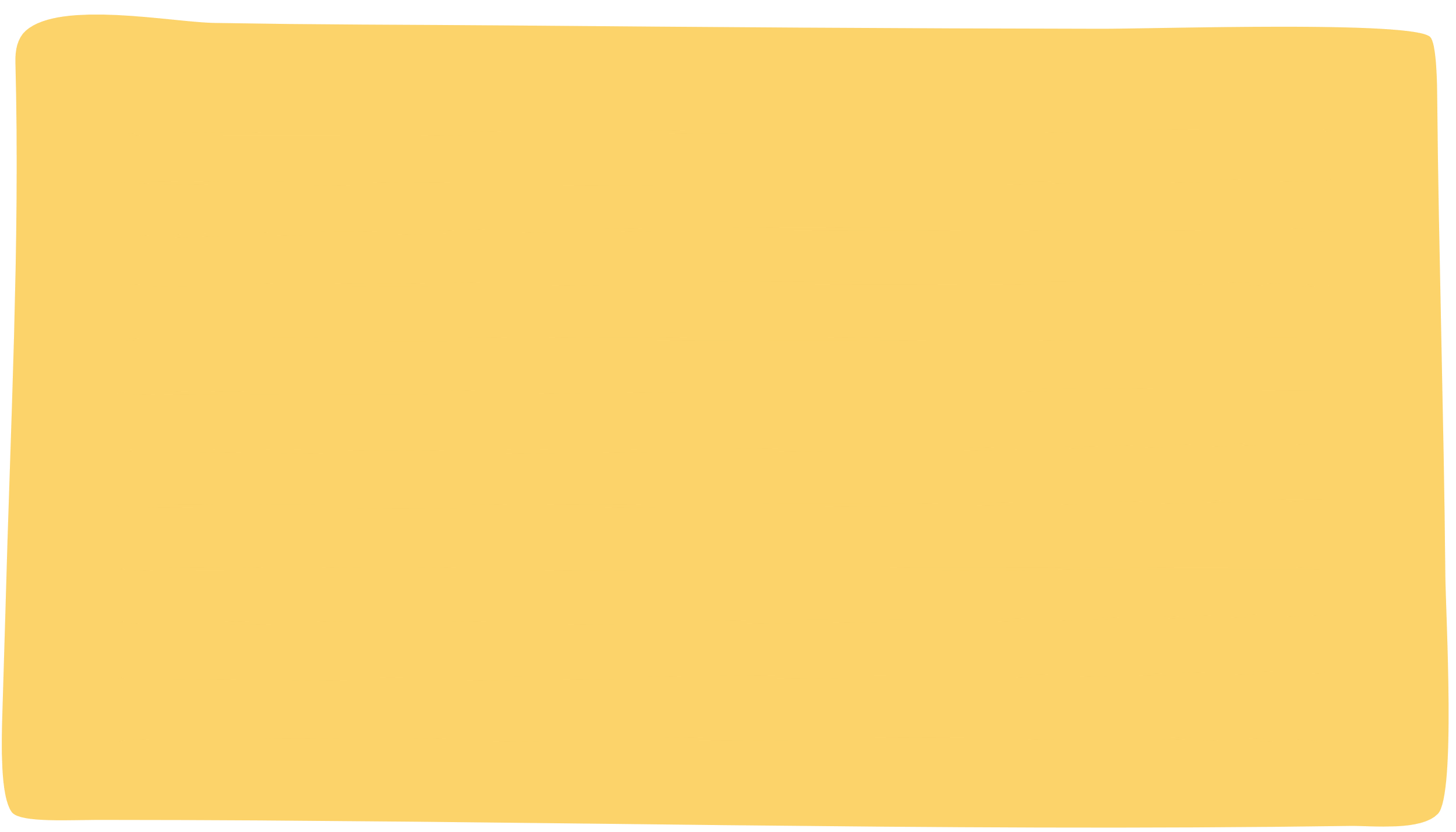 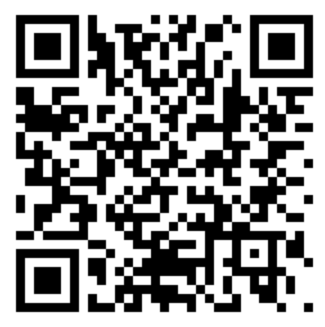 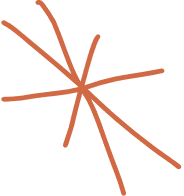 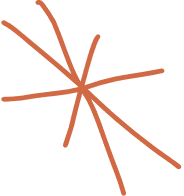 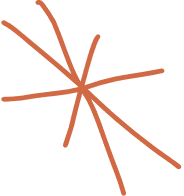 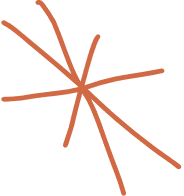 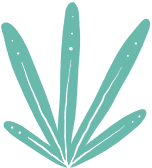 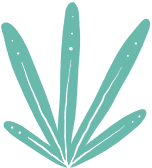 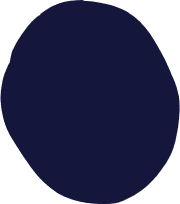 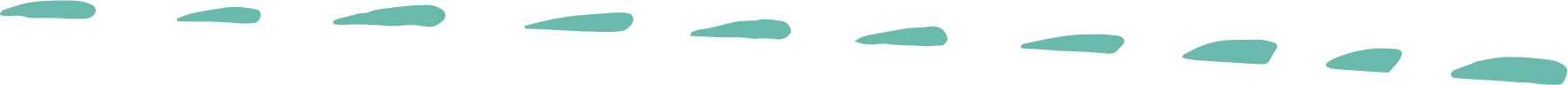 Jennifer Hansen -jhansen6@unl.ed 
Jackie Steffen - jsteffen2@unl.edu
Sarah Roberts - sarah.roberts@unl.edu
[Speaker Notes: Link for survey data:  https://ssp.qualtrics.com/jfe/form/SV_bHD61YpDqbVI1P8]